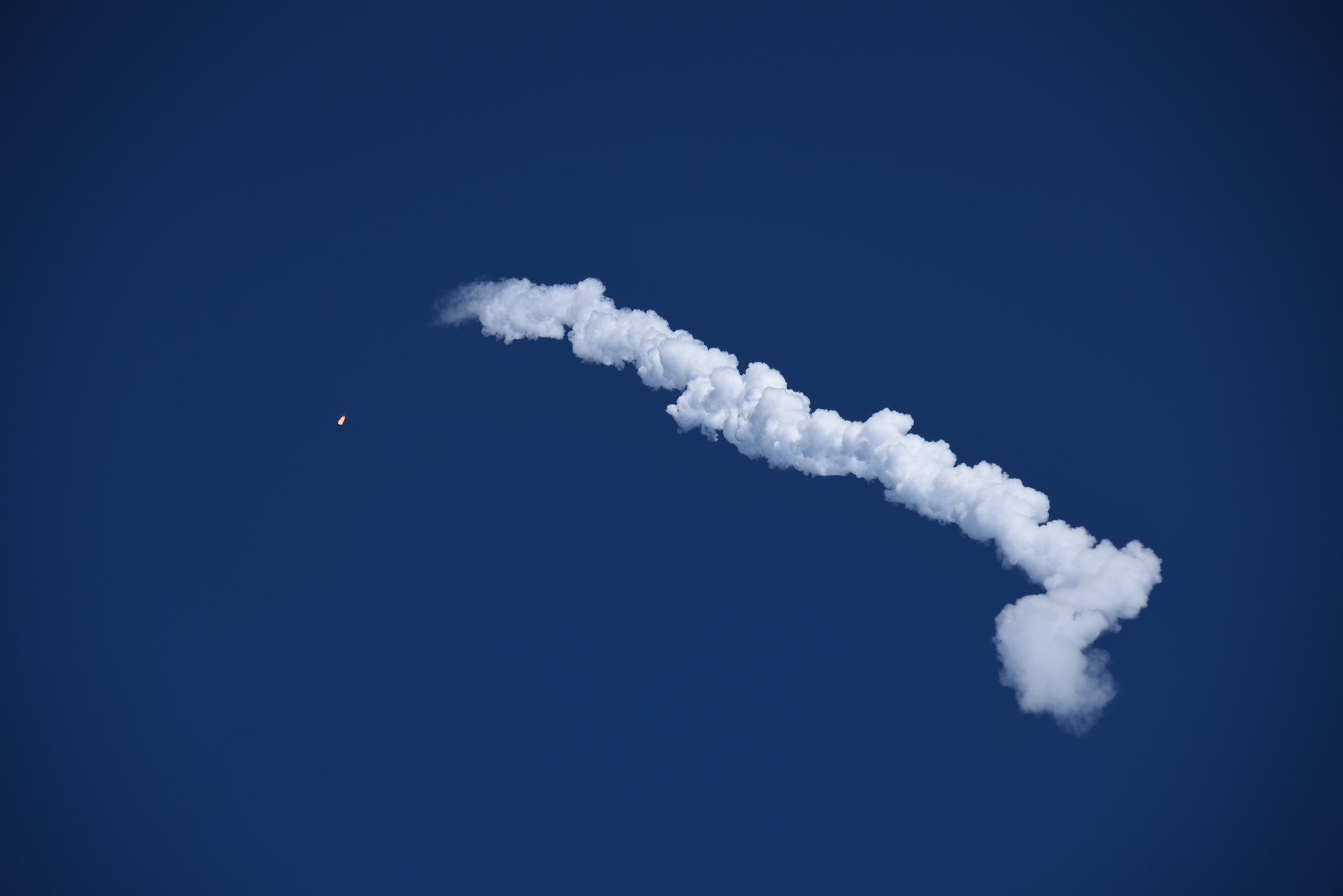 Rotifers In SpacE a new eukaryotic extremophile model organism to study the impact of radiation and micro-gravity on biological processes
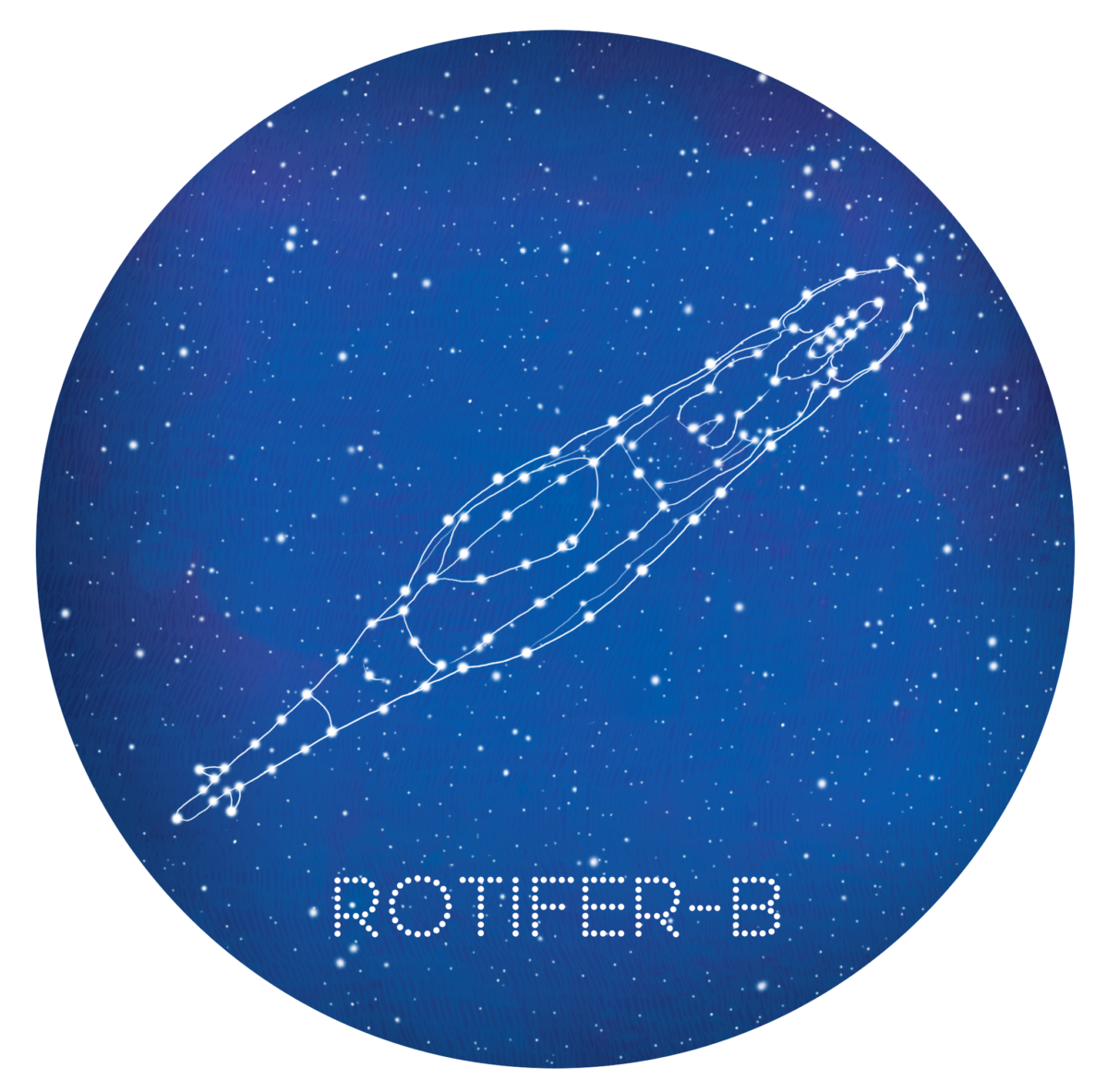 B. Hespeels www.rotifer-in-space.com
ILEE Research Day – 11th February 2020
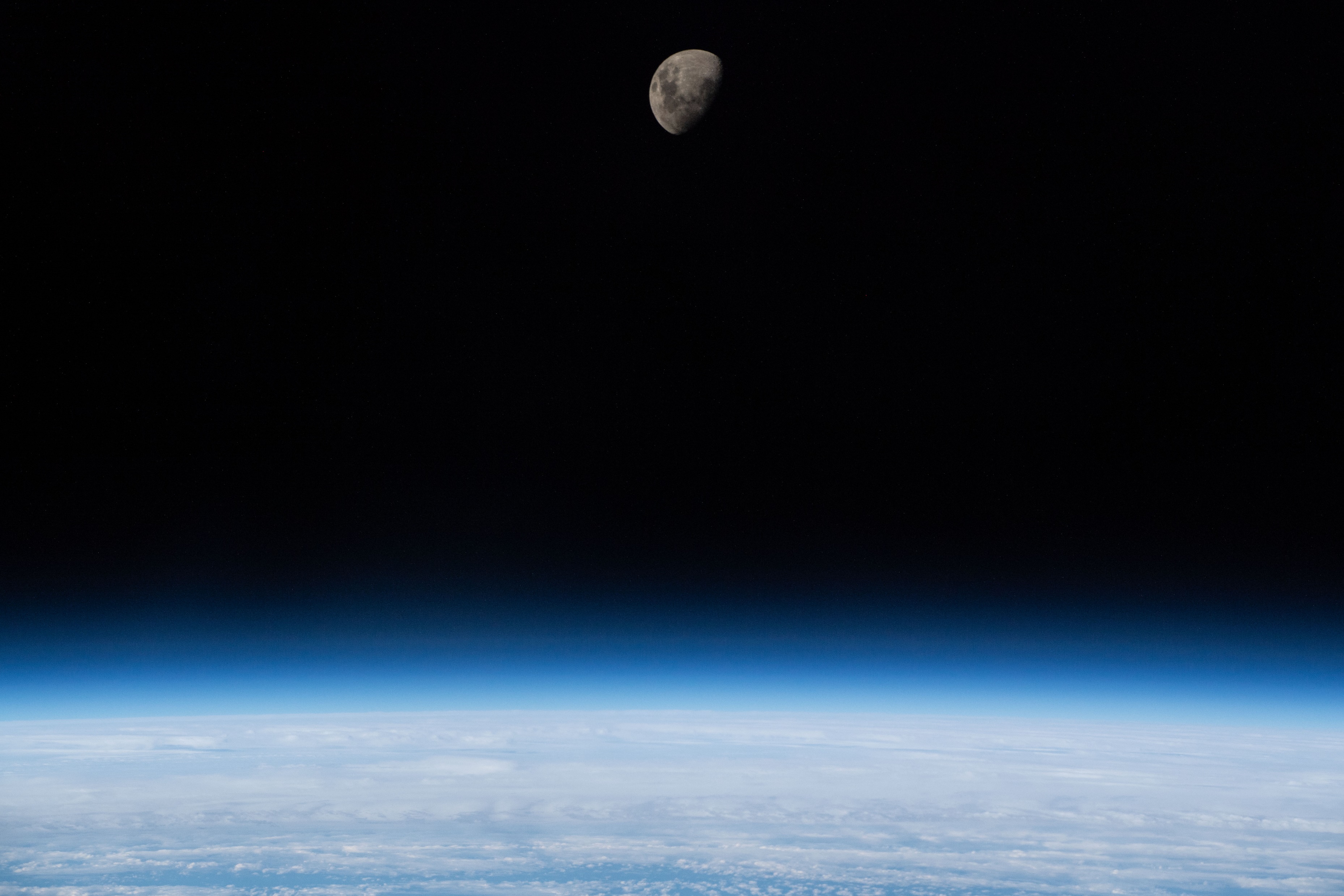 The space environment is hostile and unsuitable for humans
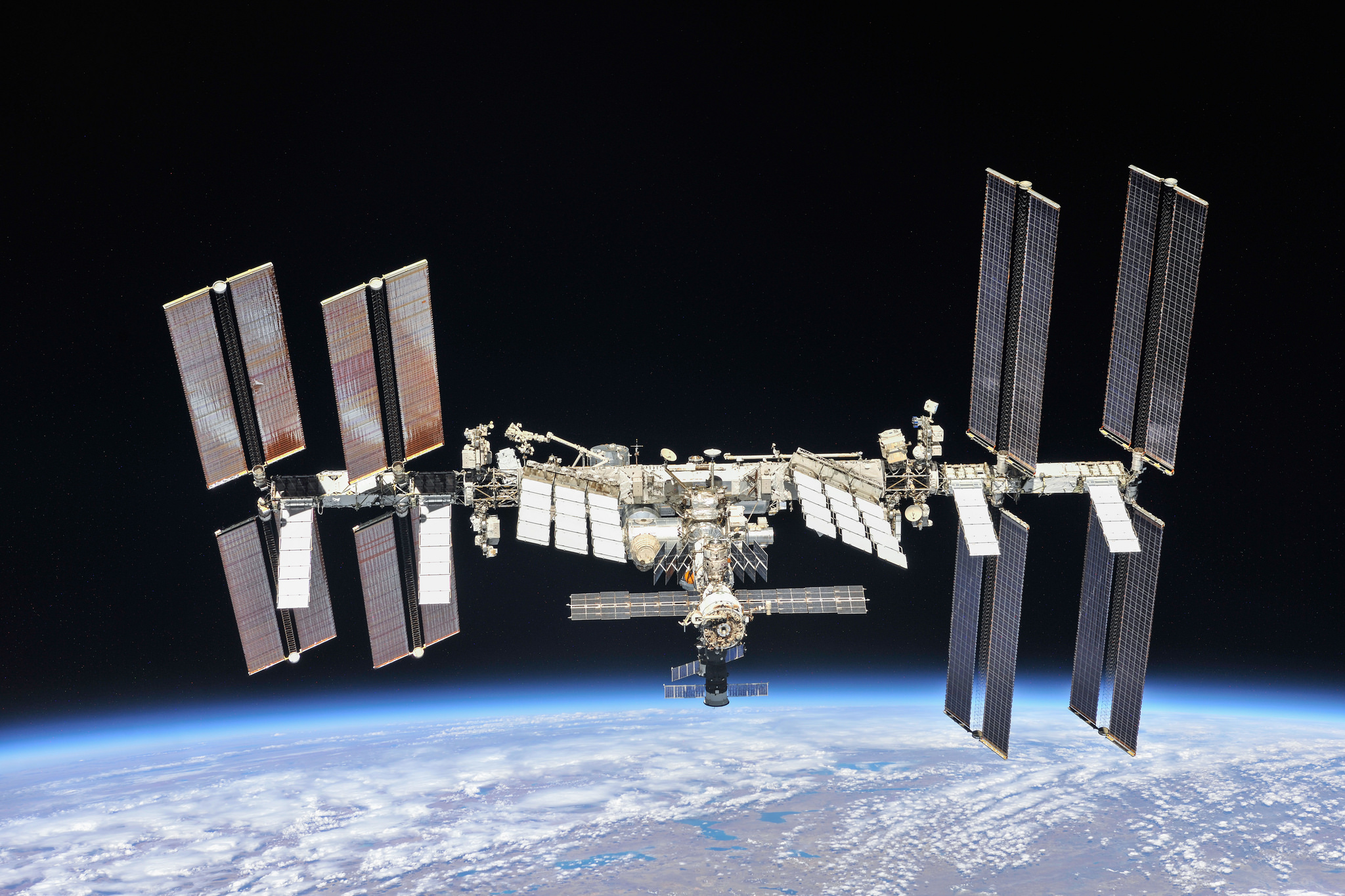 International Space Station (ISS)
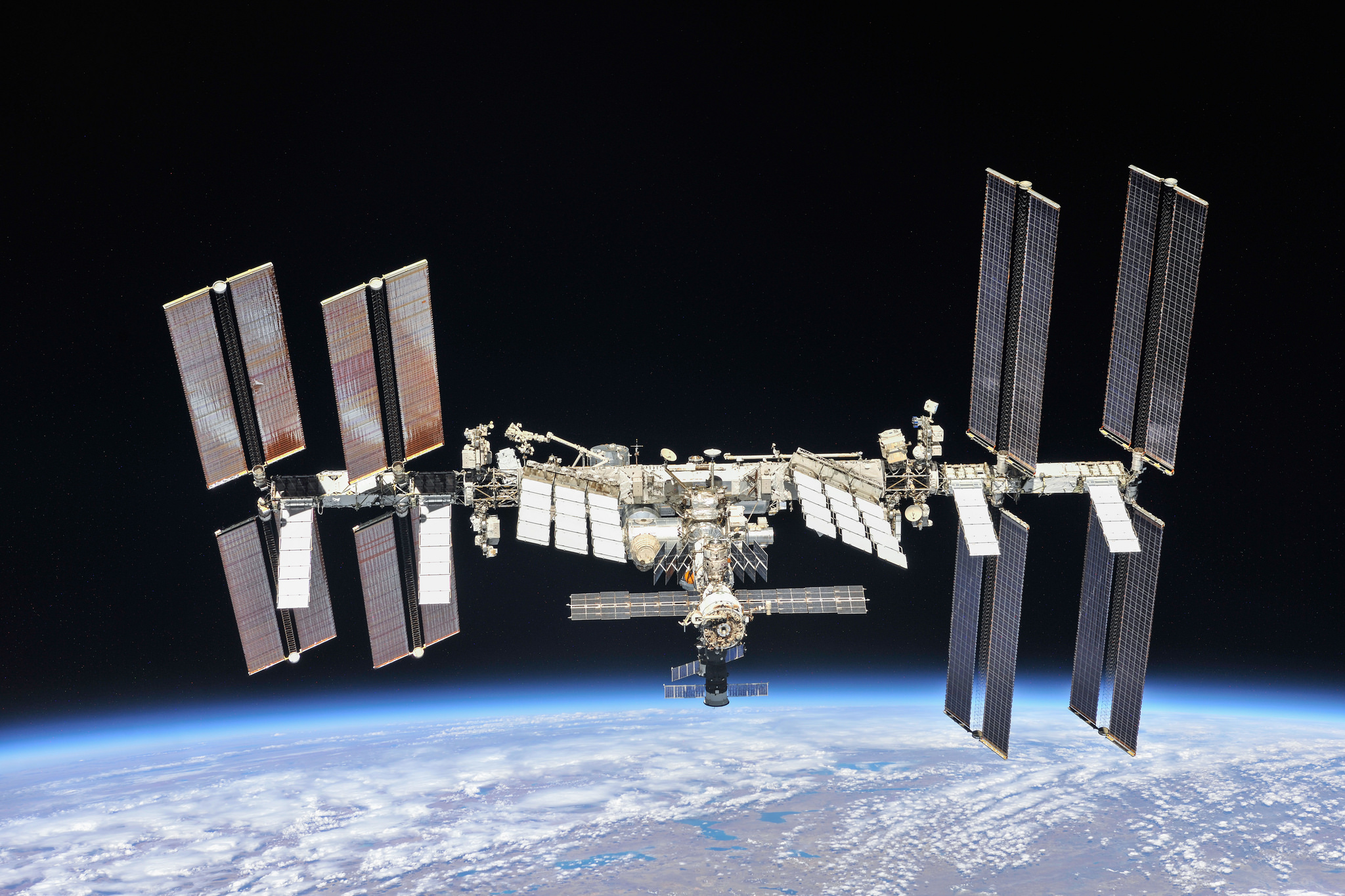 International Space Station (ISS)
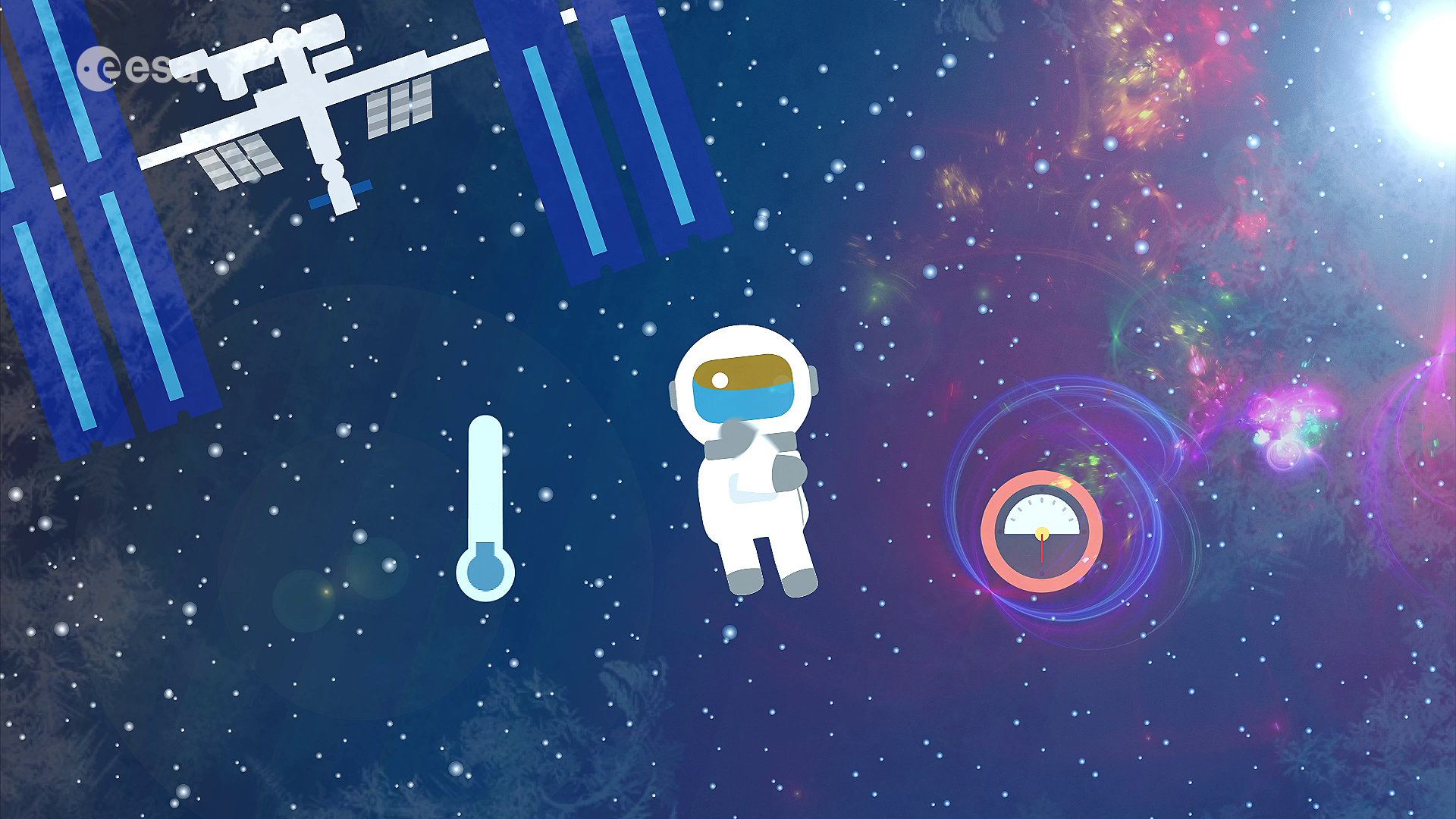 Going to Low Earth Orbit (LEO)
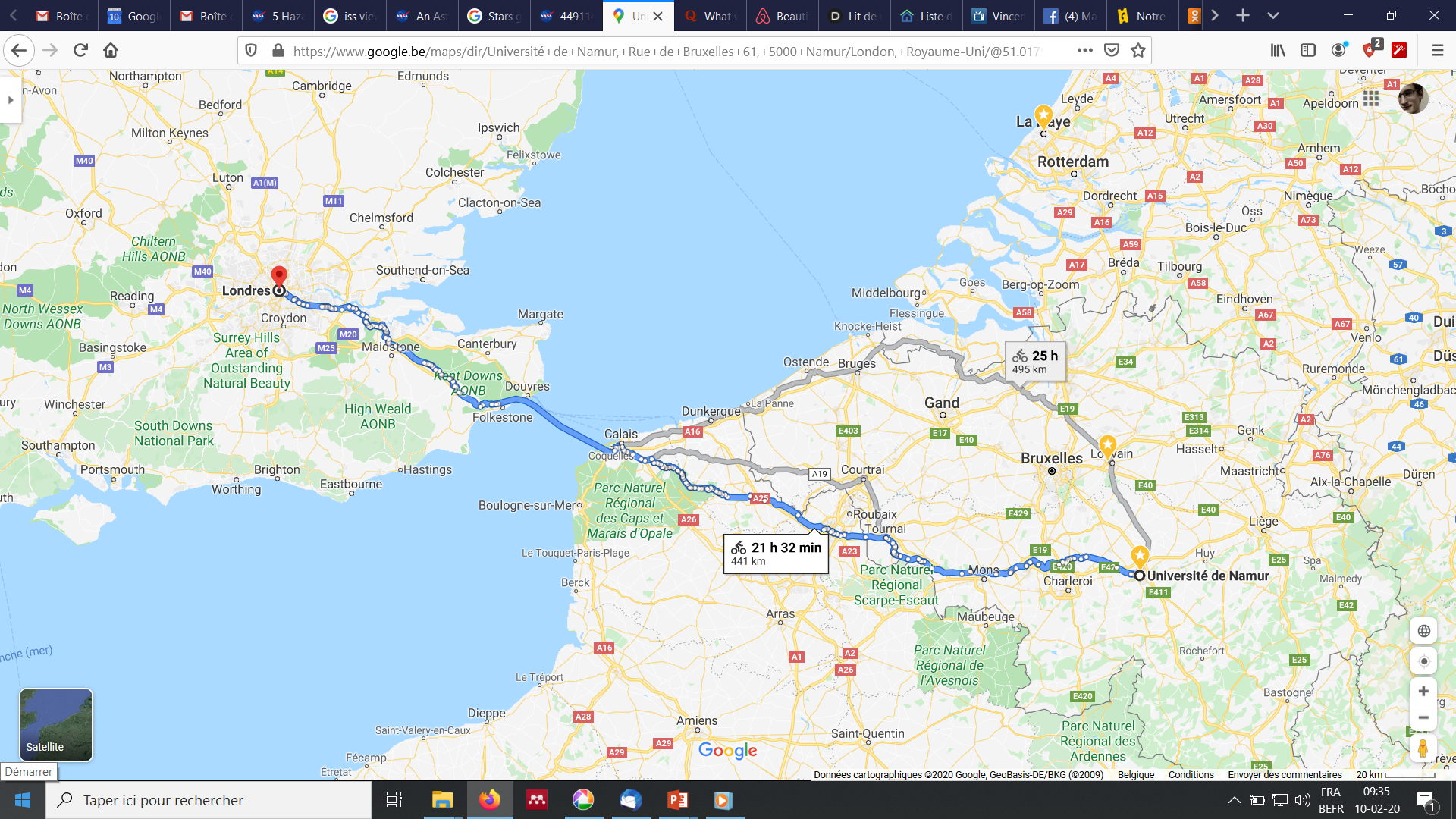 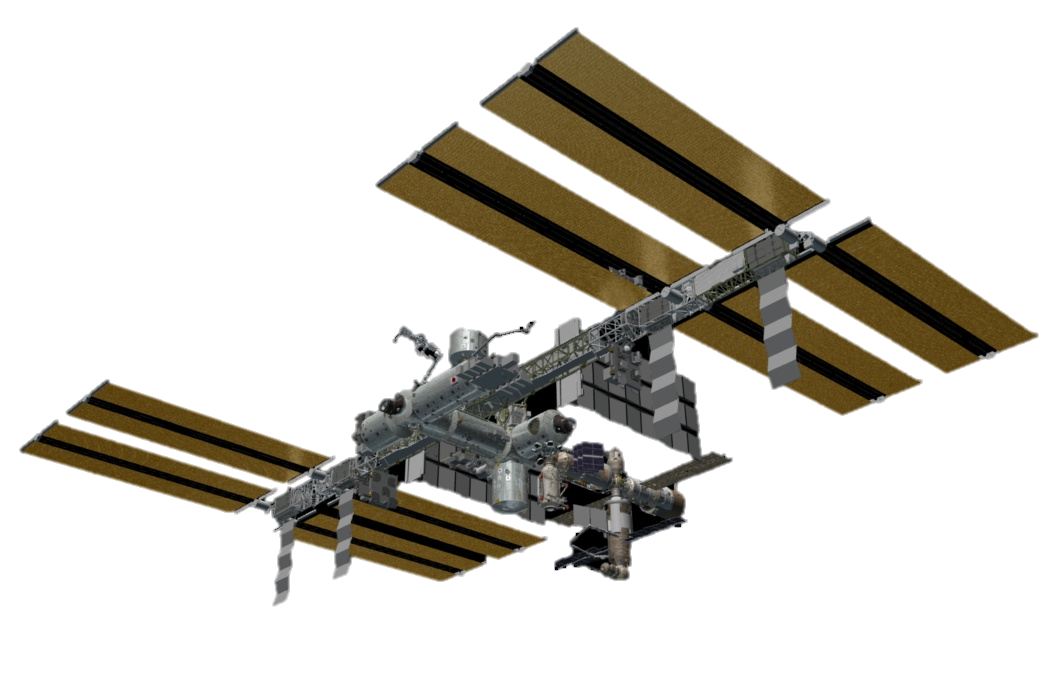 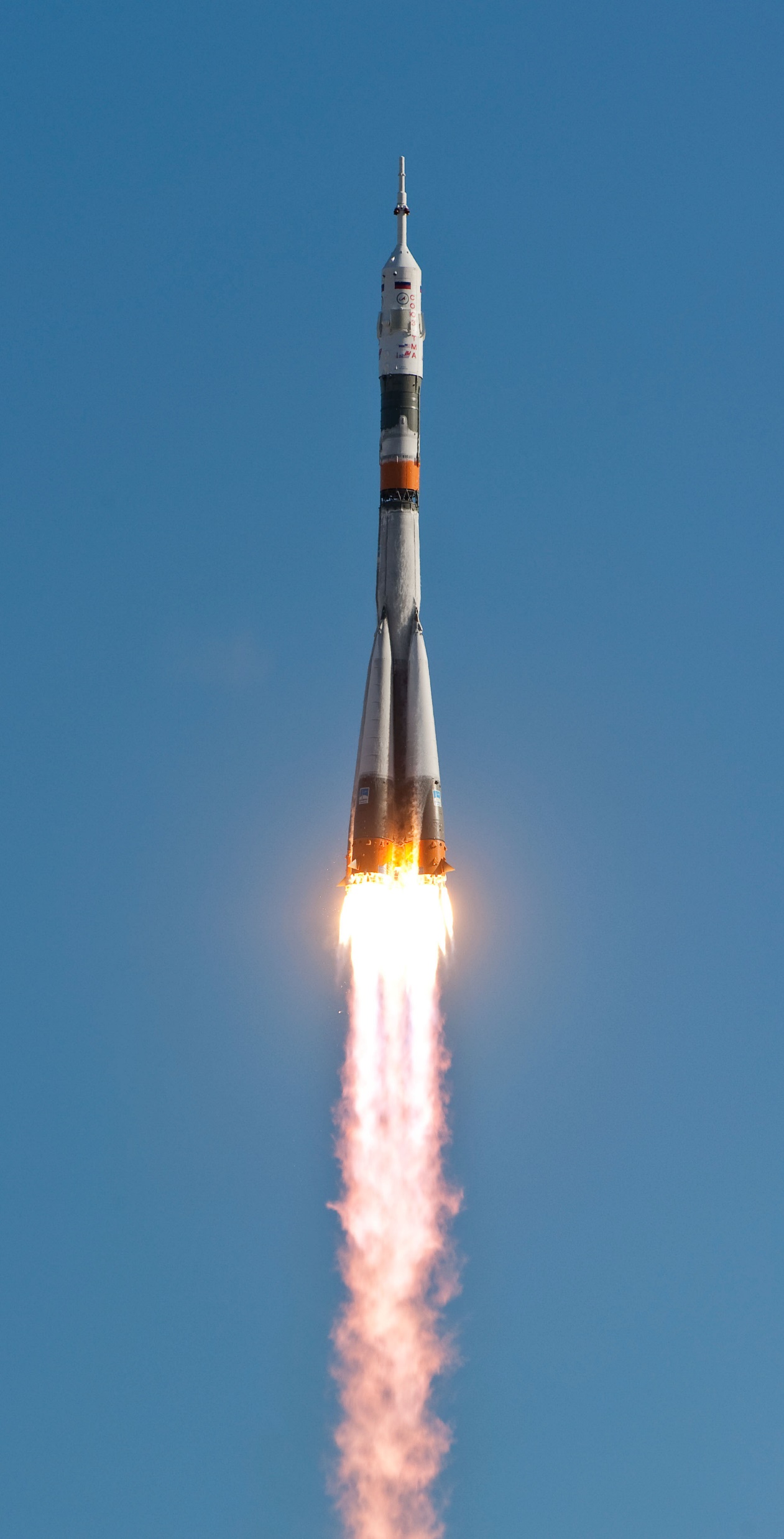 6-8h
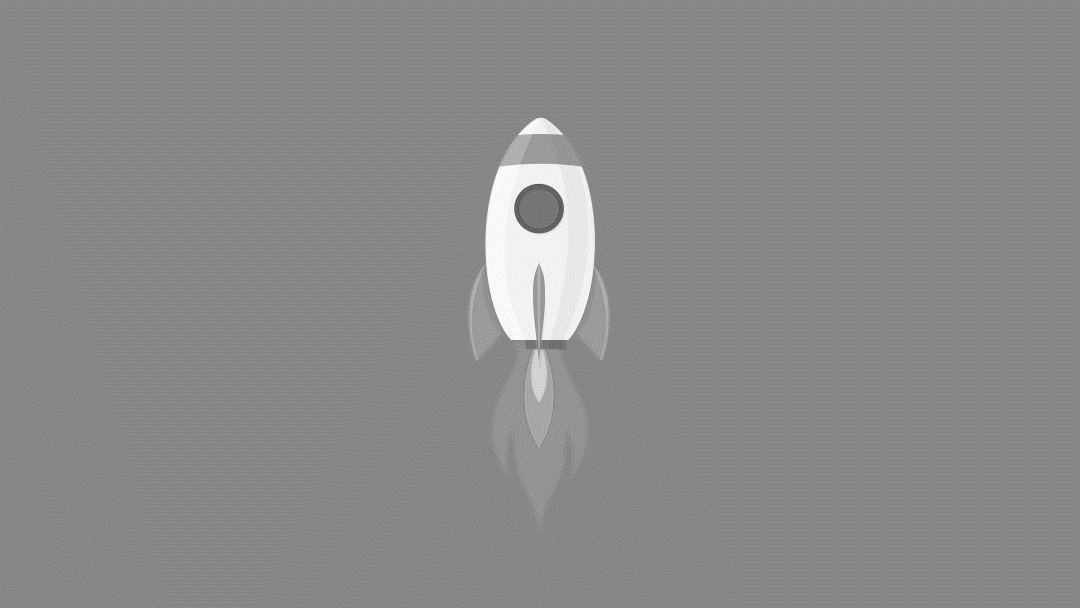 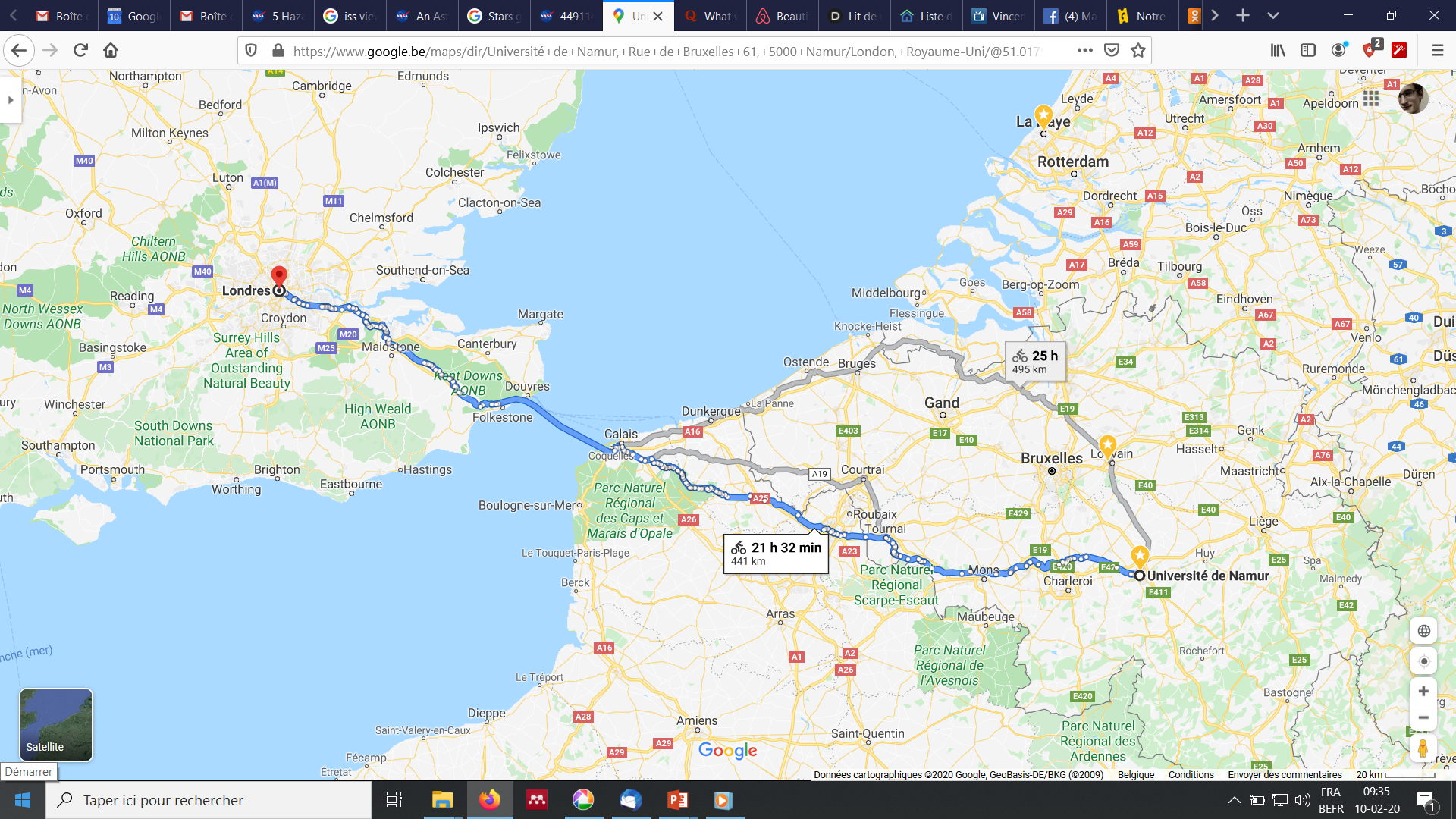 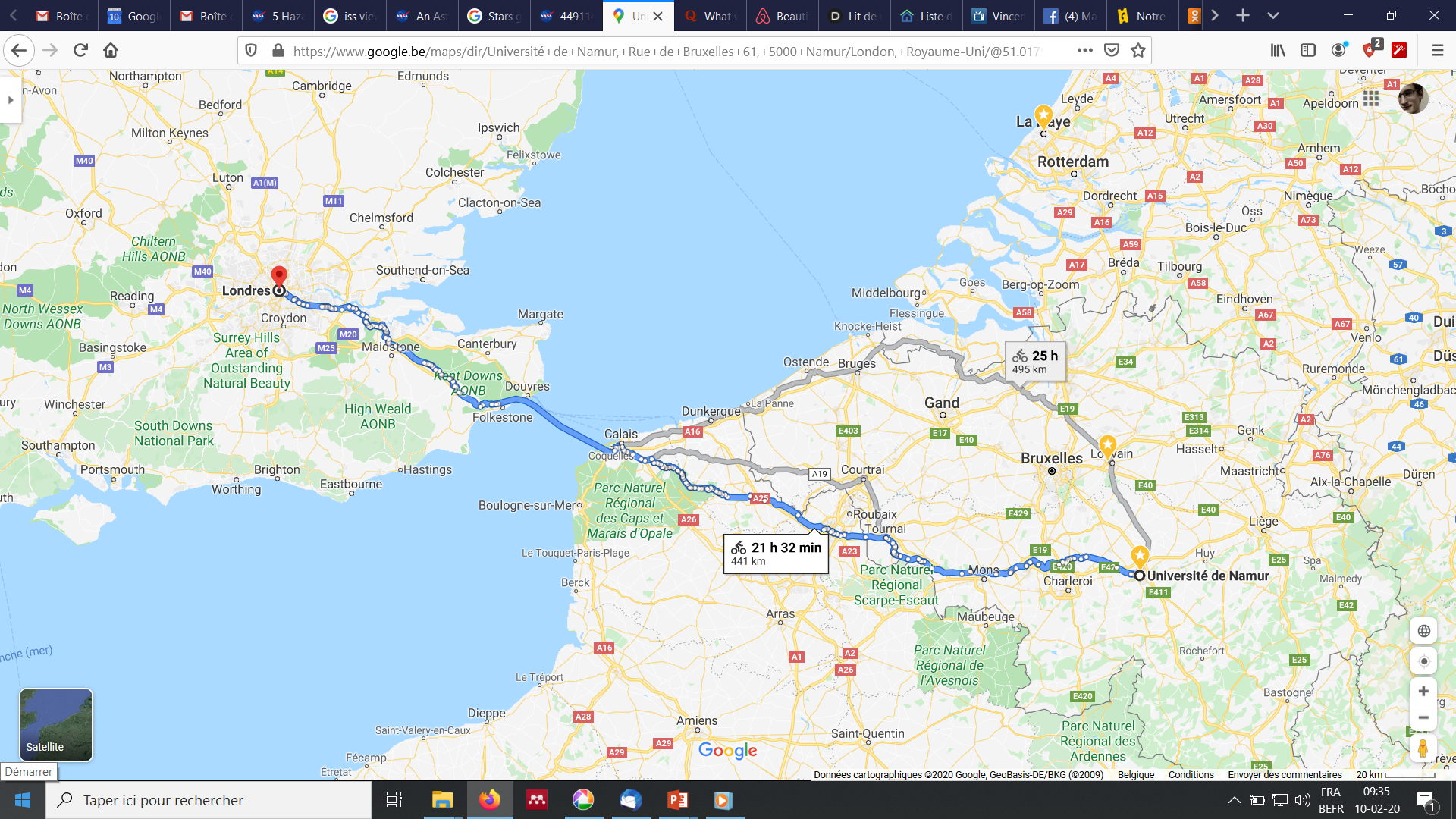 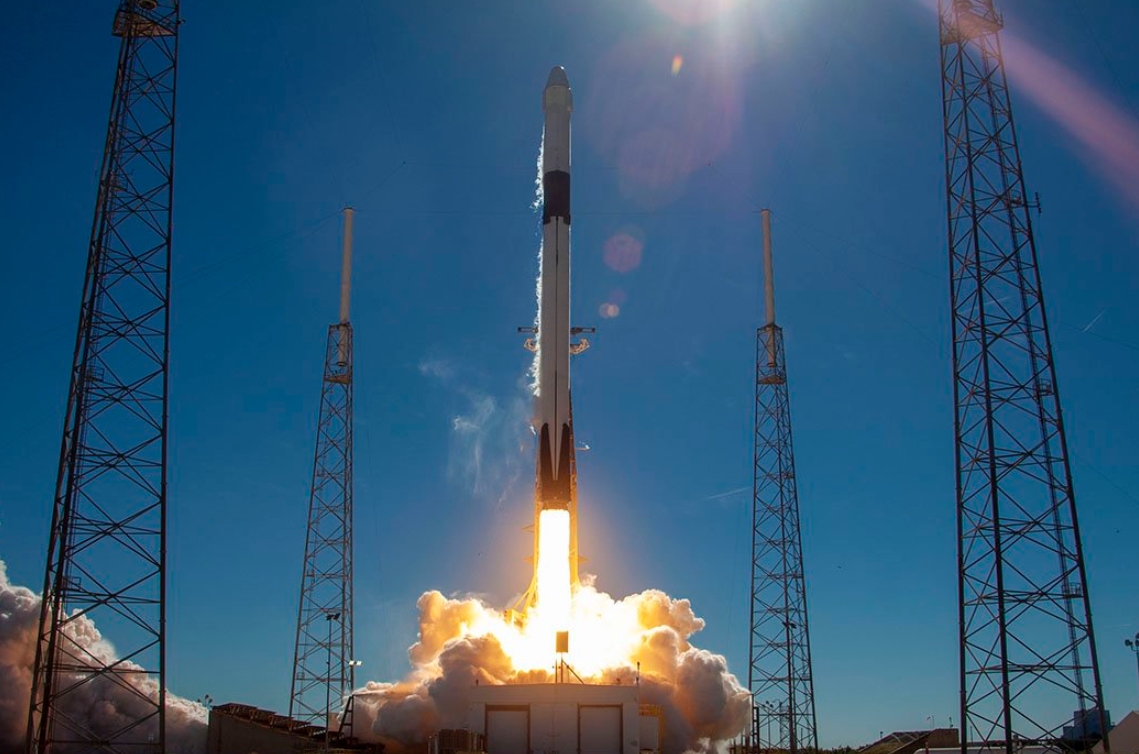 2-6 days
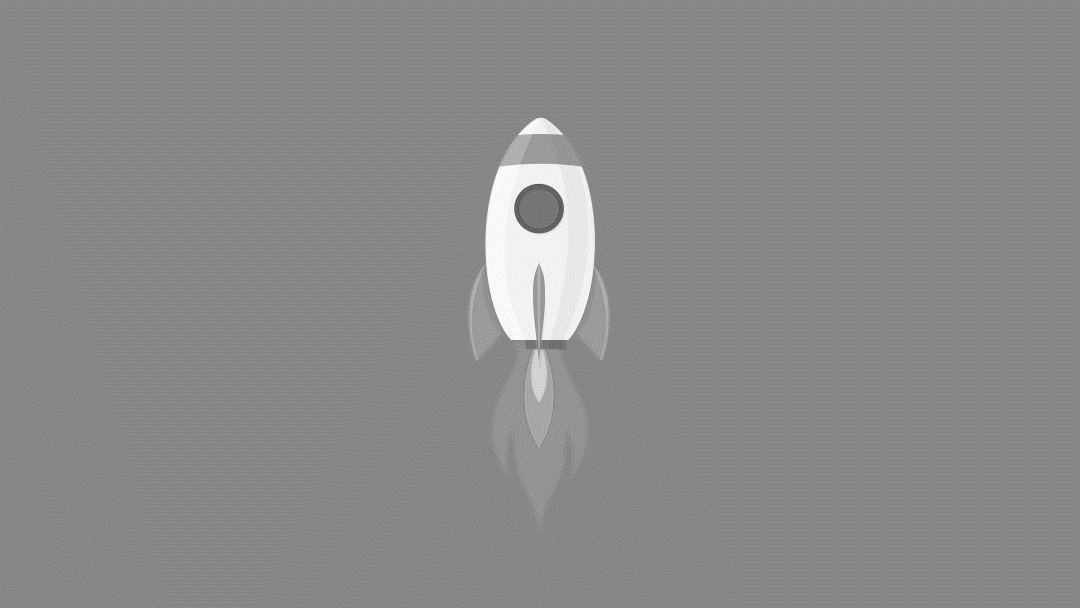 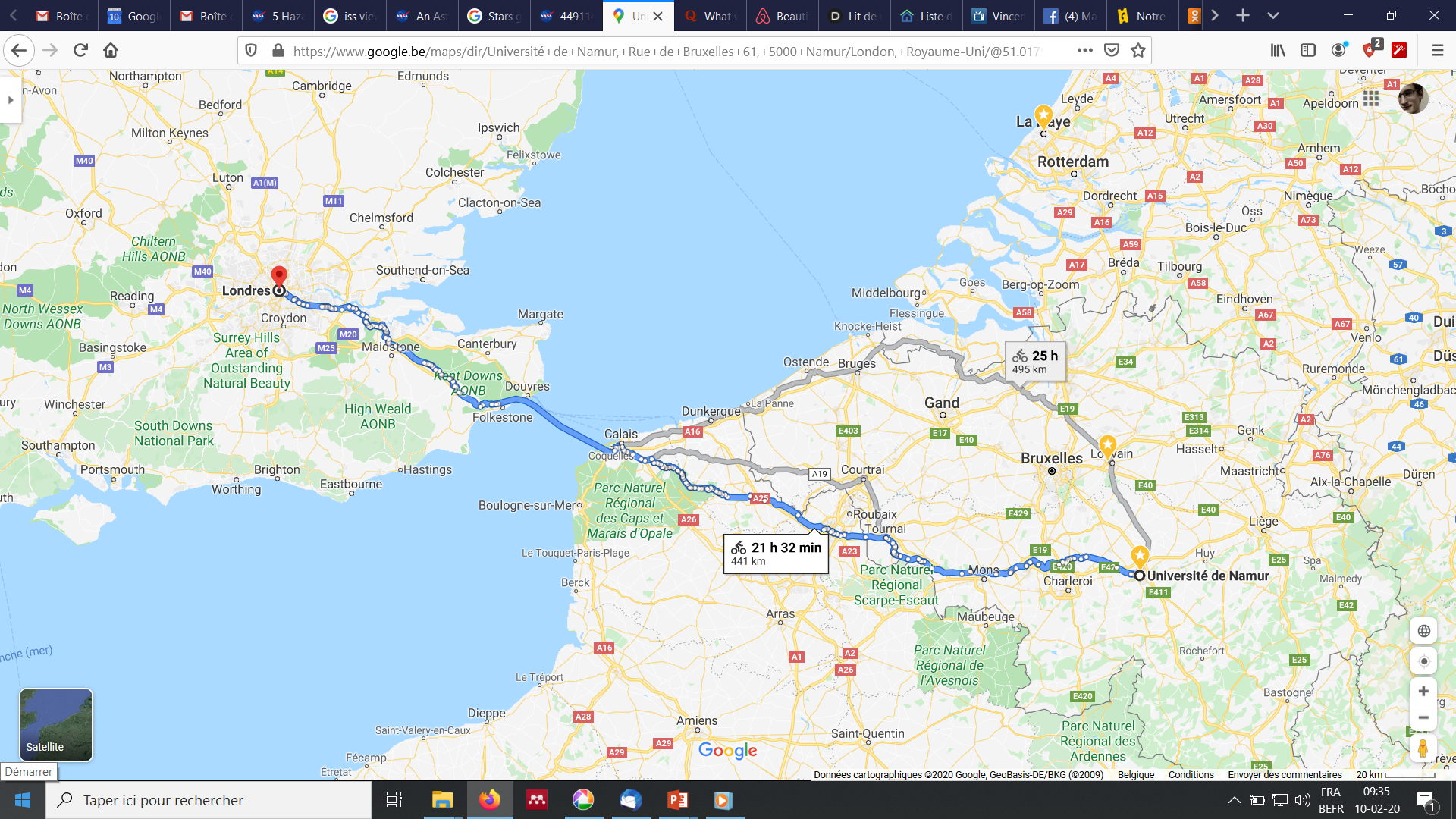 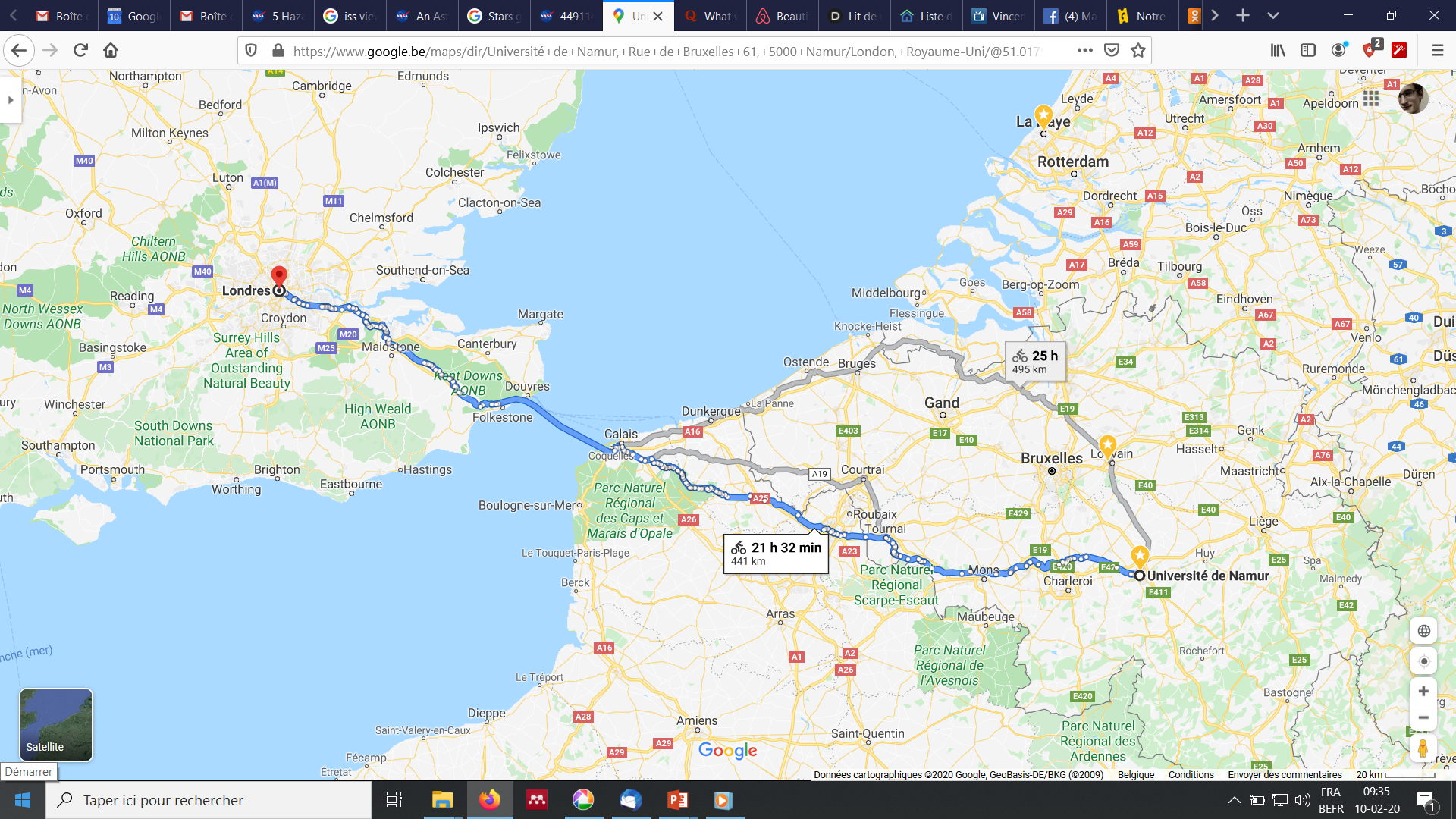 *ISS and rockets not to scale
Space Chalenge
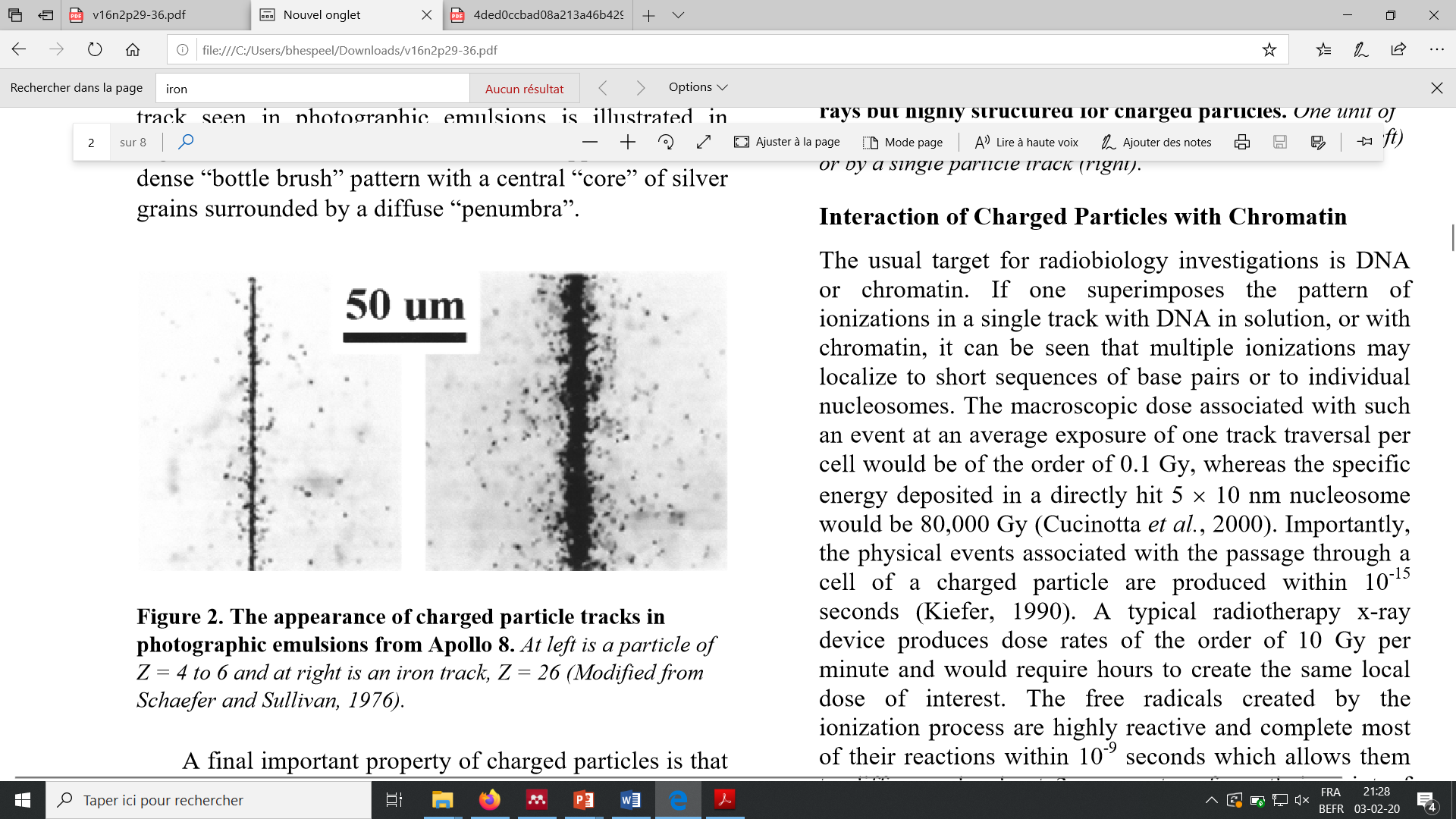 Long-term human Space missions depend  on many parameters:
-   µG
-   High dose of radiation
Hostile Closed Environment
Mental
…


…
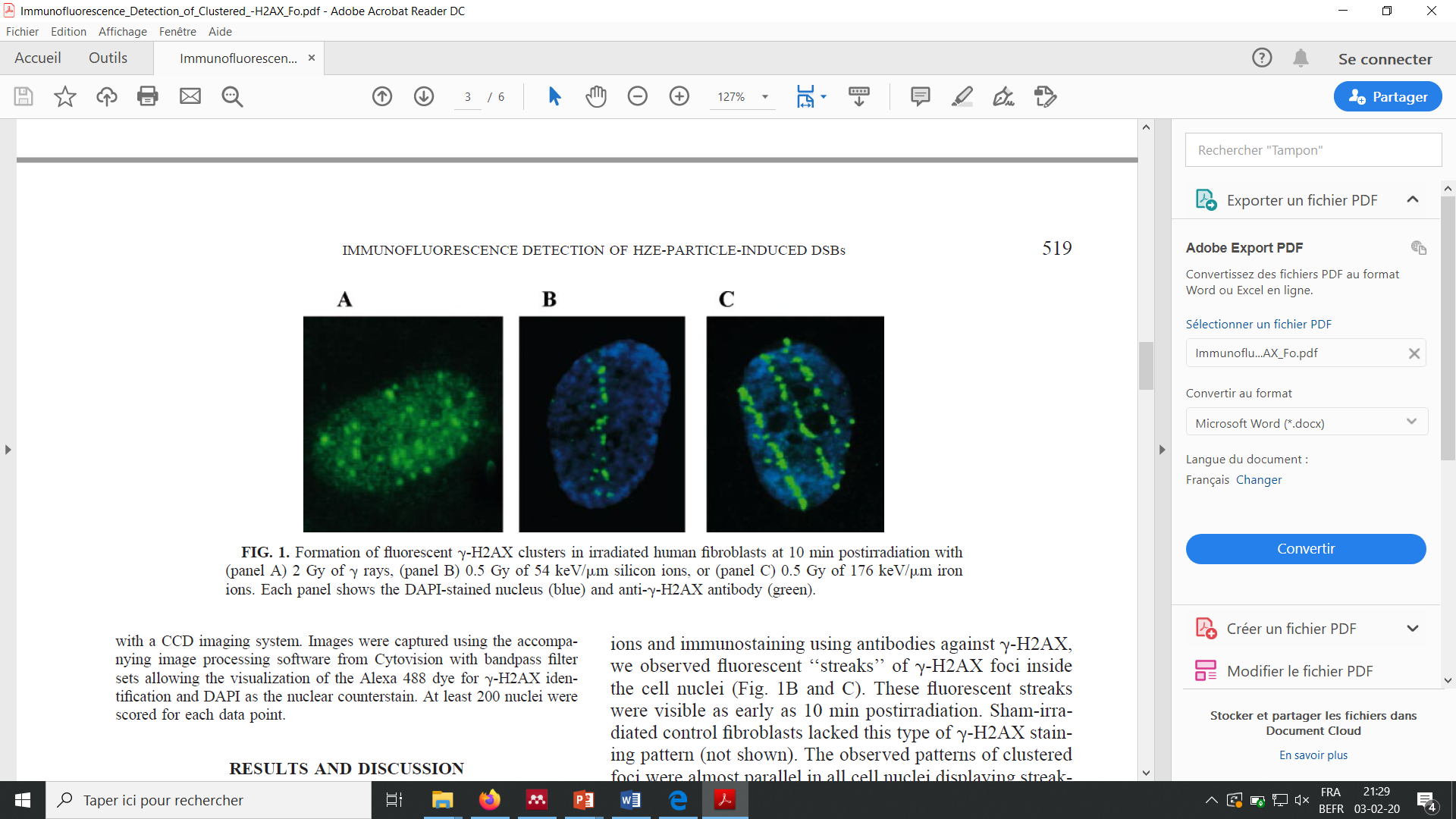 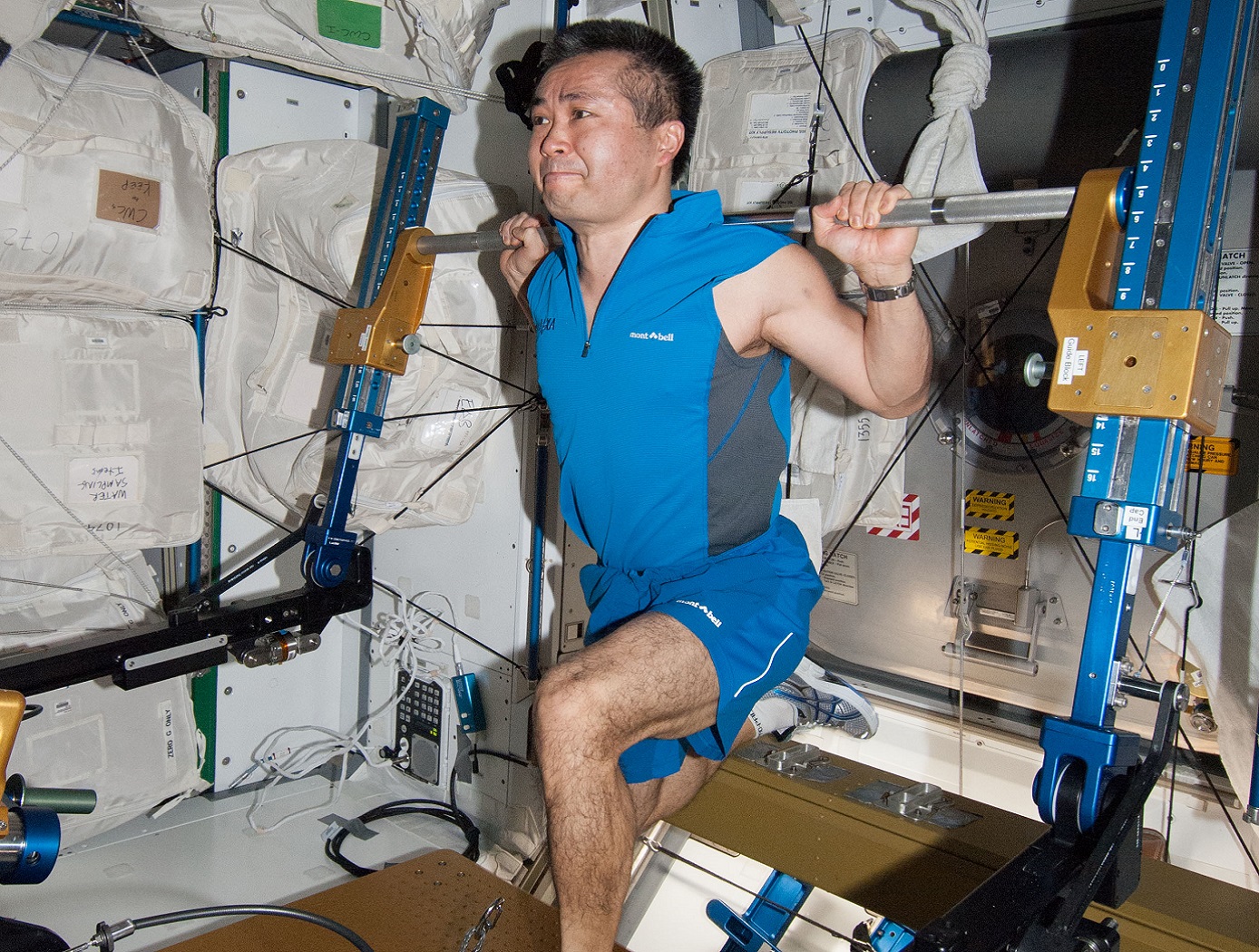 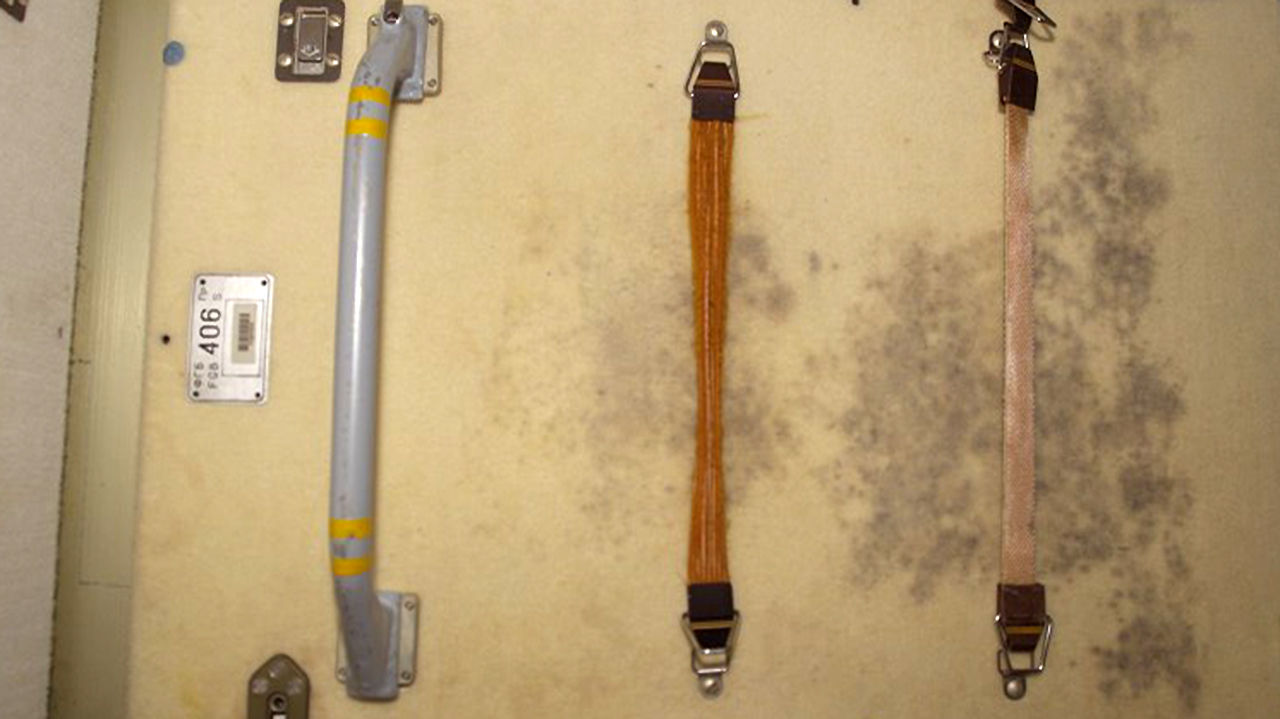 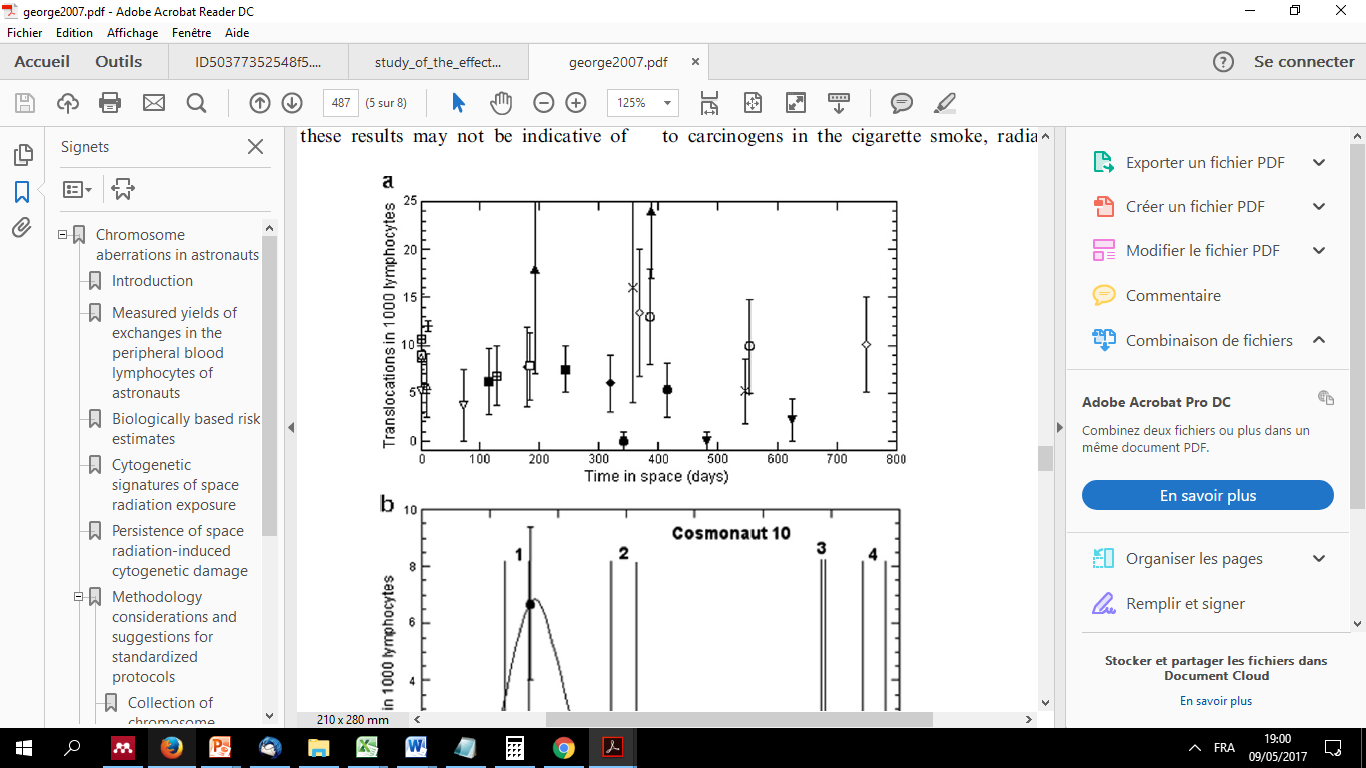 Dessay et al. 2005
Mold growing on the inside of the International Space Station. https://www.sciencemag.org/news/2019/06/space-station-mold-survives-200-times-radiation-dose-would-kill-human
Time-course of chromosomal aberration in a study on 22 Russian cosmonauts. Relationship between translocation frequency (WGE) and total duration of space sojourns for cosmonauts involved in multiple space flights. Each symbol represents a different cosmonaut. (George et al., 2007)
The International Space Station Advanced Resistive Exercise Device.
https://technology.nasa.gov/patent/MSC-TOPS-59
The NASA Twins Study: A multidimensional analysis of a year-long human spaceflight.Garrett-Bakelman et al., 2019 Science
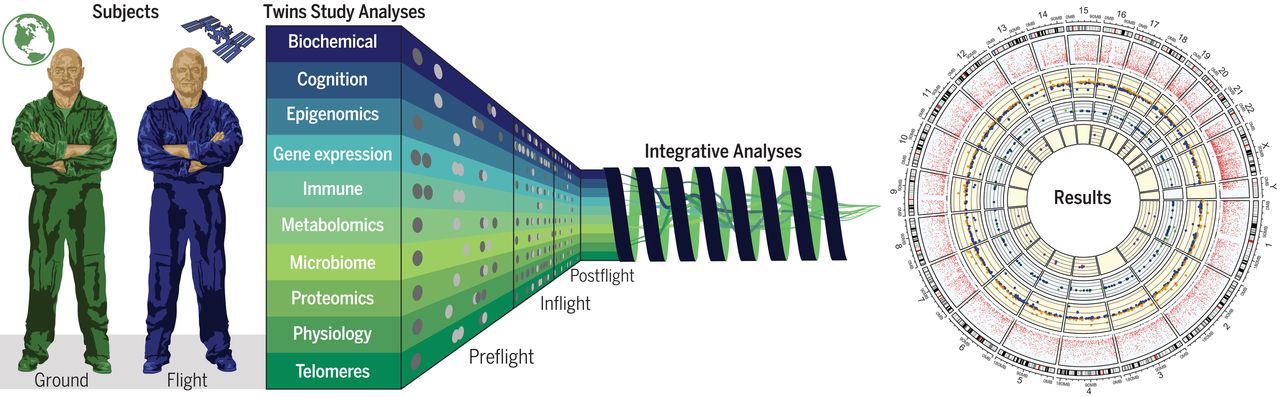 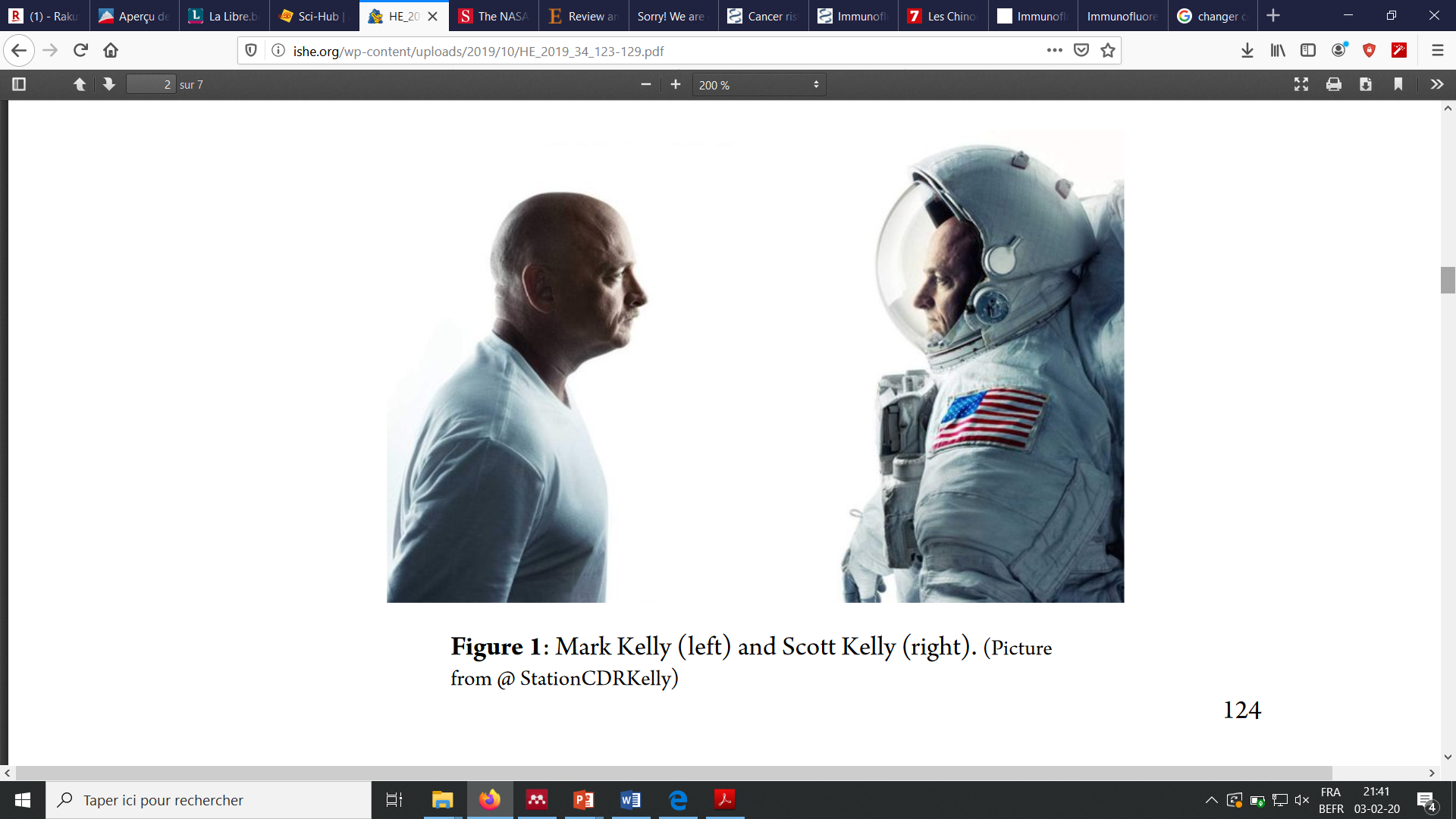 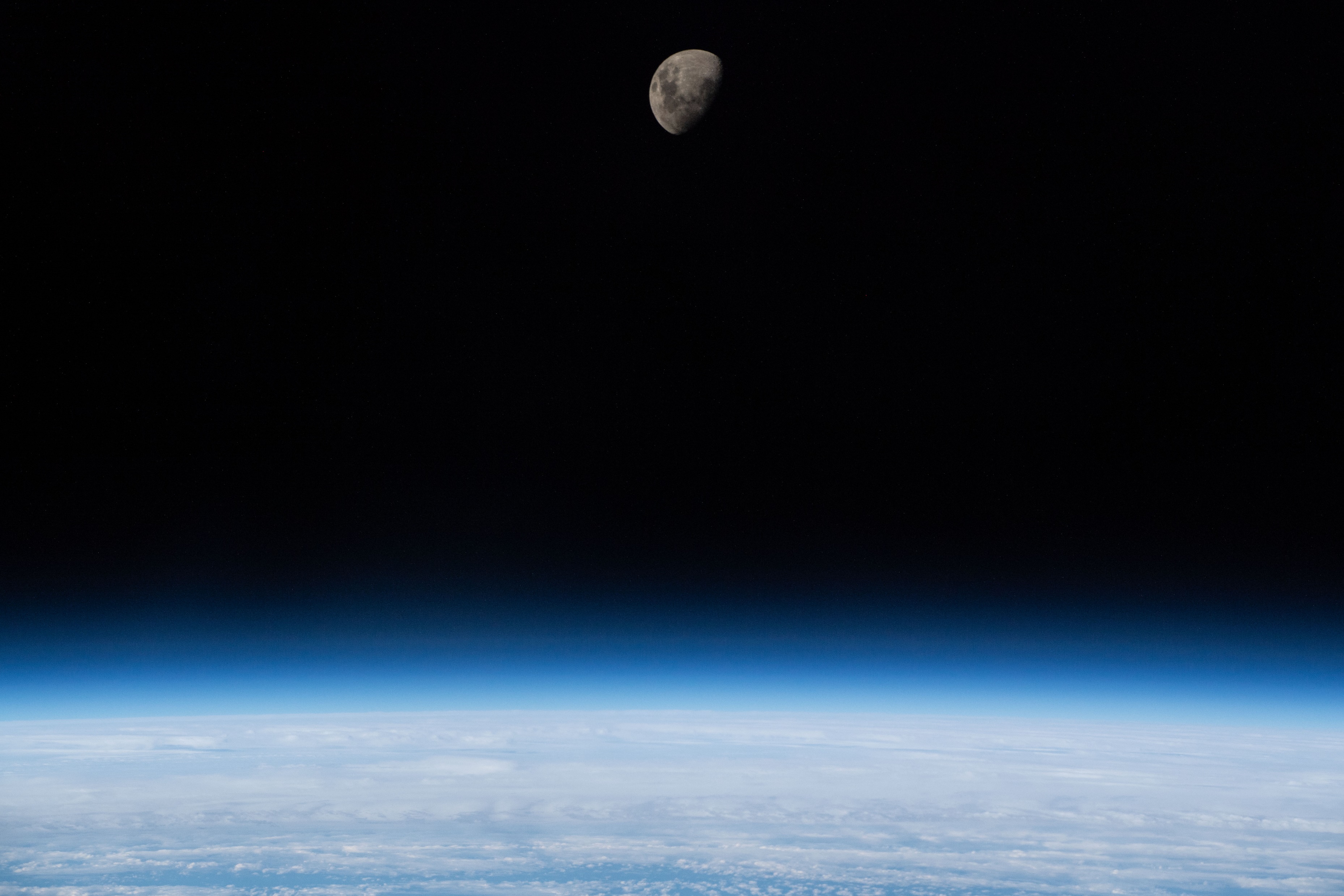 The space environment is hostile and unsuitable for humans
Need of easy and comprehensive models
Adineta vaga as new model species for SPACE research
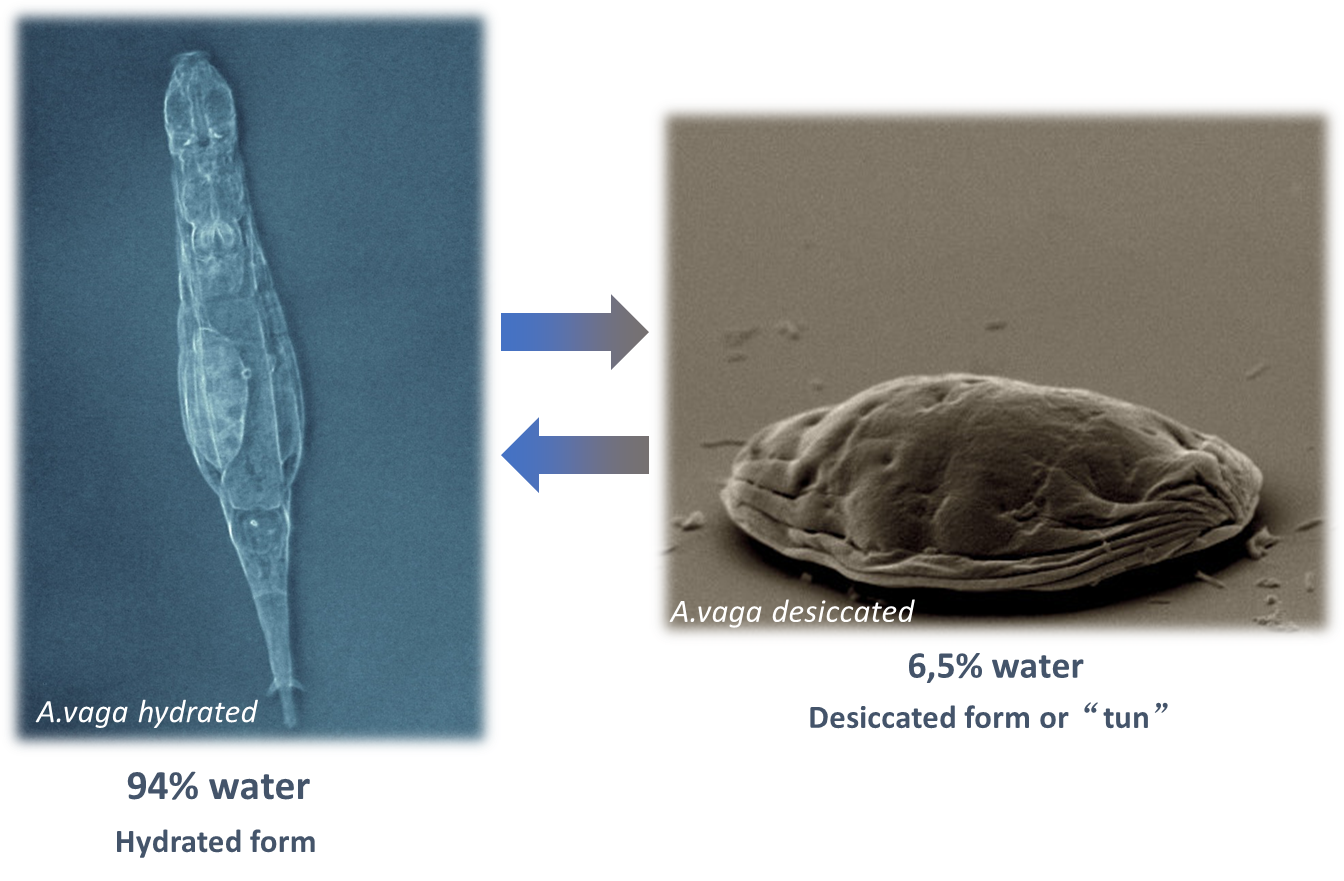 Iron Ladies – How desiccated A. vaga deal with X-rays and Heavy Ions?
Survival rate of A. vaga exposed to radiation
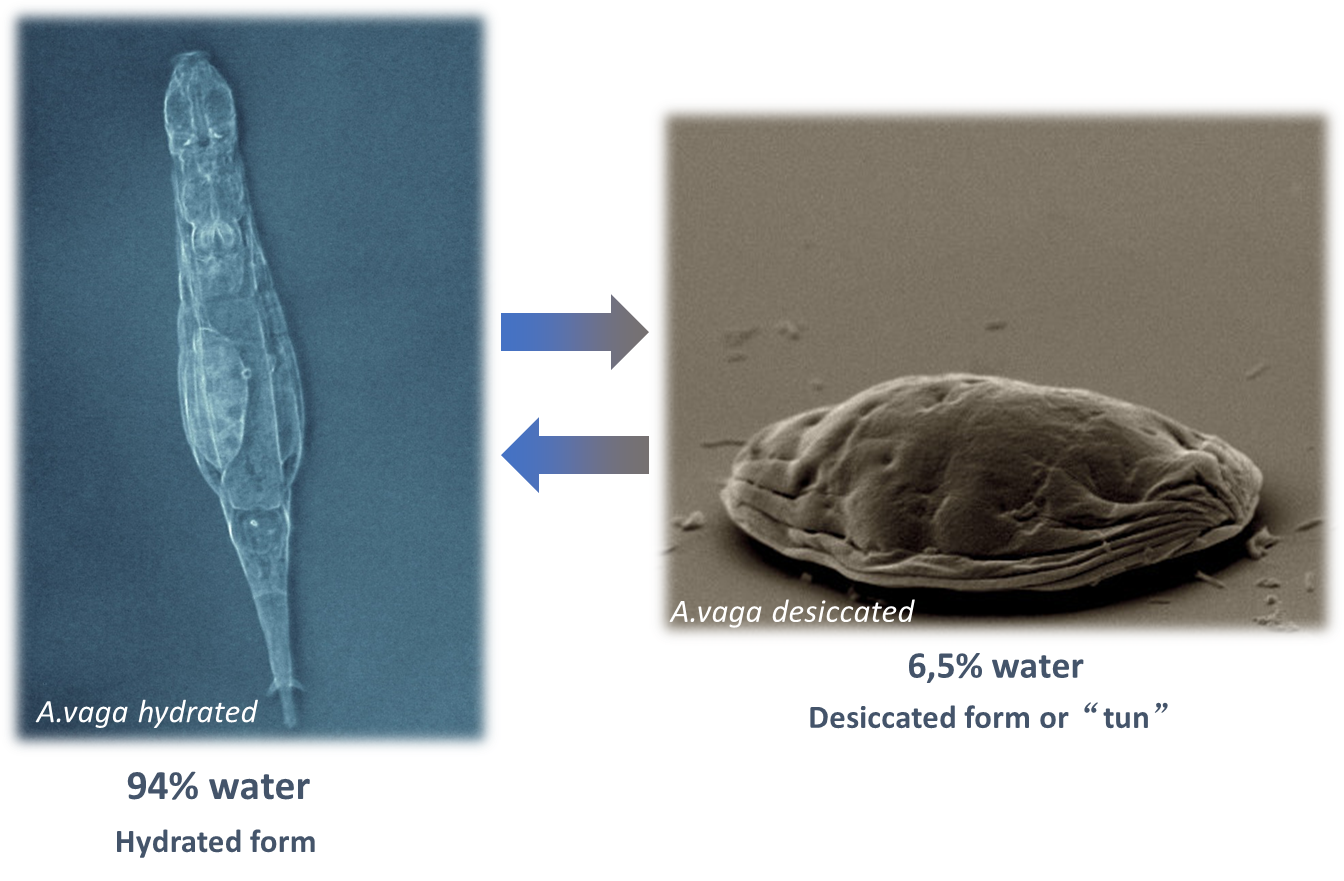 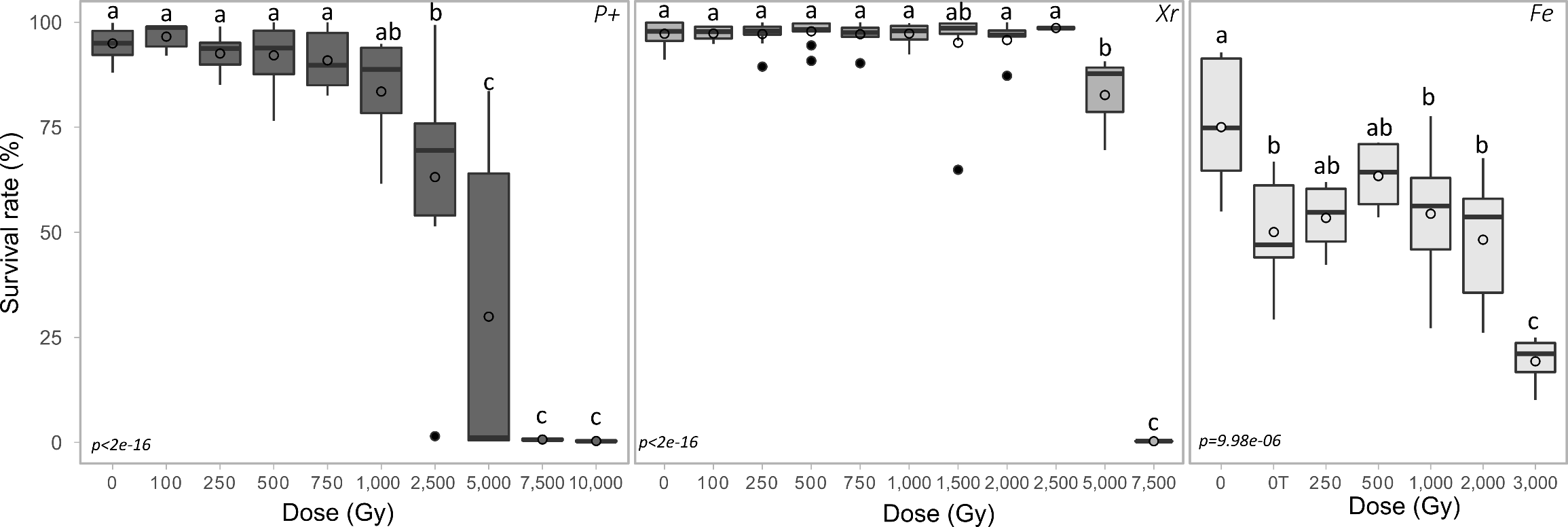 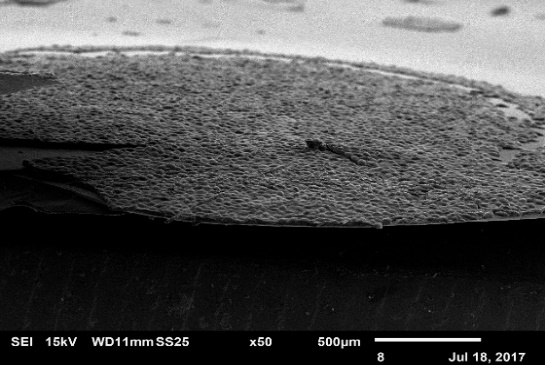 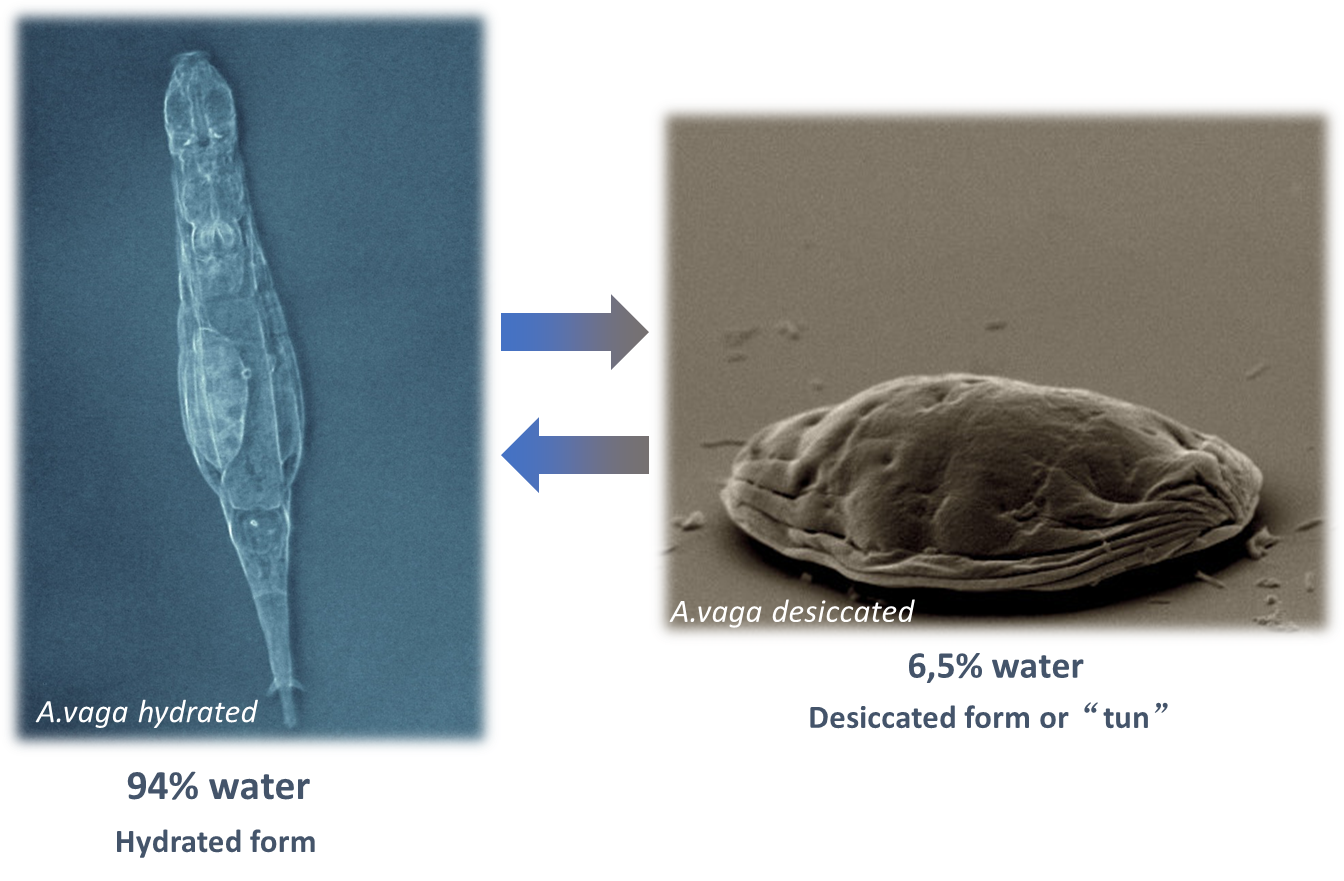 Desiccated A. vaga individuals. Survival rate 48h post rehydration
7500Gy=> Lethal dose X-ray and P+4Mev
Most human cells die between 1-10Gy…
Group of desiccated A. vaga individuals
Bdelloid rotifers: desiccation and DNA repair
Sc        Ctl       0h       8h    24h     48h   96h   168h     Sc
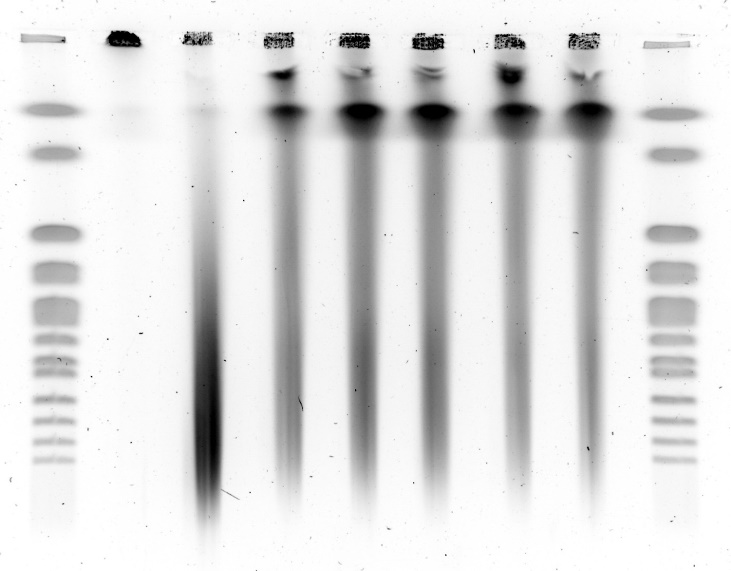 2200

1600


1125





225

Kb
P+, alpha and X rays induce DNA DSBs and loss of genomic integrity
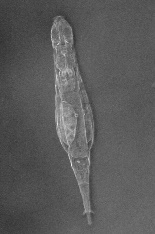 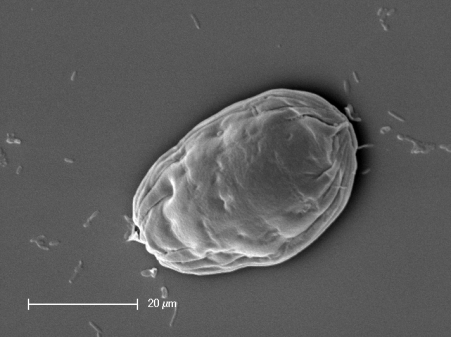 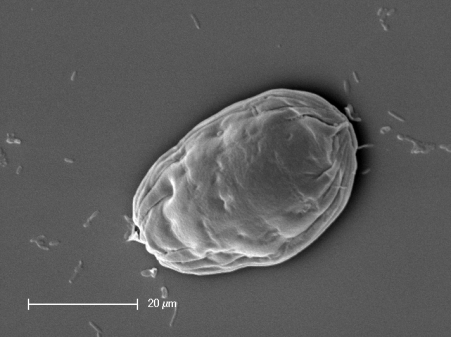 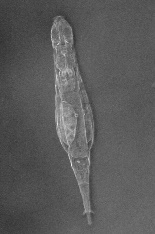 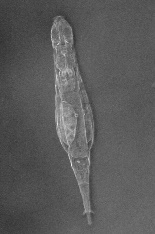 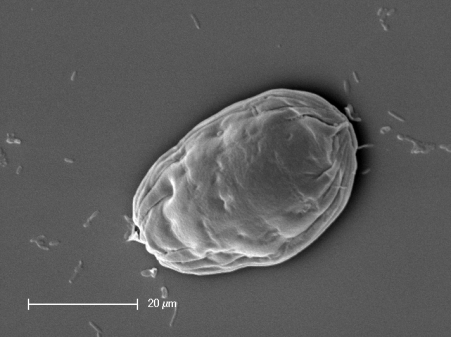 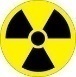 DNA DSBs
Desiccated 'tuns'
Hydrated  bdelloid clones
Sc      Ctl     0     50    100   250  500 800Gy Sc
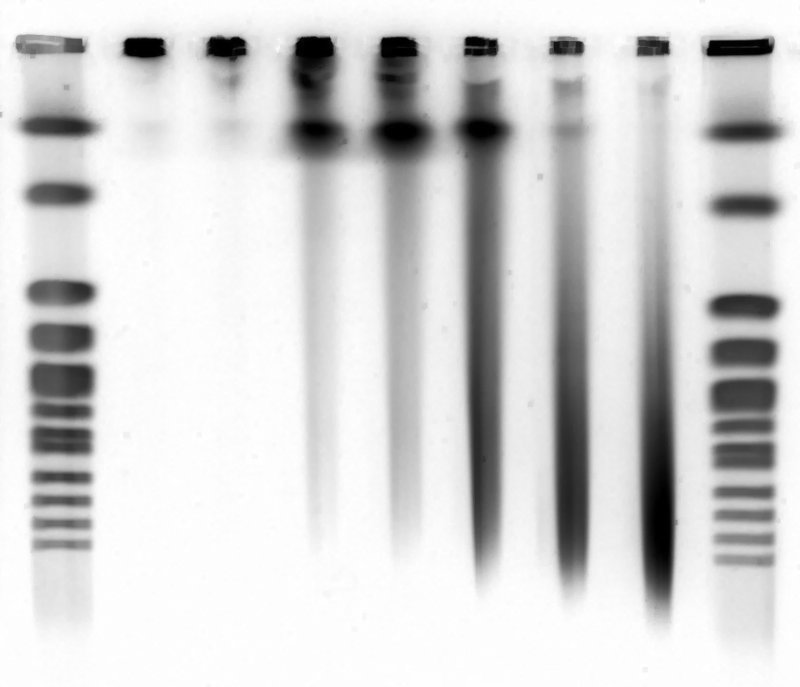 2200

1600


1125





225

Kb
500 Gy exposure
Impact of radiation
on genomic integrity
Using RNAseq and qPCR to decipher mechanisms of resistance
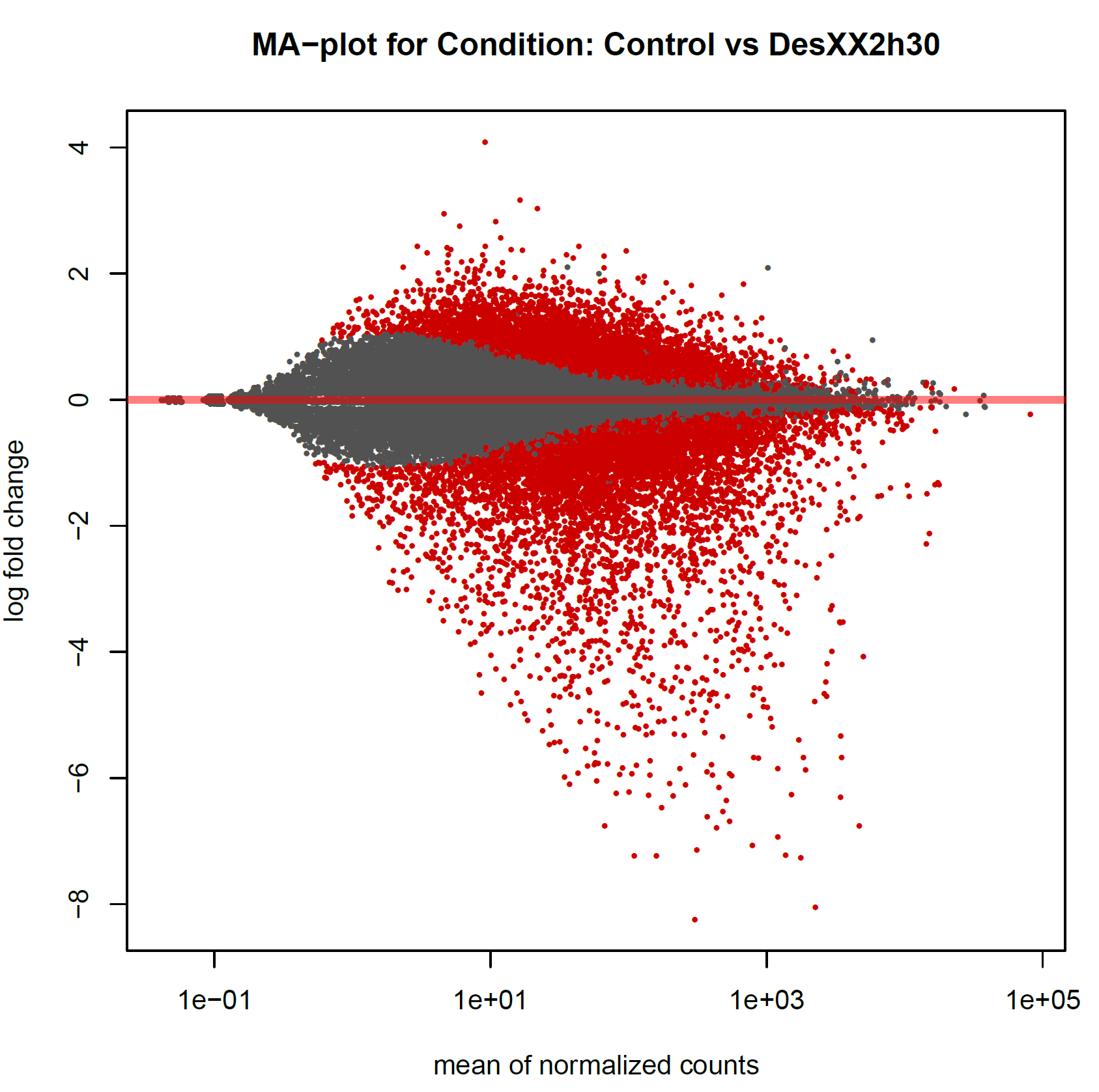 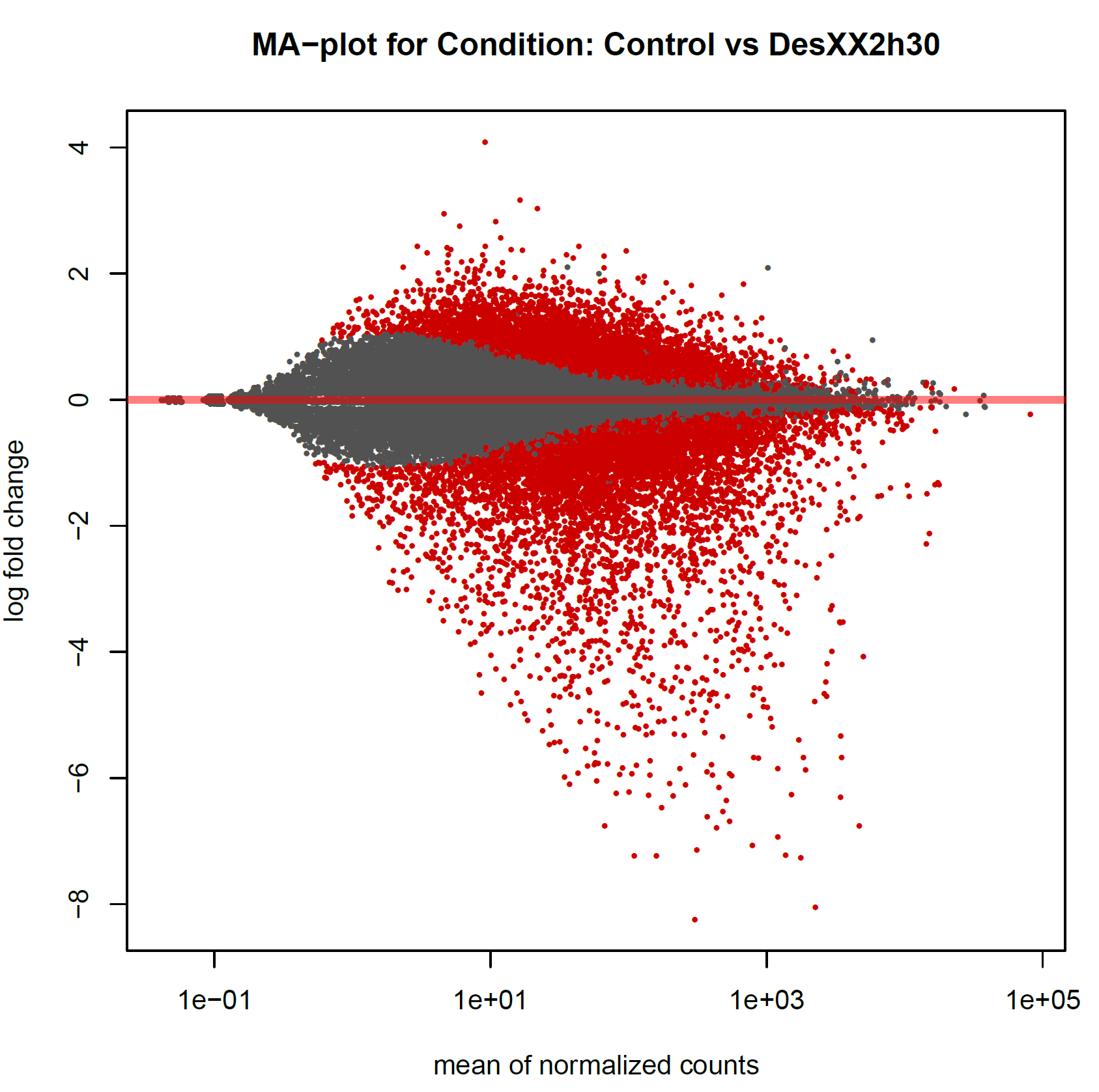 NHEJ
Ku70/80
XRCC4-Lig4
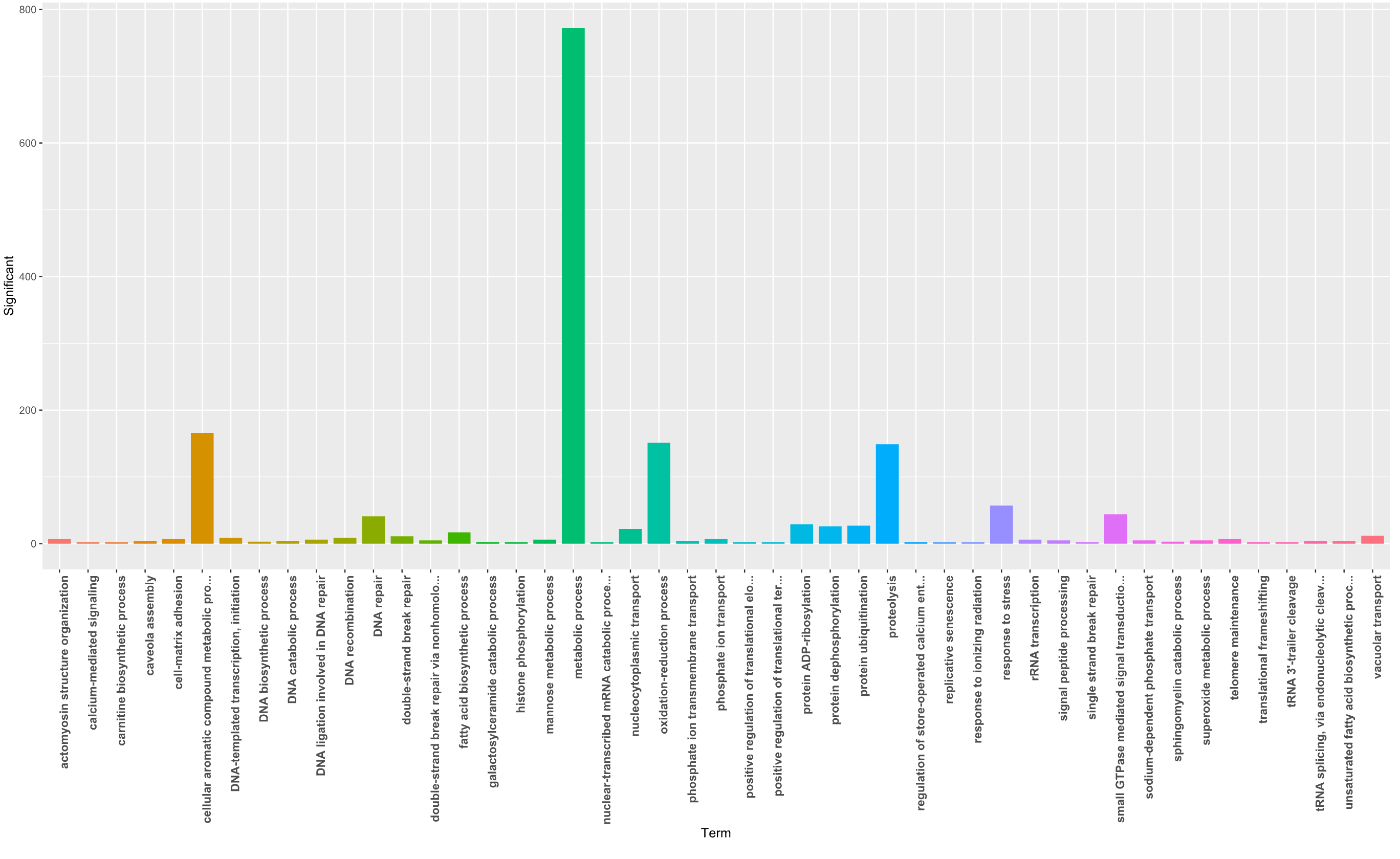 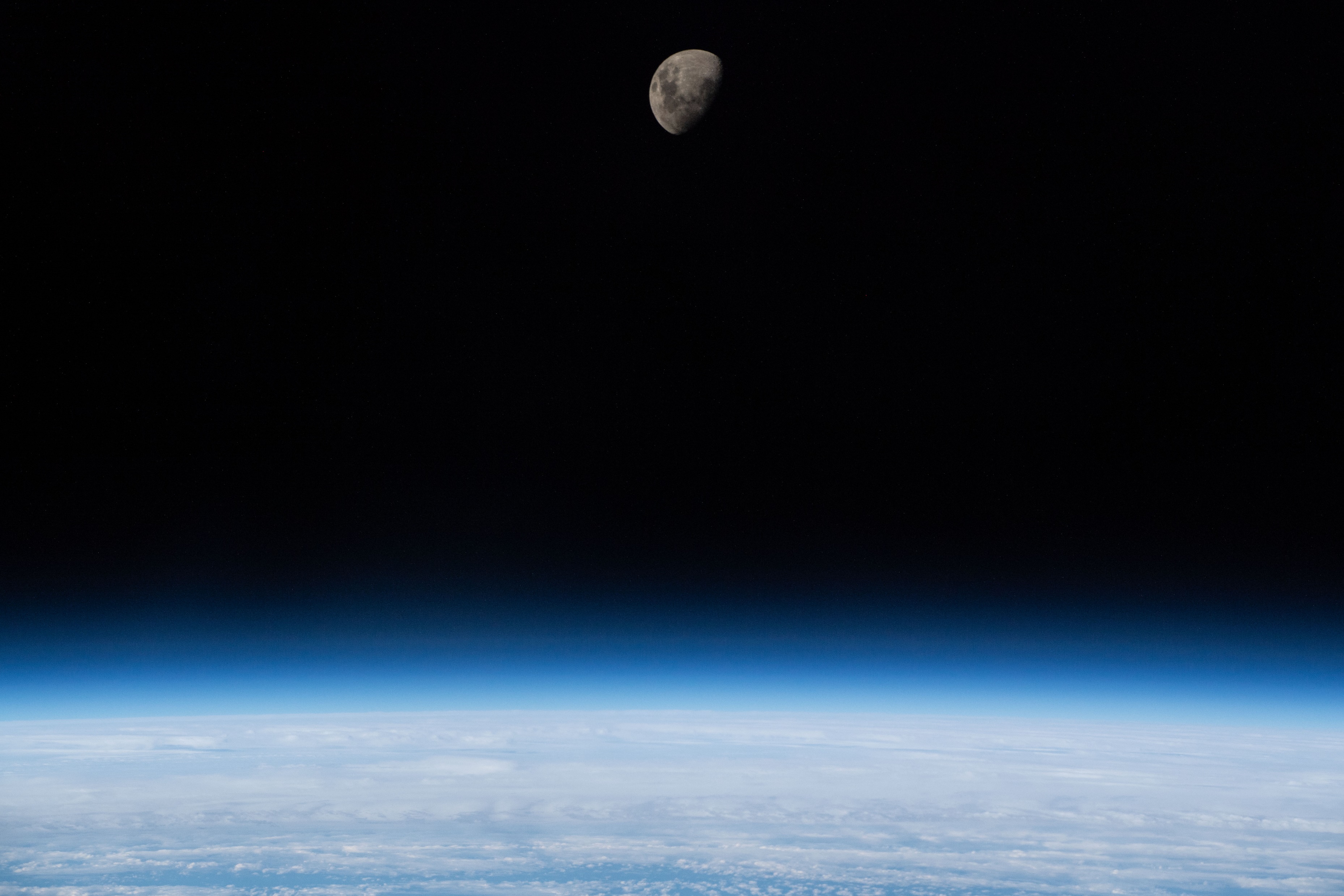 The space environment is hostile and unsuitable for humans

Need of easy and comprehensive model 
Why not bdelloid?

“Nothing is easy in Space”
Summary of Rob1 experiment.
Key Question:
How spaceflight is affecting the gene expression of A. vaga individuals?
- sequencing of min 4 flight samples vs 4 ground samples)
=> Overview of RNA after space flight exposure.
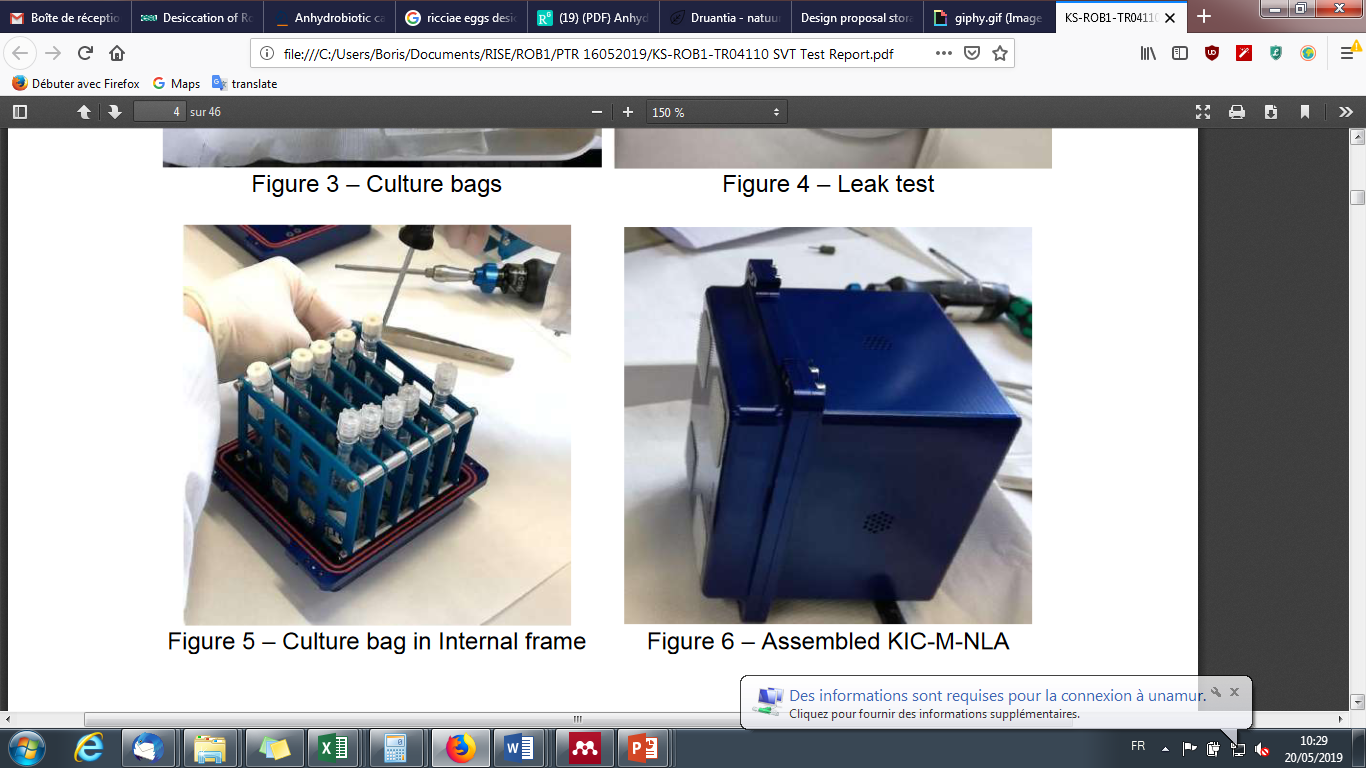 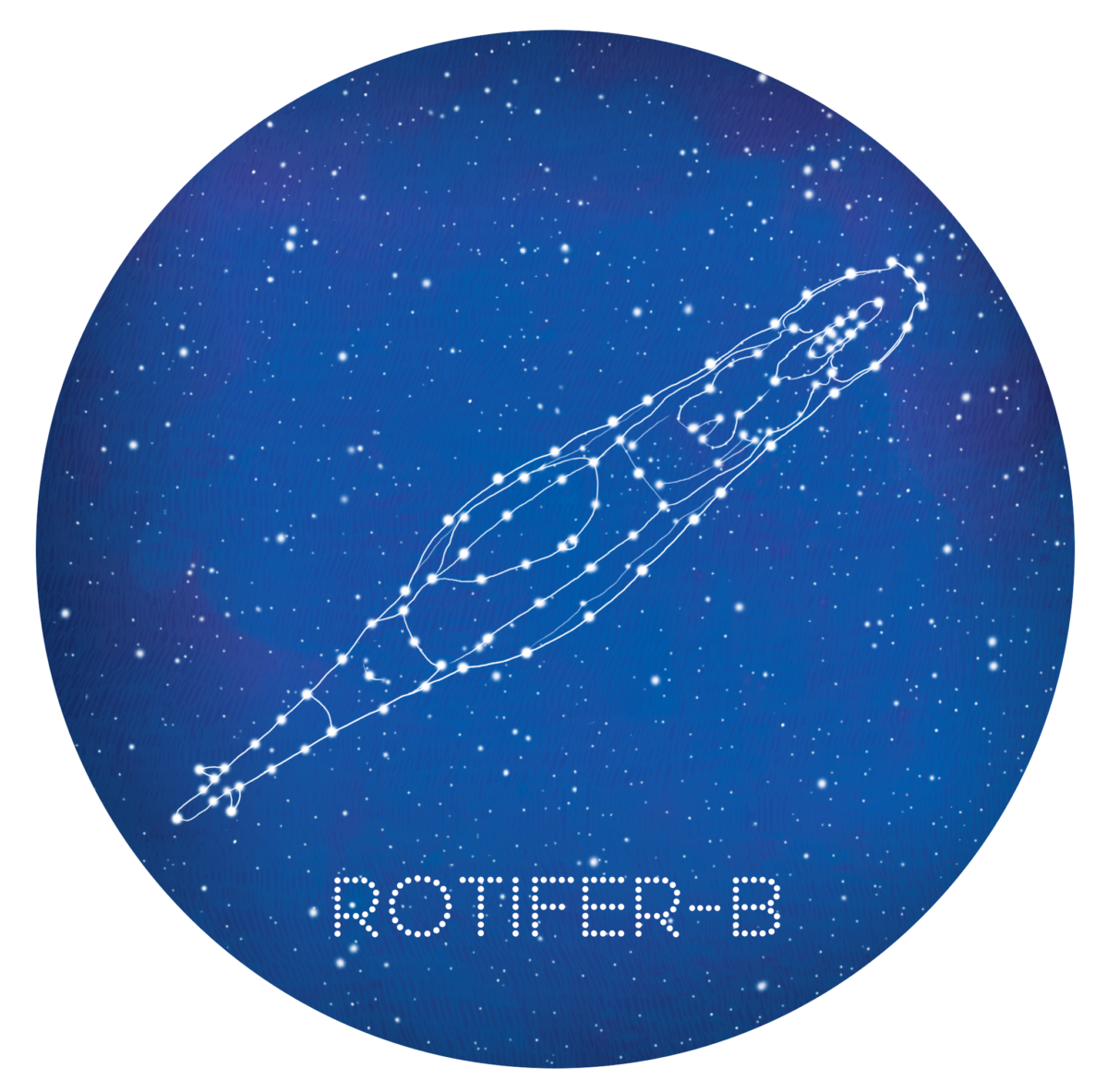 On-site cultivation and integration
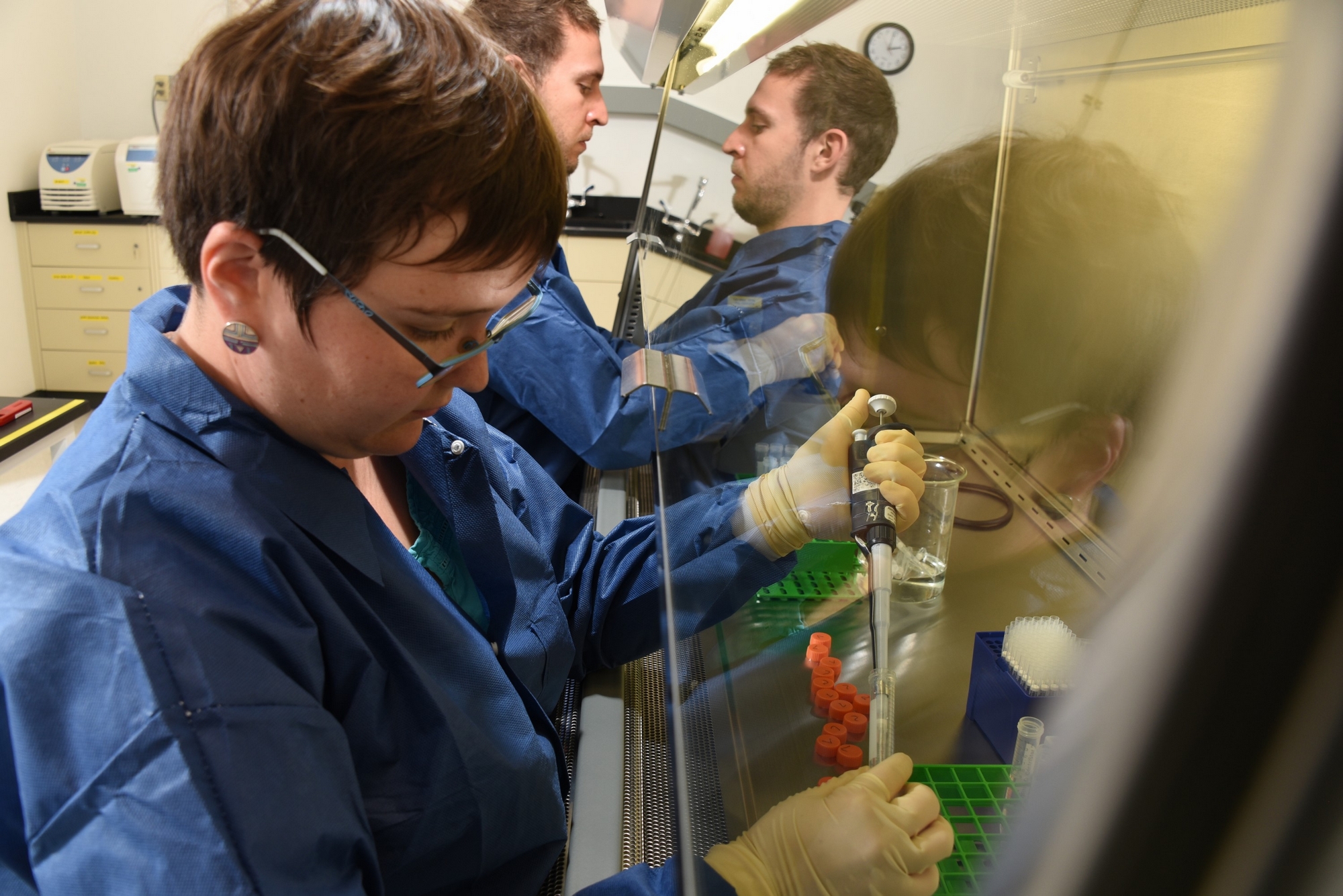 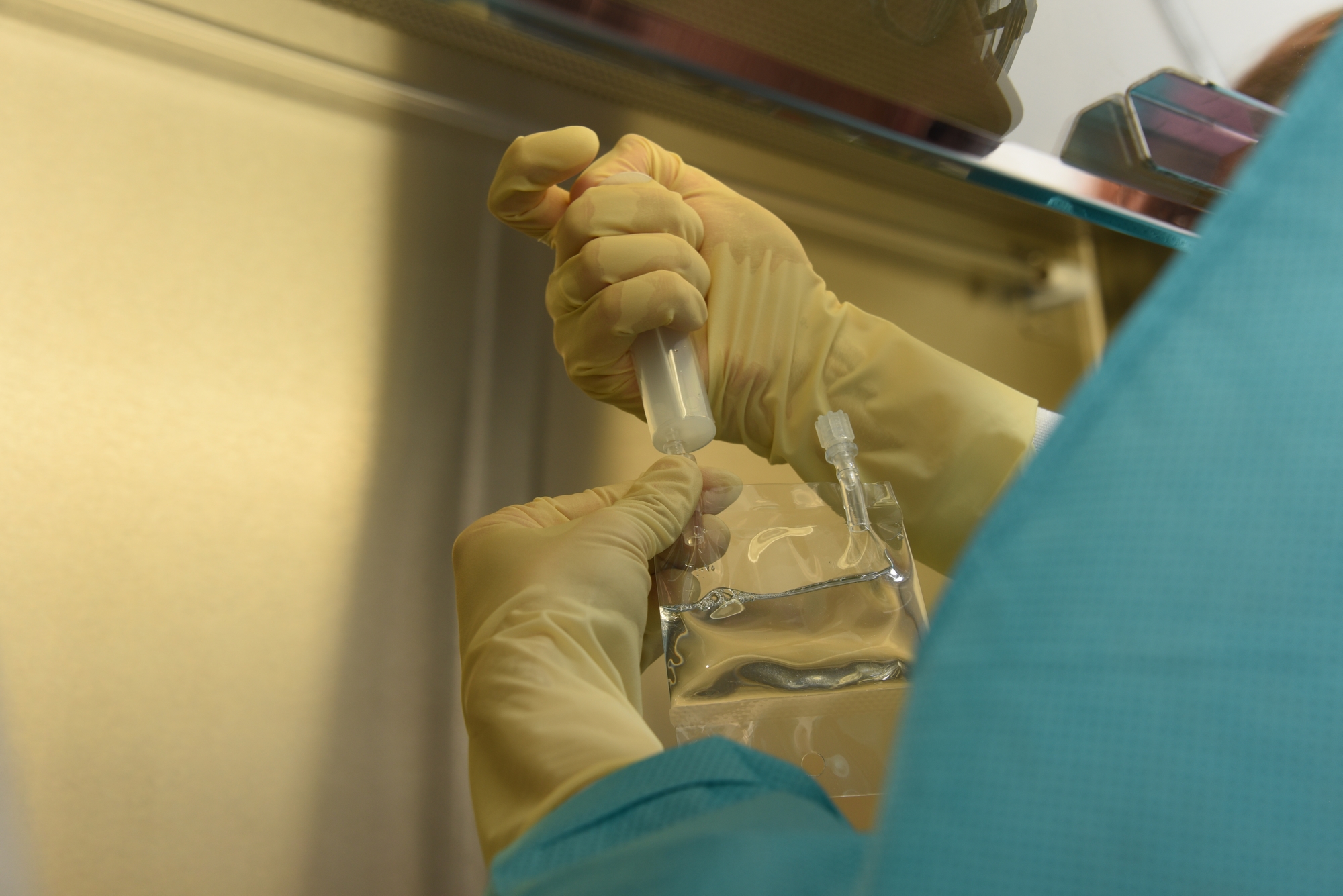 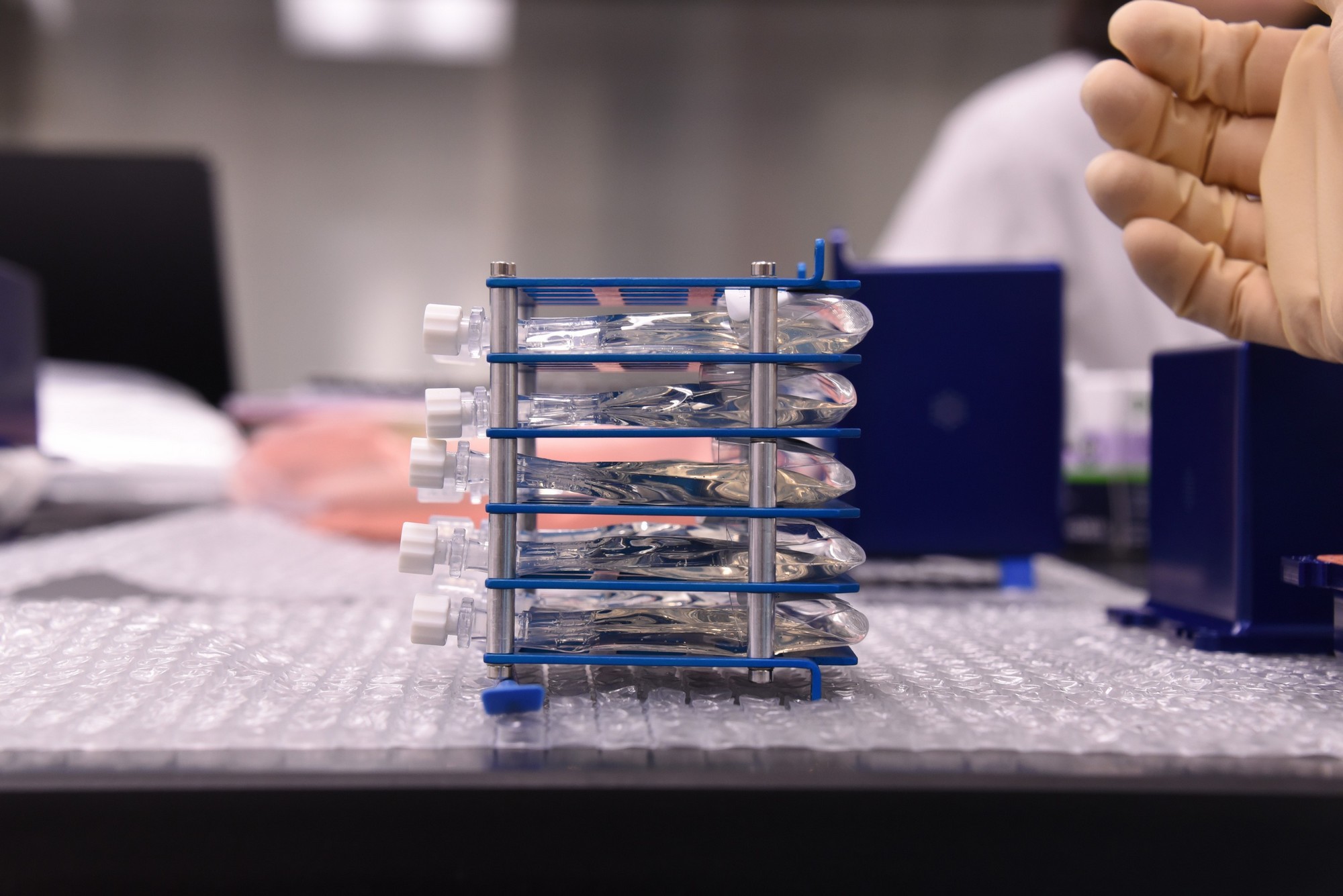 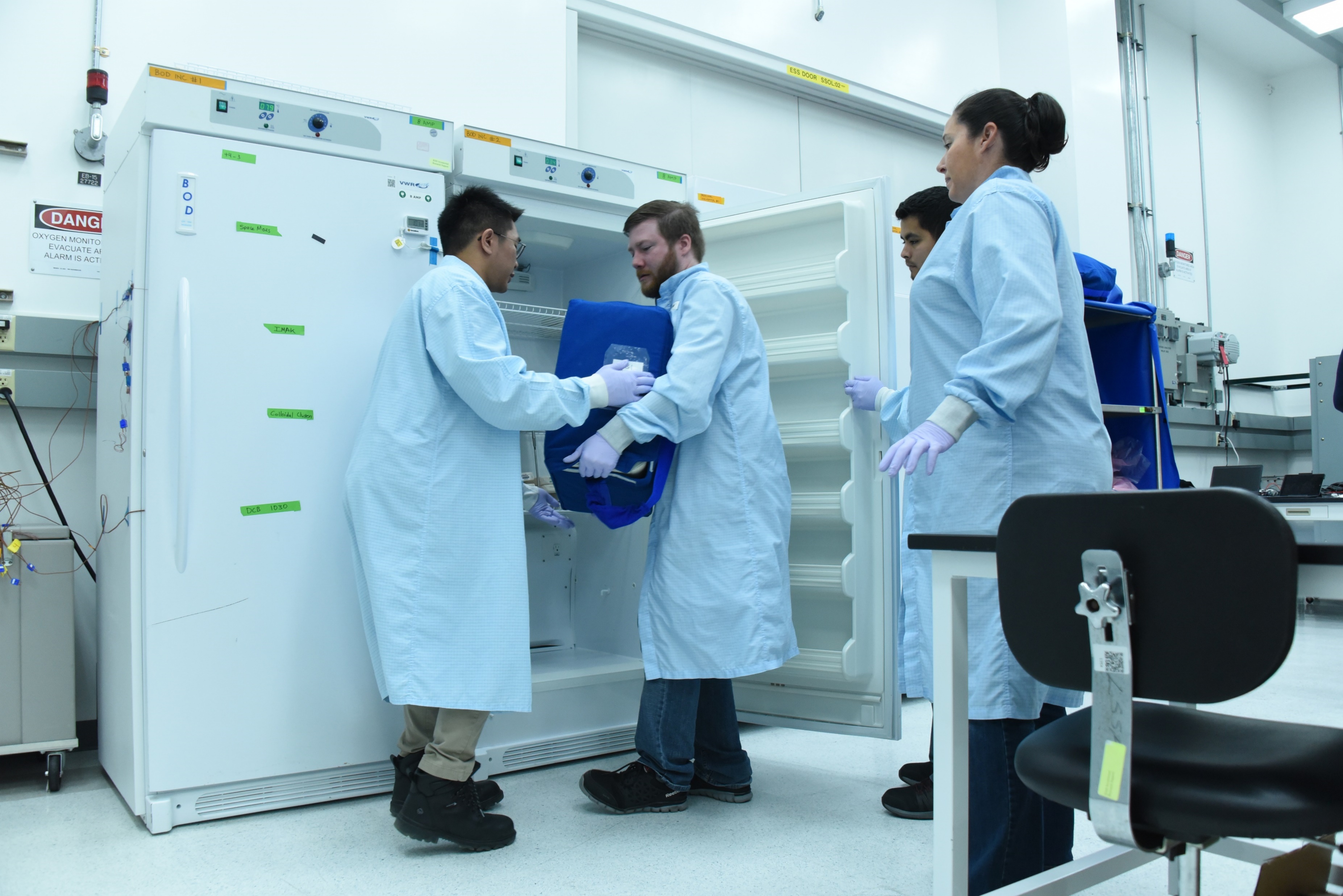 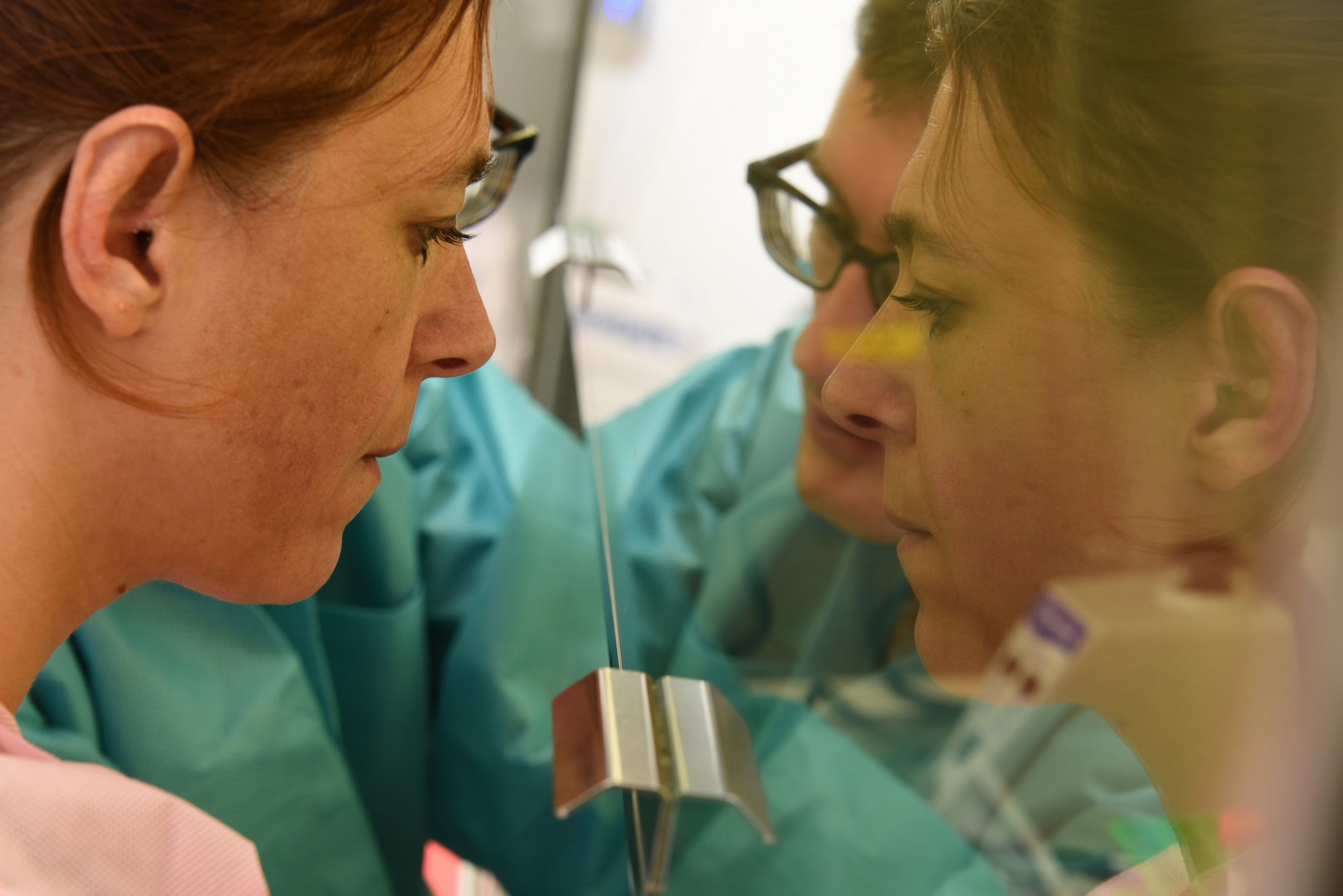 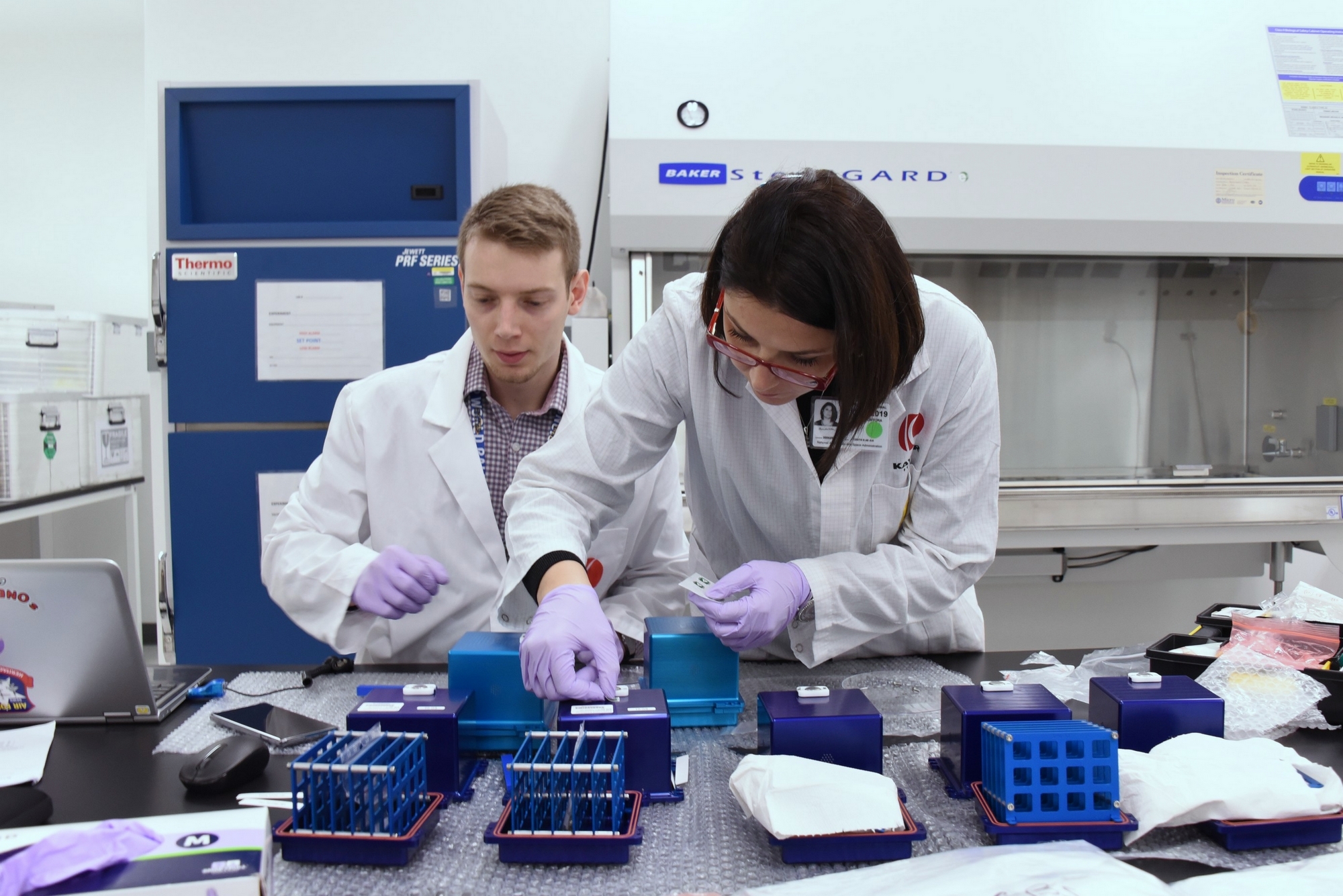 Cooperation between many groups: NASA/ESA/SpaceX/Kayser Space/ …
Launch and Docking
04/12/2019 Launch scrub
05/12/2019 17:29:24.521 UTC Launch
08/12/2019 Berthing ISS
Exposure of rotifer to µG 3 days until ISS docking.
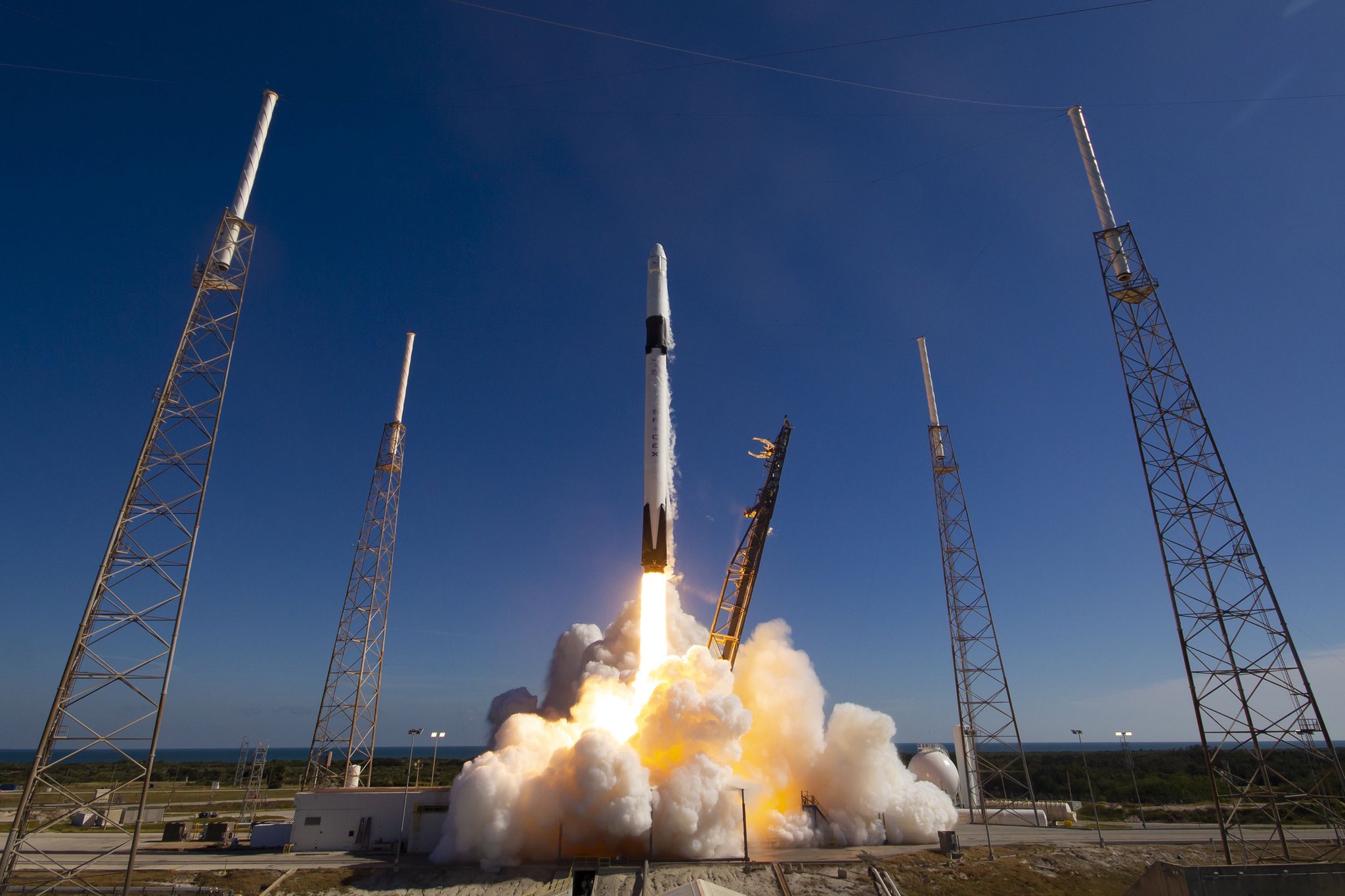 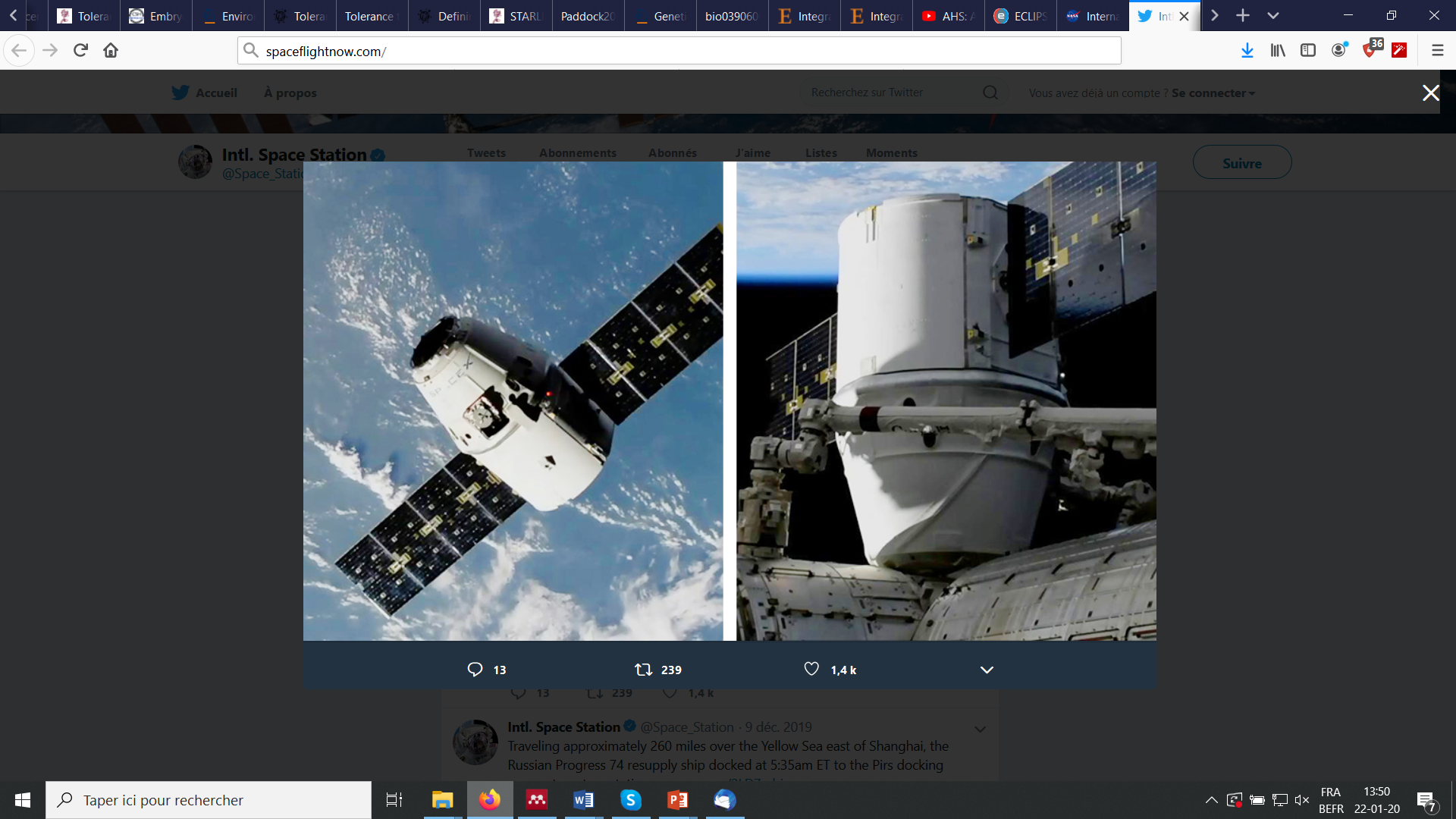 Incubation on board of ISS
Rotifers were installed inside Kubik container set at 15°C for a period of 1 week.
10-12-2019 GMT11:15-11:30
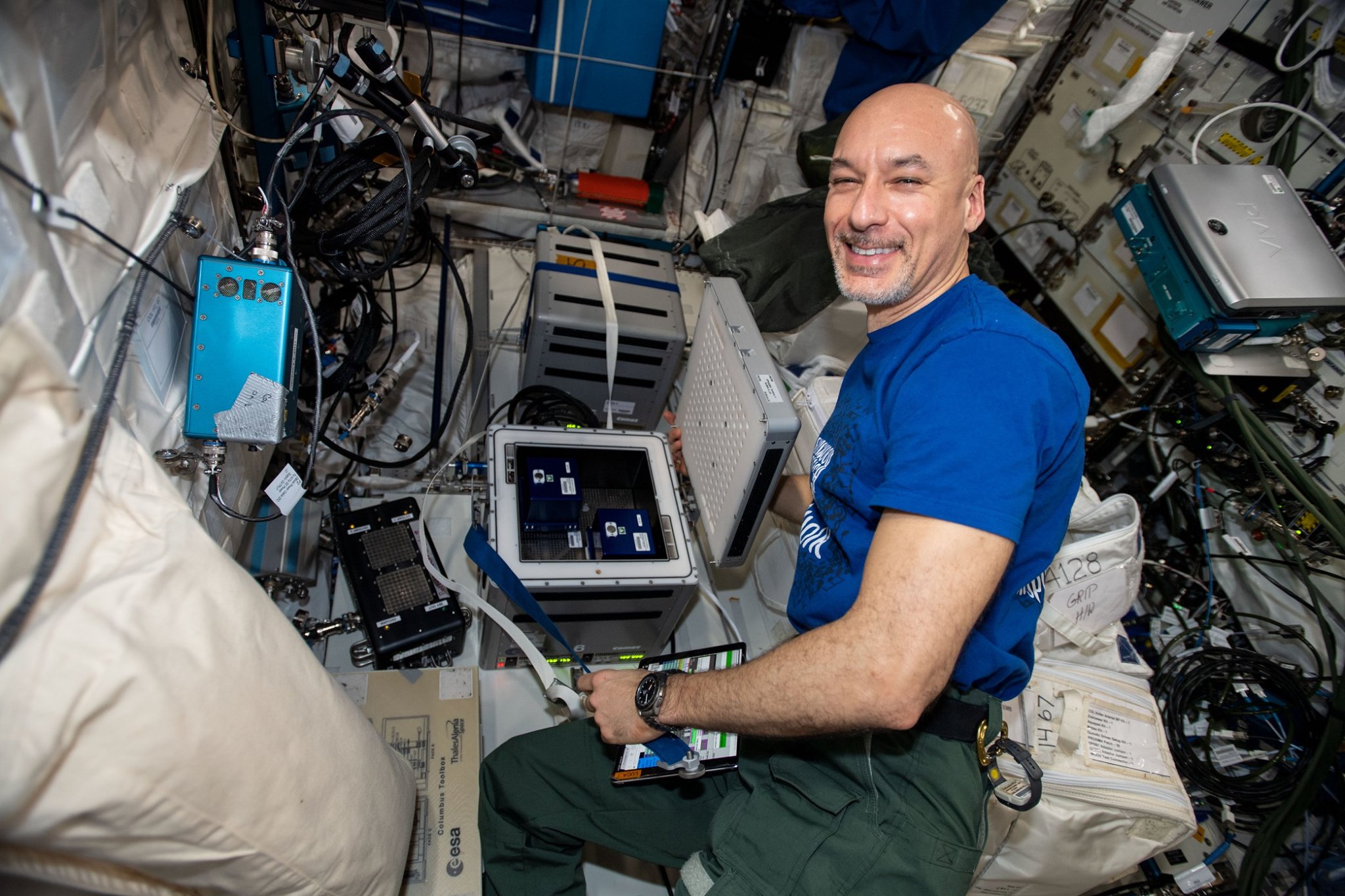 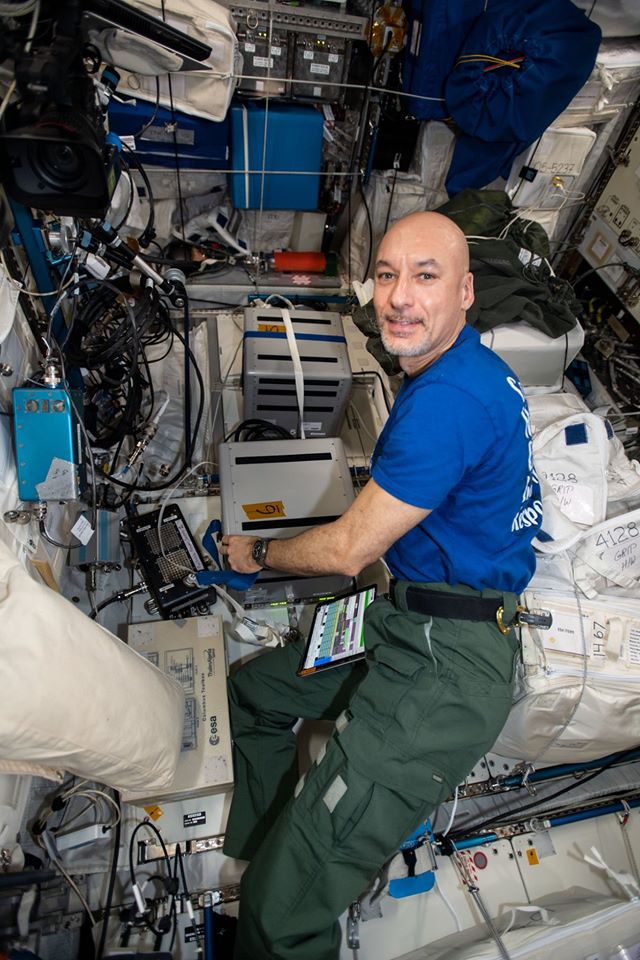 Astronaut Luca Parmitano – Rob 1 – Kubik Incubator
Fixation and Ground controls
Temperature
17/12/2019 GMT 11:12 => Fast freezing Melfi -80°C
Total duration of space exposure 12 days
Delivery to Unamur 14/01/2020
… 












iButtons data show similar t° in flight and ground controls
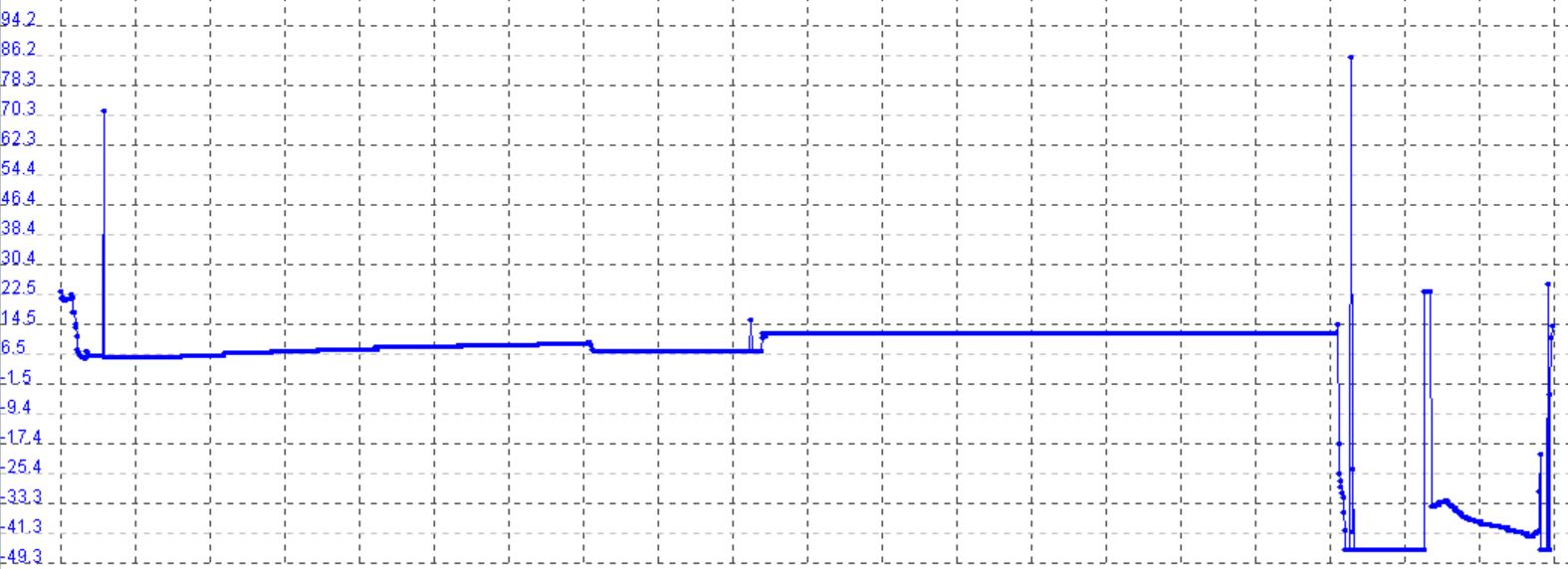 Melfi
Kubik 15°C
Cold Storage
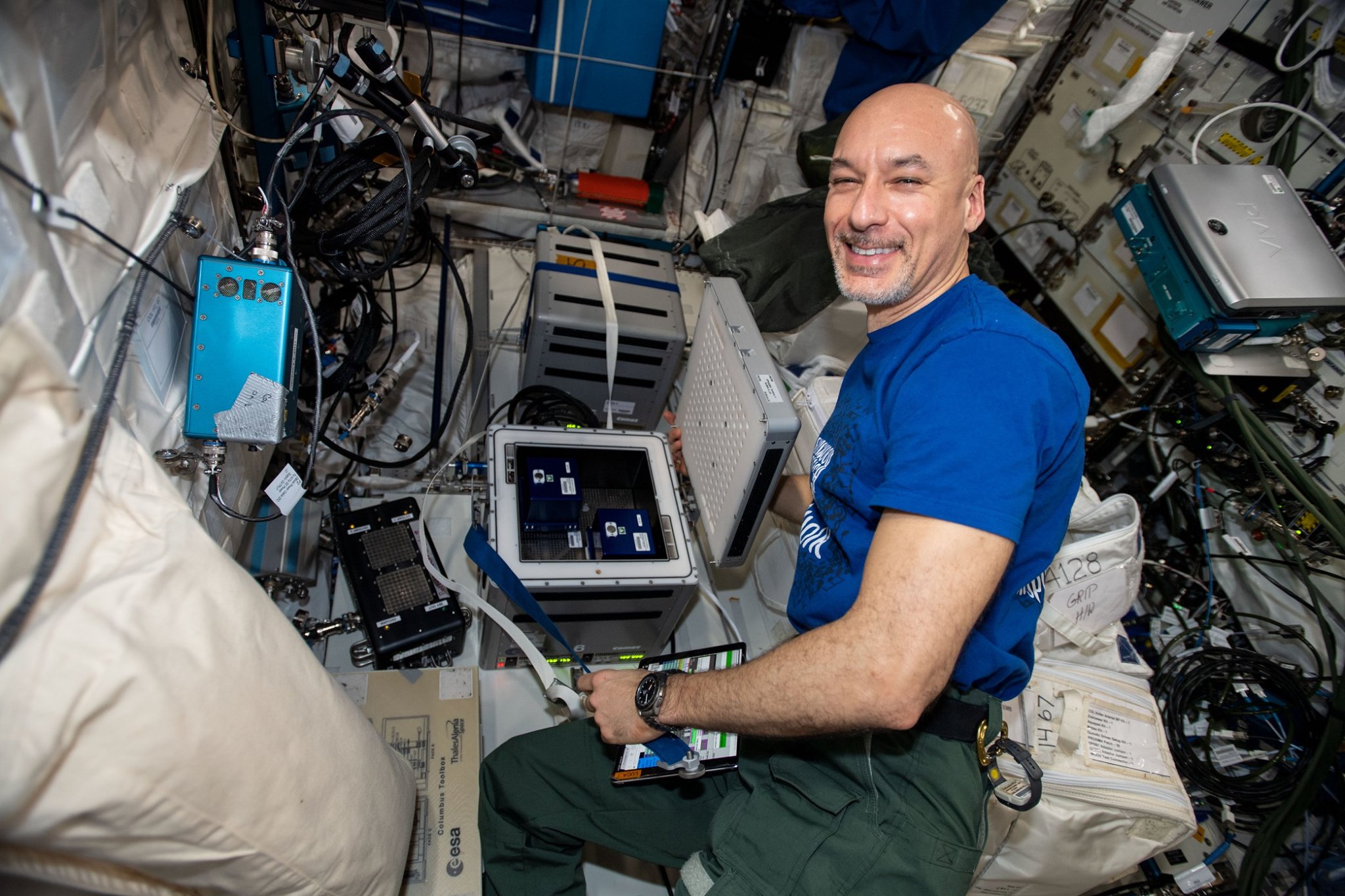 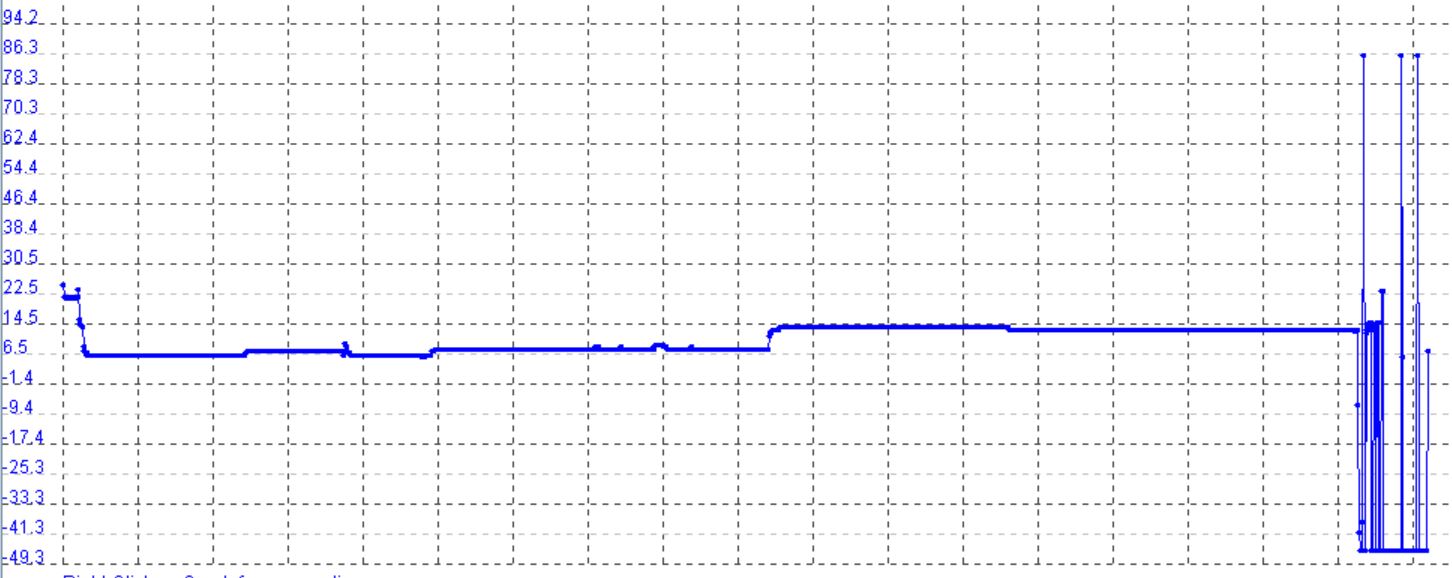 15°C exposure
-80°C
Storage KSC
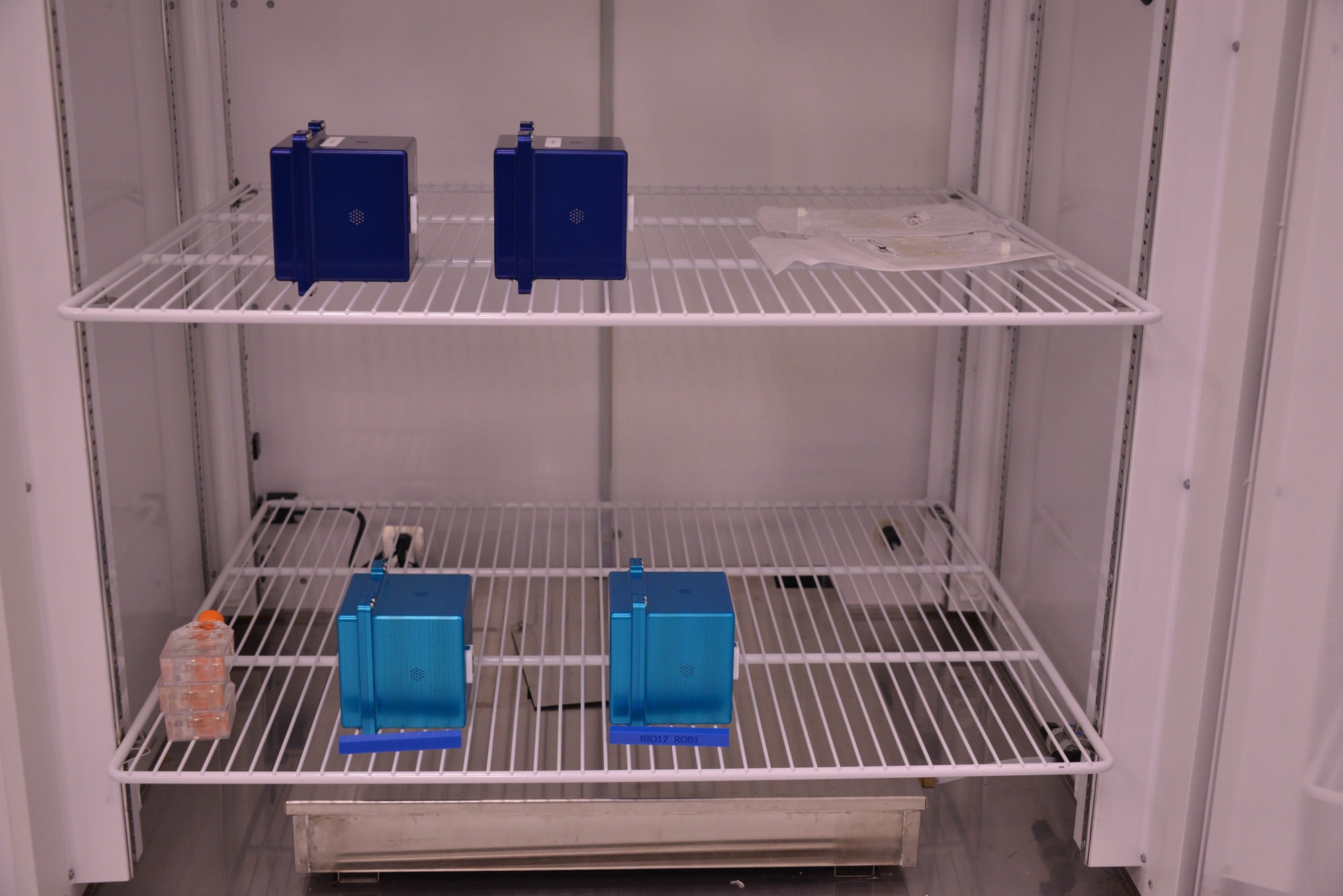 Time
Fixation and Ground controls
Checking the evolution and maintenance of ground controls at KSC.
5 extra visual controls stored inside Science Model
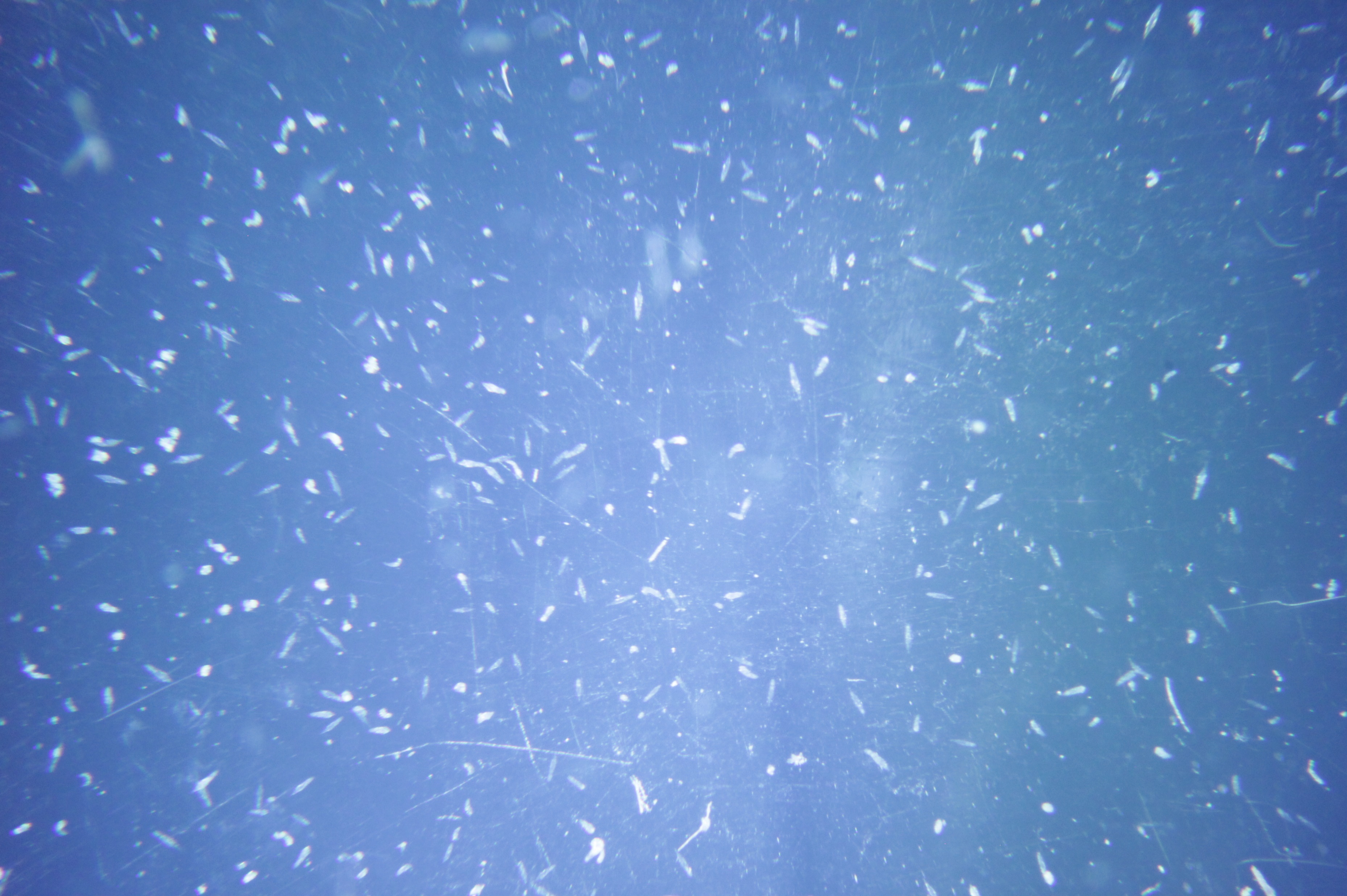 Visual Control-11 day of integration
Visual Control-11 day of fixation
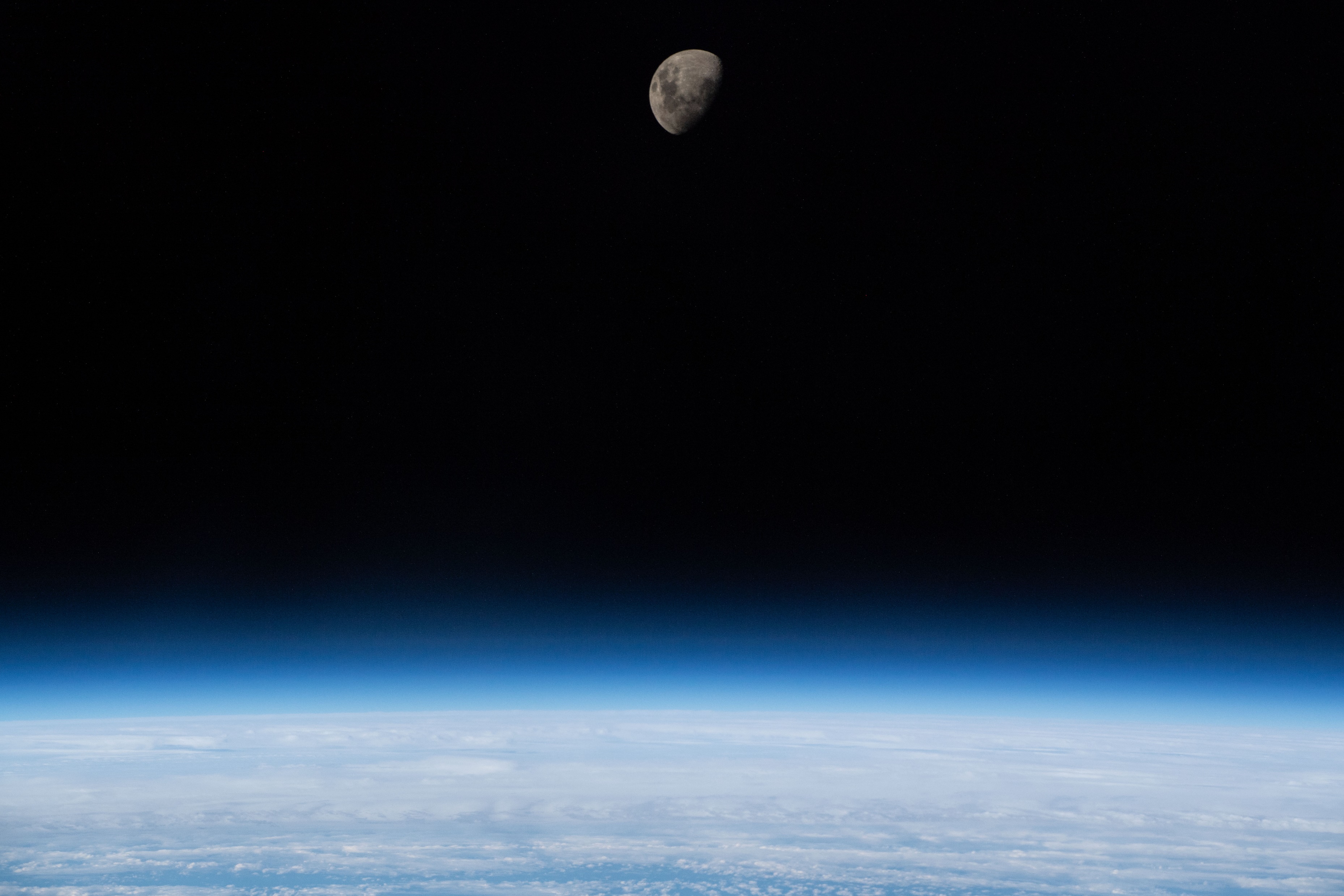 The space environment is hostile and unsuitable for humans

Need of easy and comprehensive model 
Why not bdelloid?

“Nothing is easy in Space”

Rob1 = Short term space exposure

Global view of biological processes
Impact at genomic level?
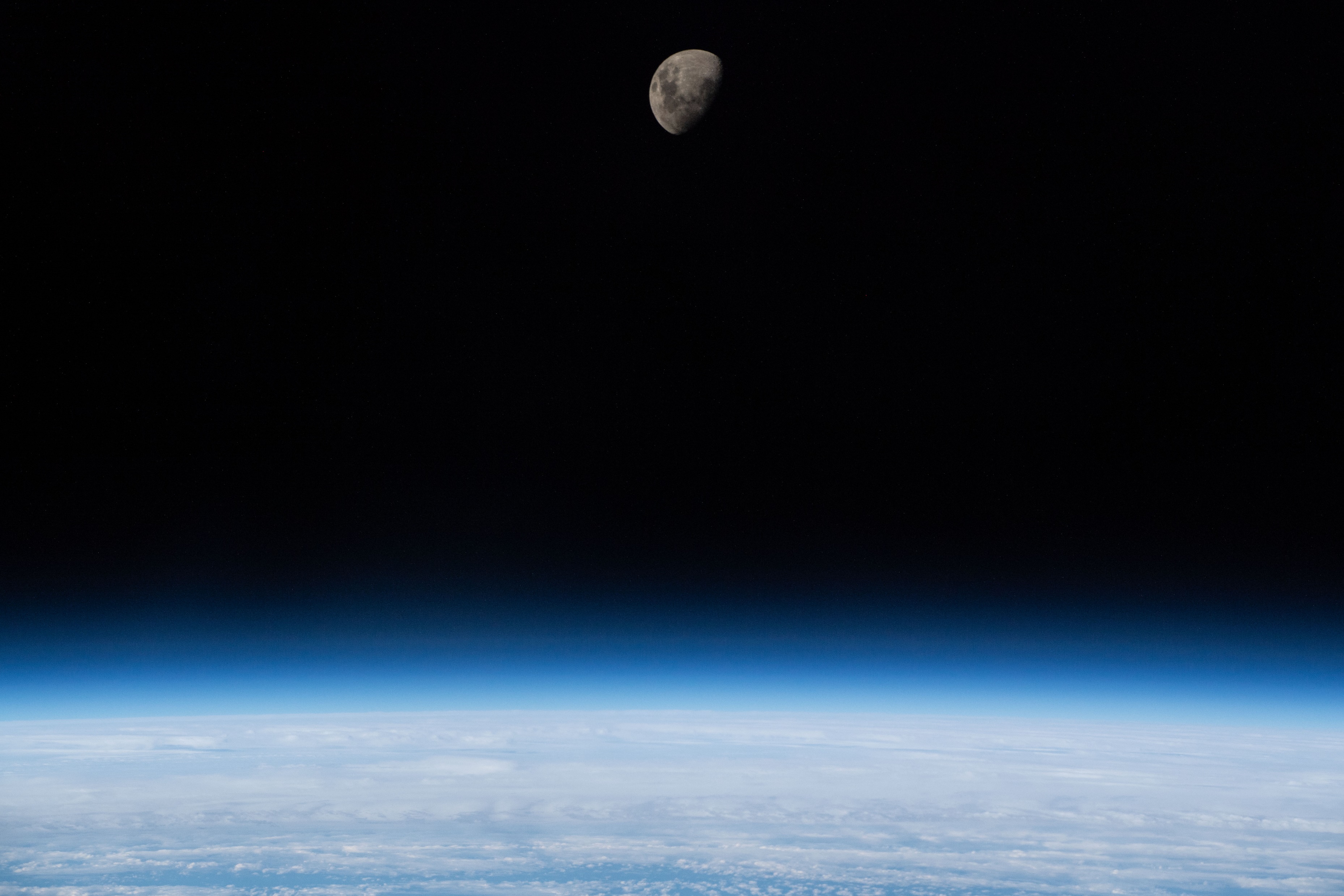 Rob2 (2020)
DNA repair in Space?
RoA (2024)
Astrobiology
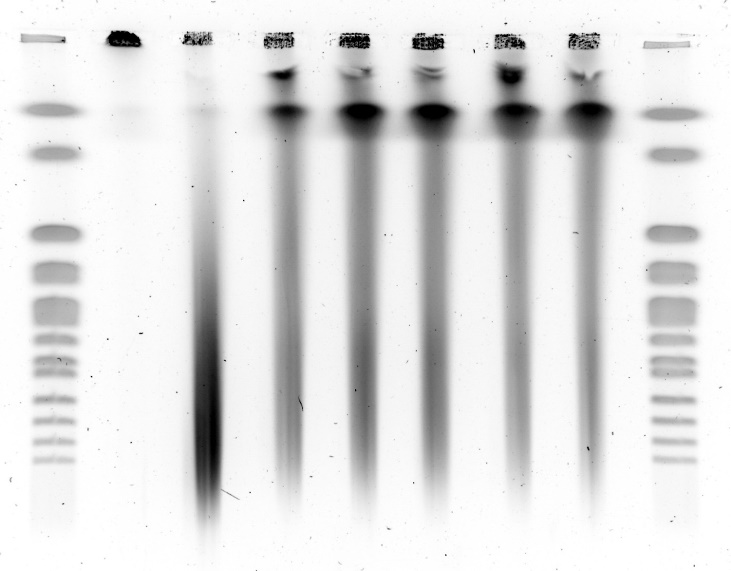 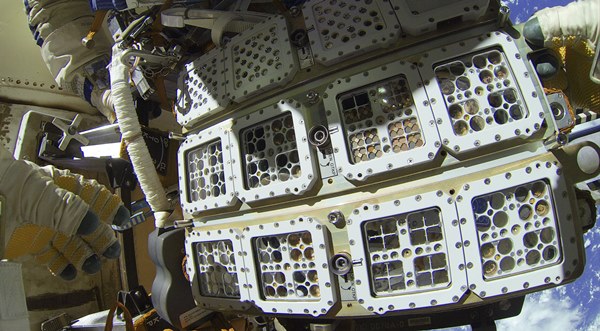 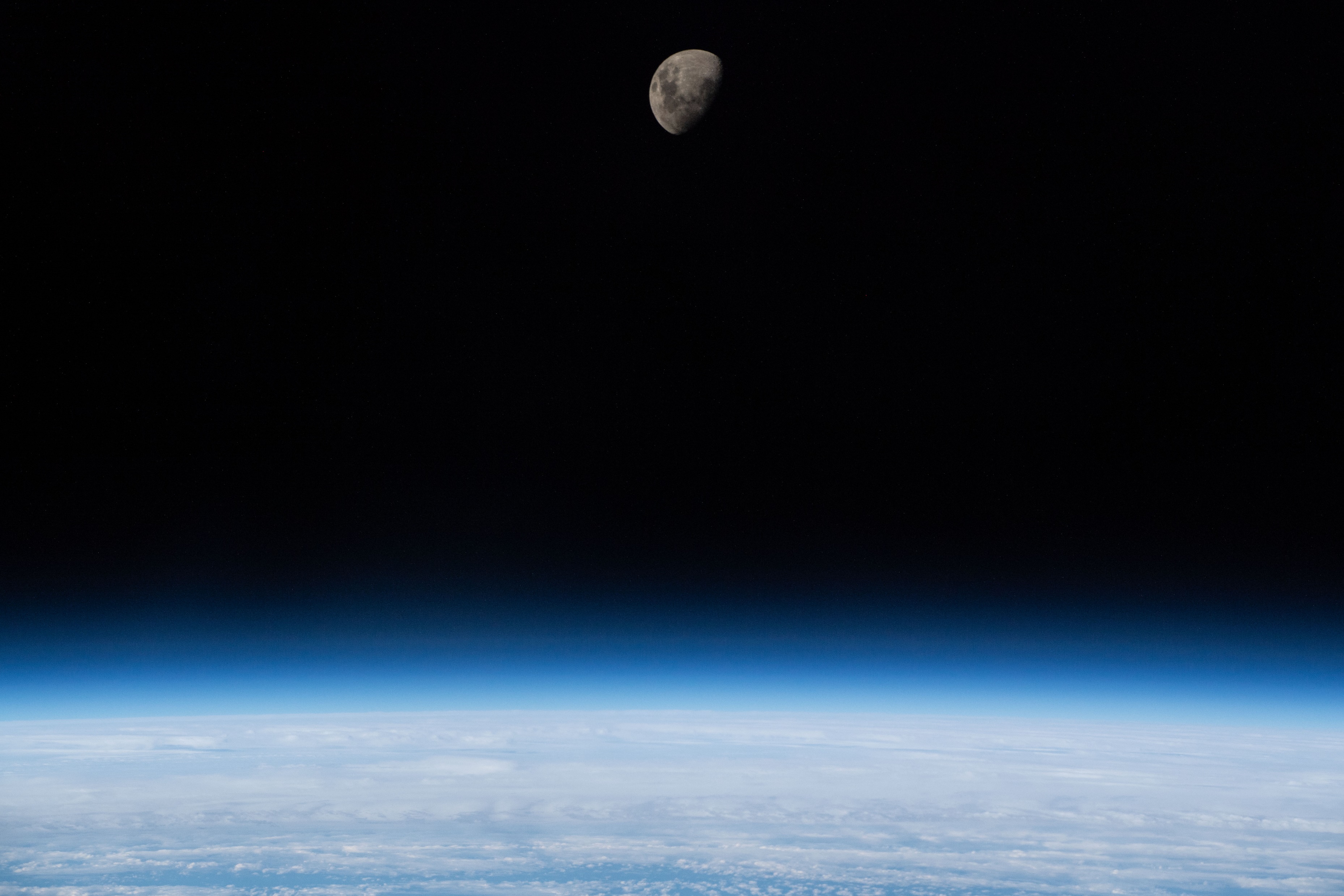 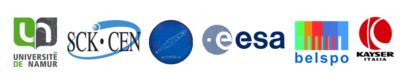 Acknowledgements
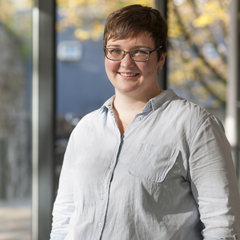 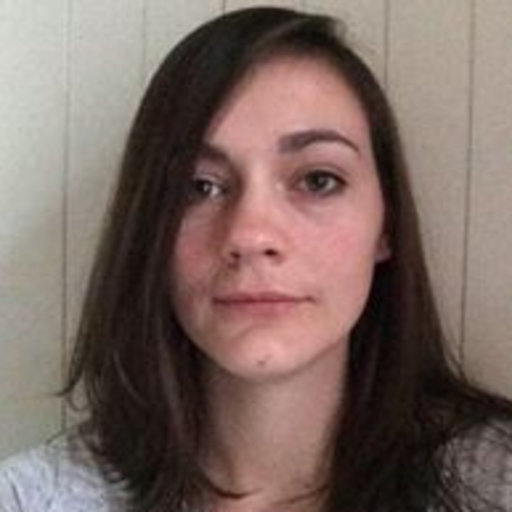 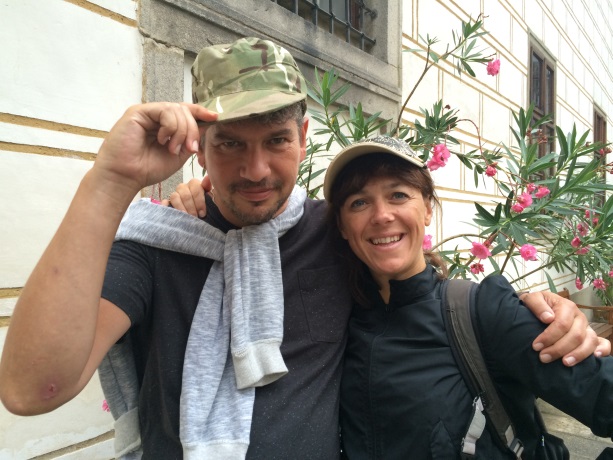 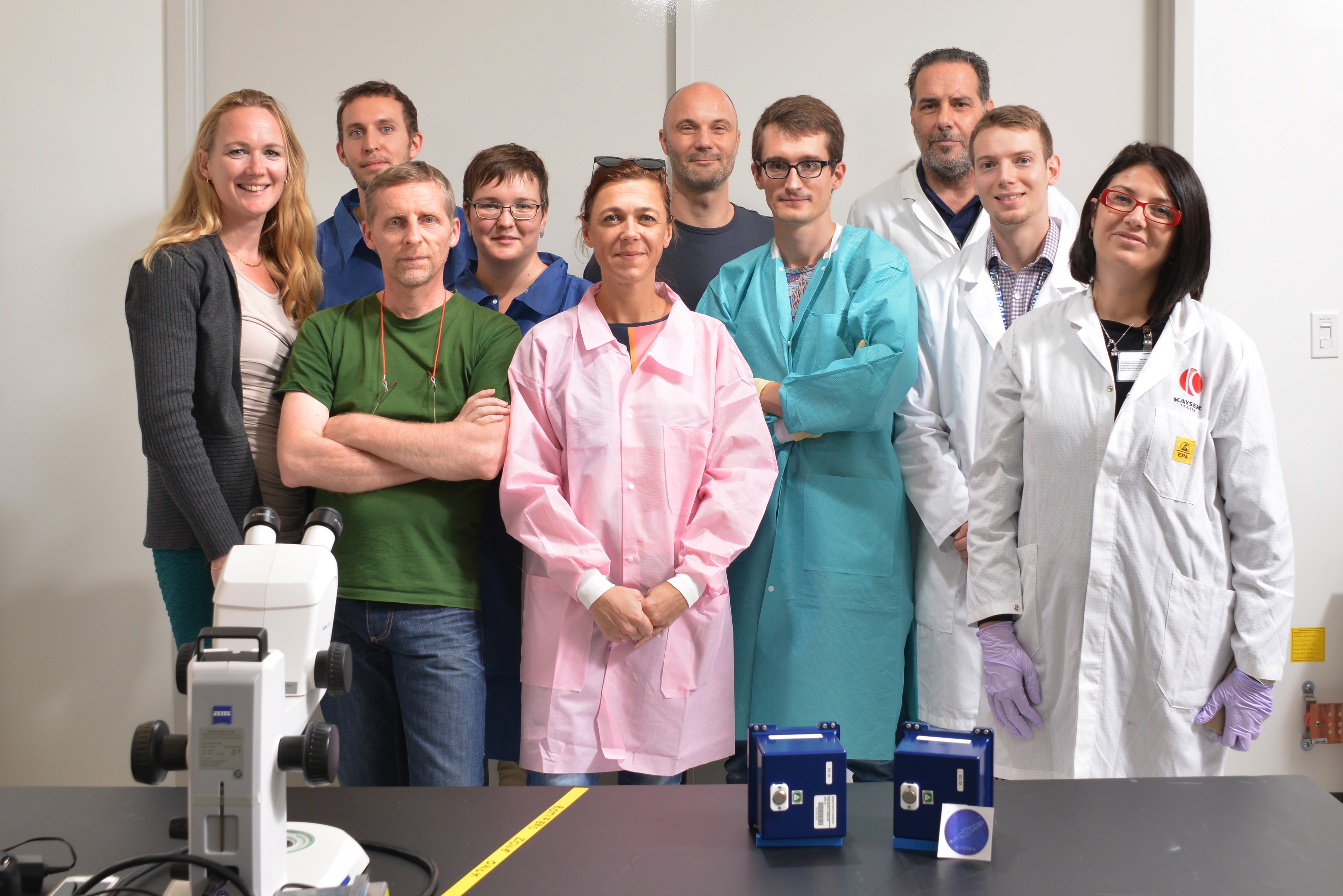 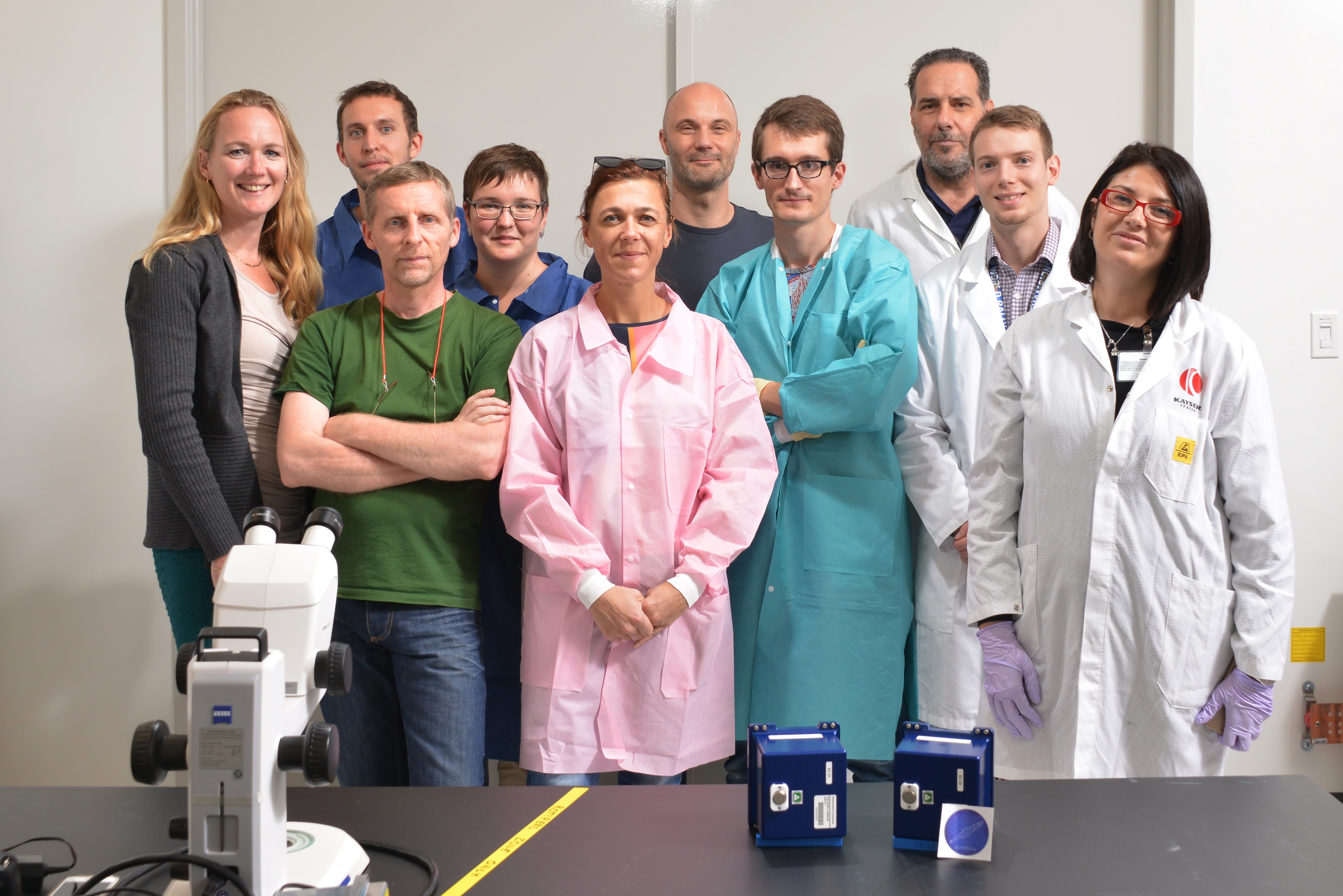 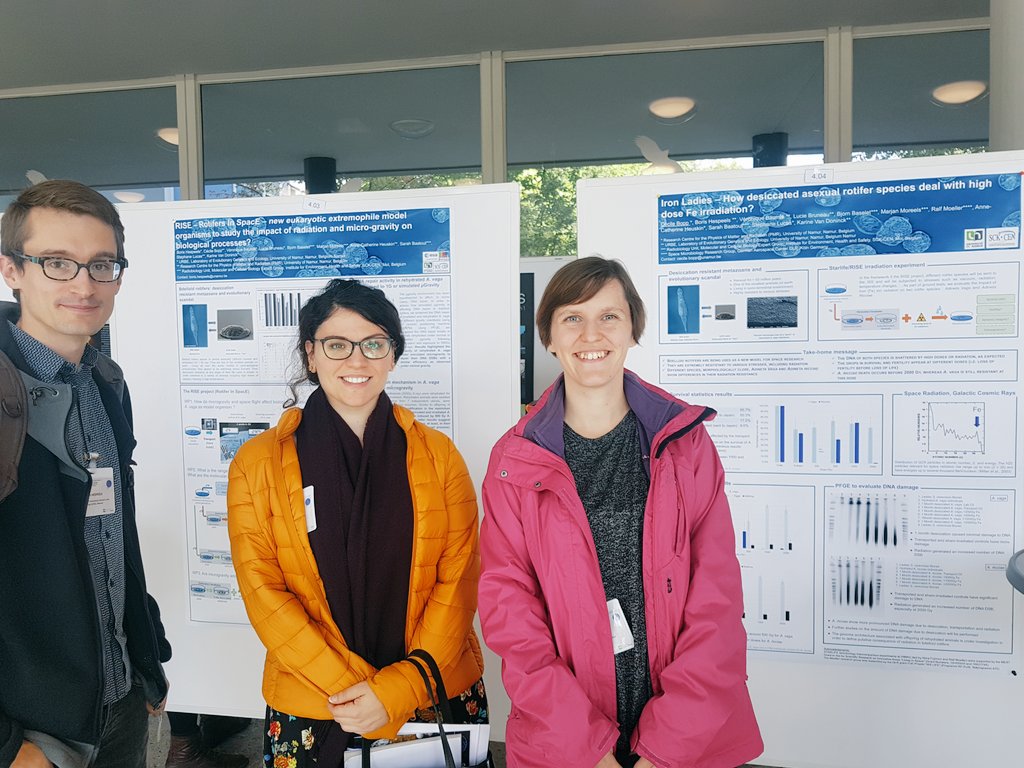 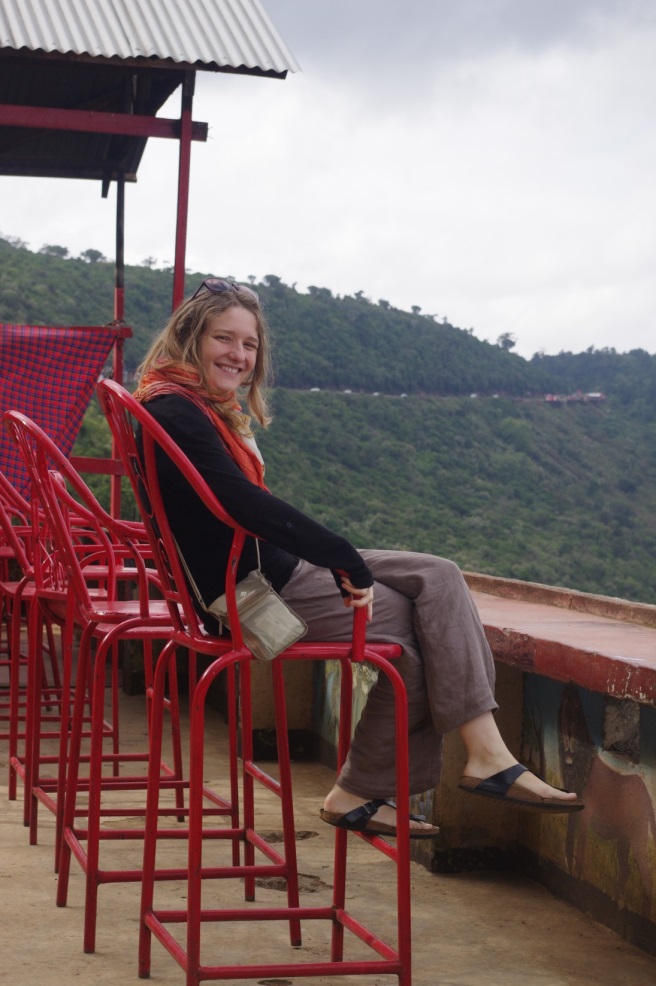 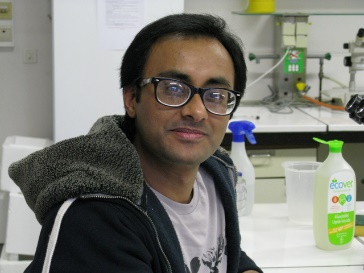 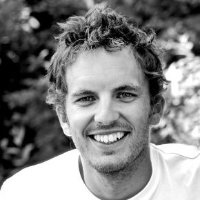 Véronique Baumlé
(Unamur)
Lucie Bruneau
(Unamur)
Rohan Arora
(Unamur)
Matthieu Terwagne
(Unamur)
Cecile Bopp
(Unamur)
Bernard Hallet
(UCL)
Alessandra Tortora (KI)
Valerie Cornet (Unamur)
William
Blaxter (KI)
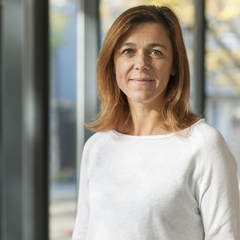 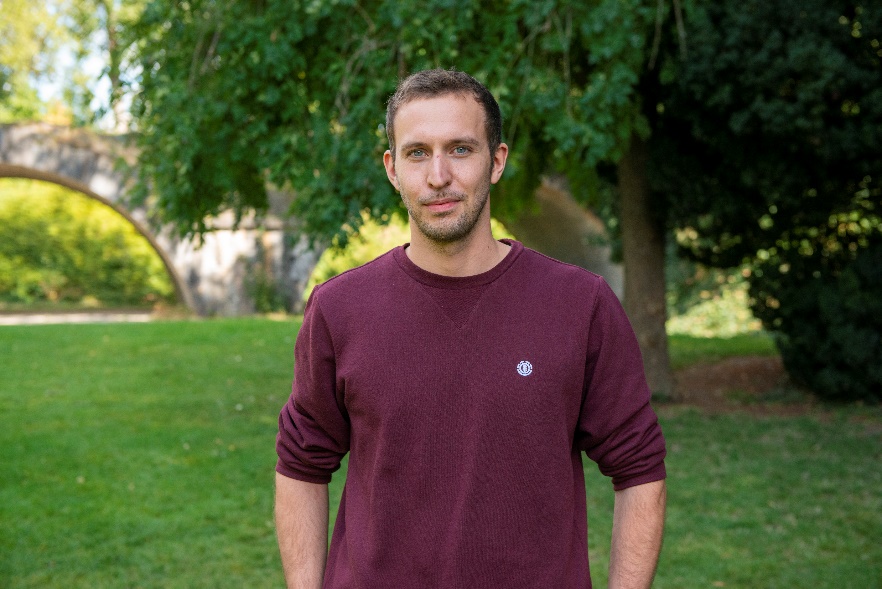 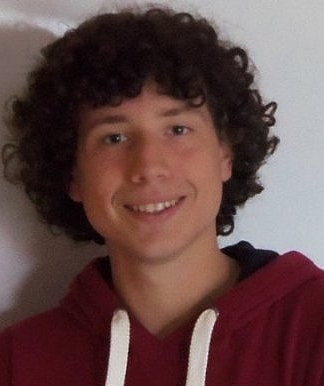 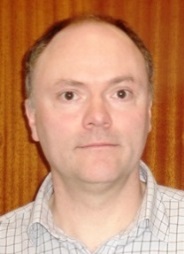 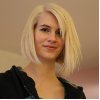 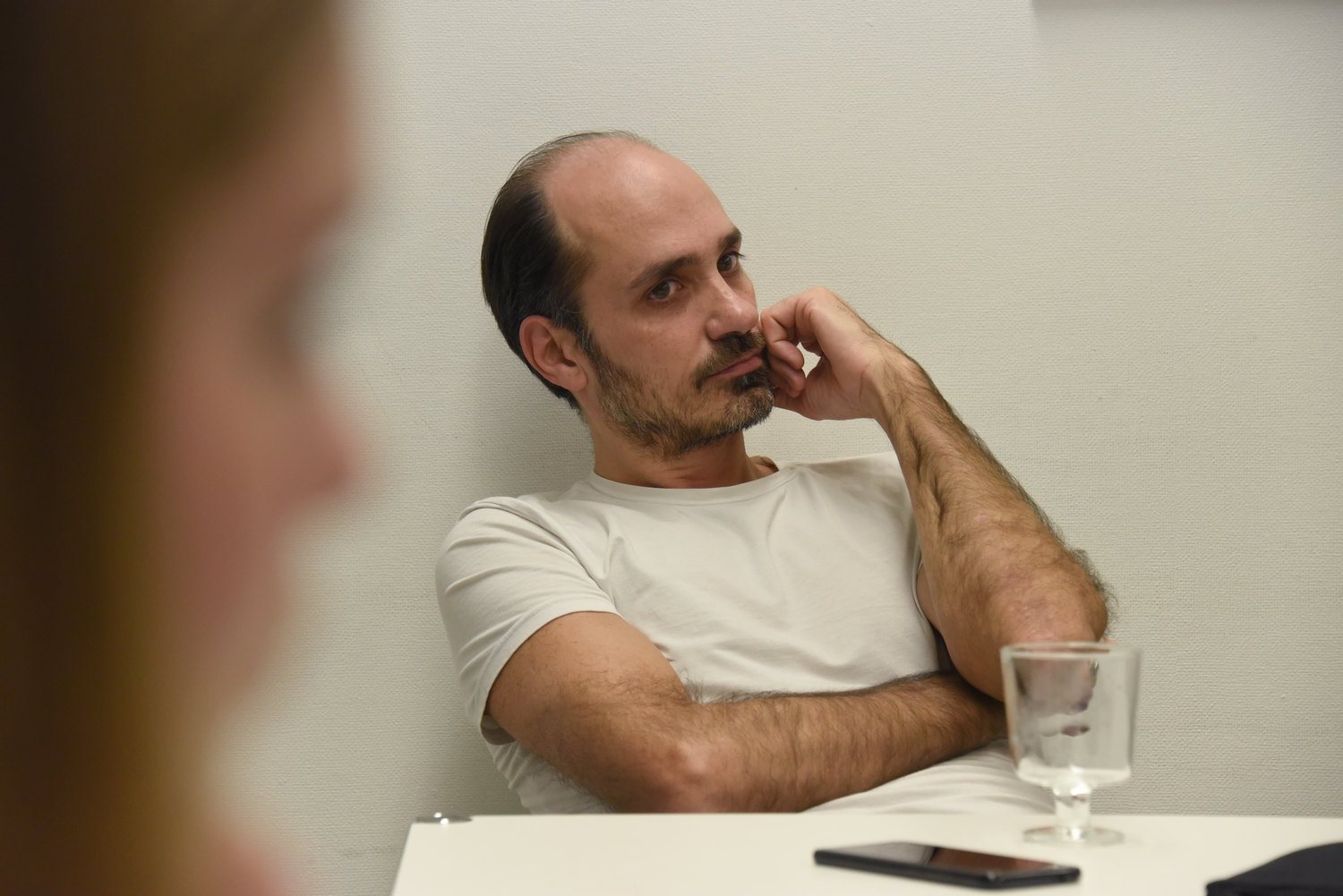 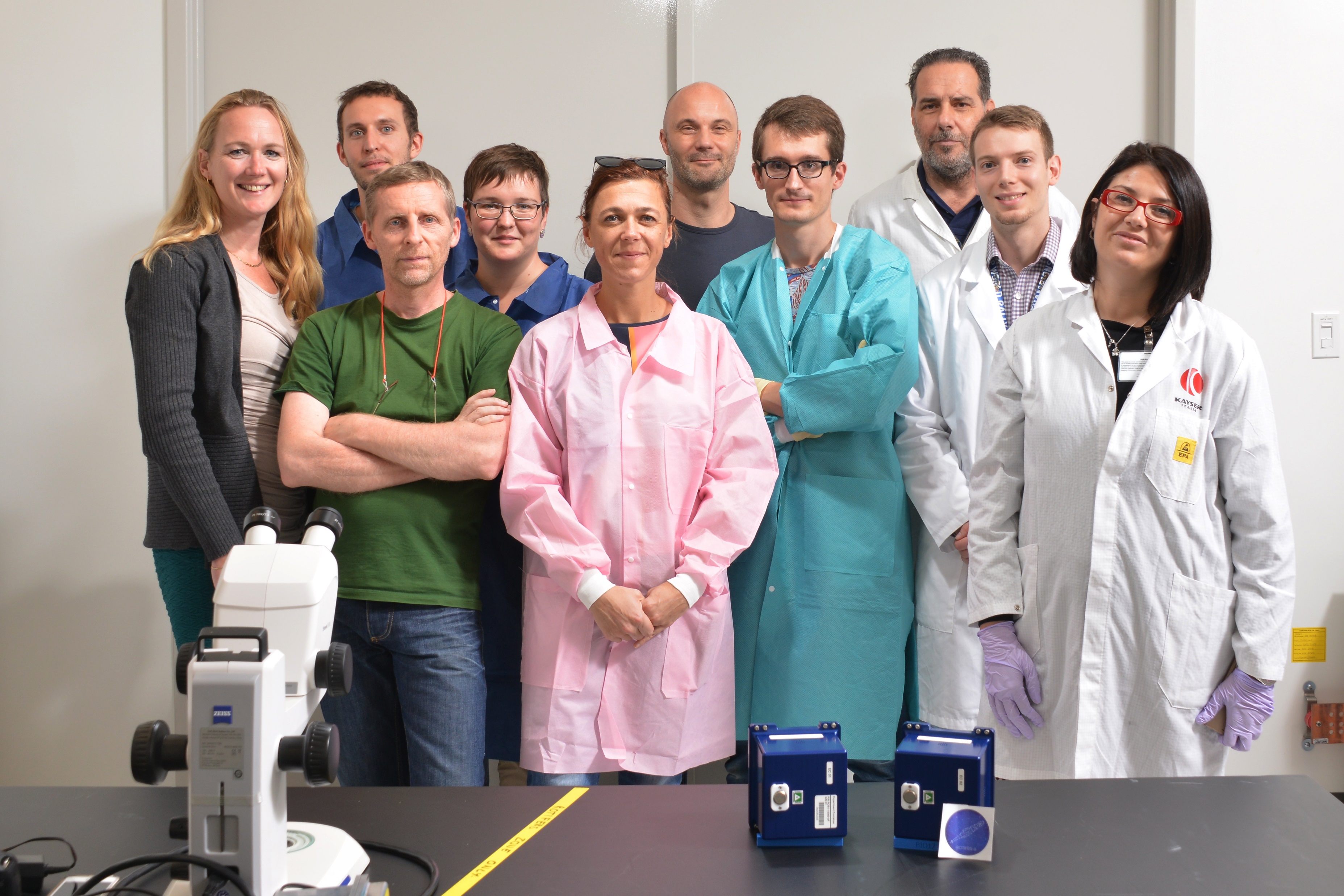 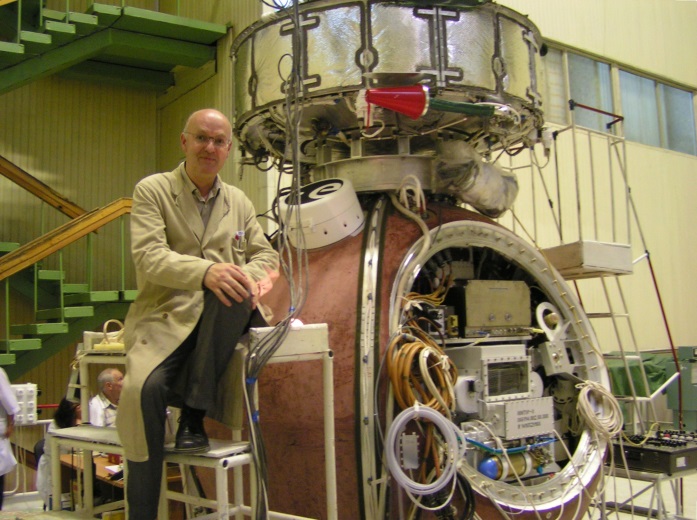 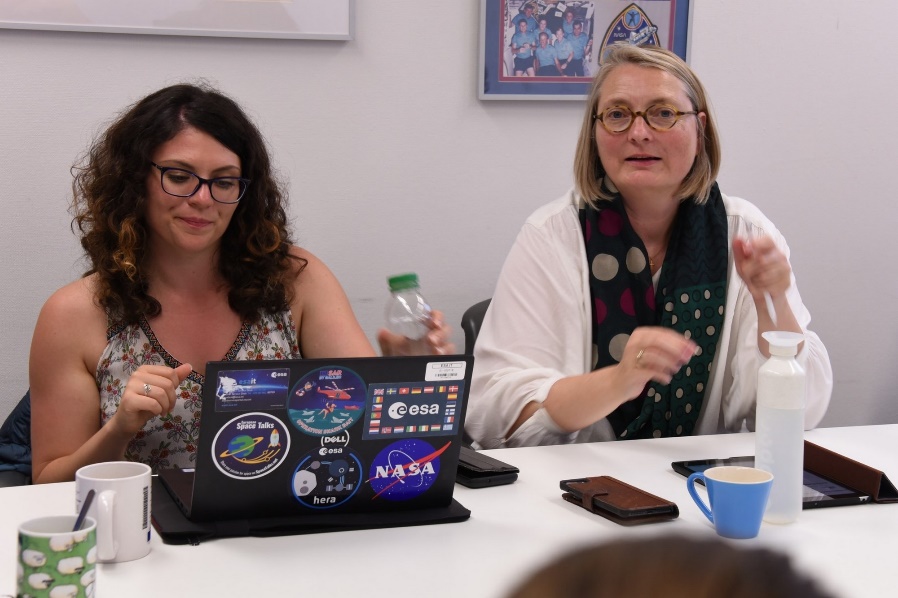 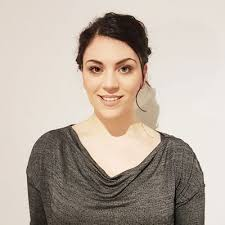 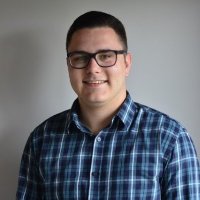 Sebastien Penninckx (Unamur)
Pr. Stéphane Lucas
(Unamur)
Pr. Anne-Catherine Heuskin
(Unamur)
Randy Vermeesen
(SCK-CEN)
Rene Demets
(ESA)
Nicol Caplin
(ESA)
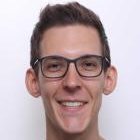 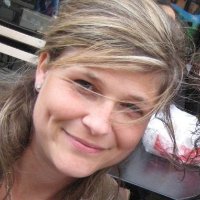 Pr. Karine Van Doninck
(Unamur)
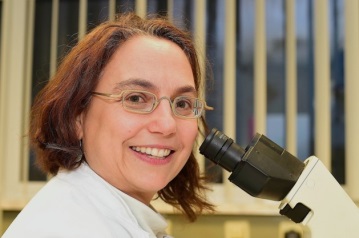 Jutta Krauss
(ESA)
Lobke Zuijderduijn (ESA)
Richard Coos
(Unamur)
Marco Vukich
(ESA)
URBE/LEGE/RISE  team, Unamur Communication service, LARN team and SIAM platform,  SCK-CEN team, BIOTESC, ESA, Prodex/BELSPO, Vocatio, GSI, DLR, …
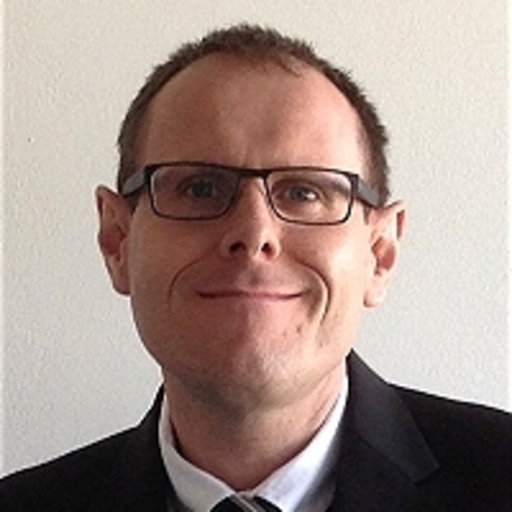 Bjorn Baselet
(SCK-CEN)
Marjan Moreels
(SCK-CEN)
Sarah Baatout
(SCK-CEN)
http://rotifer-in-space.com/
Ralf Muller (DLR)
DNA repair among bdelloids… desiccation tolerant or not…
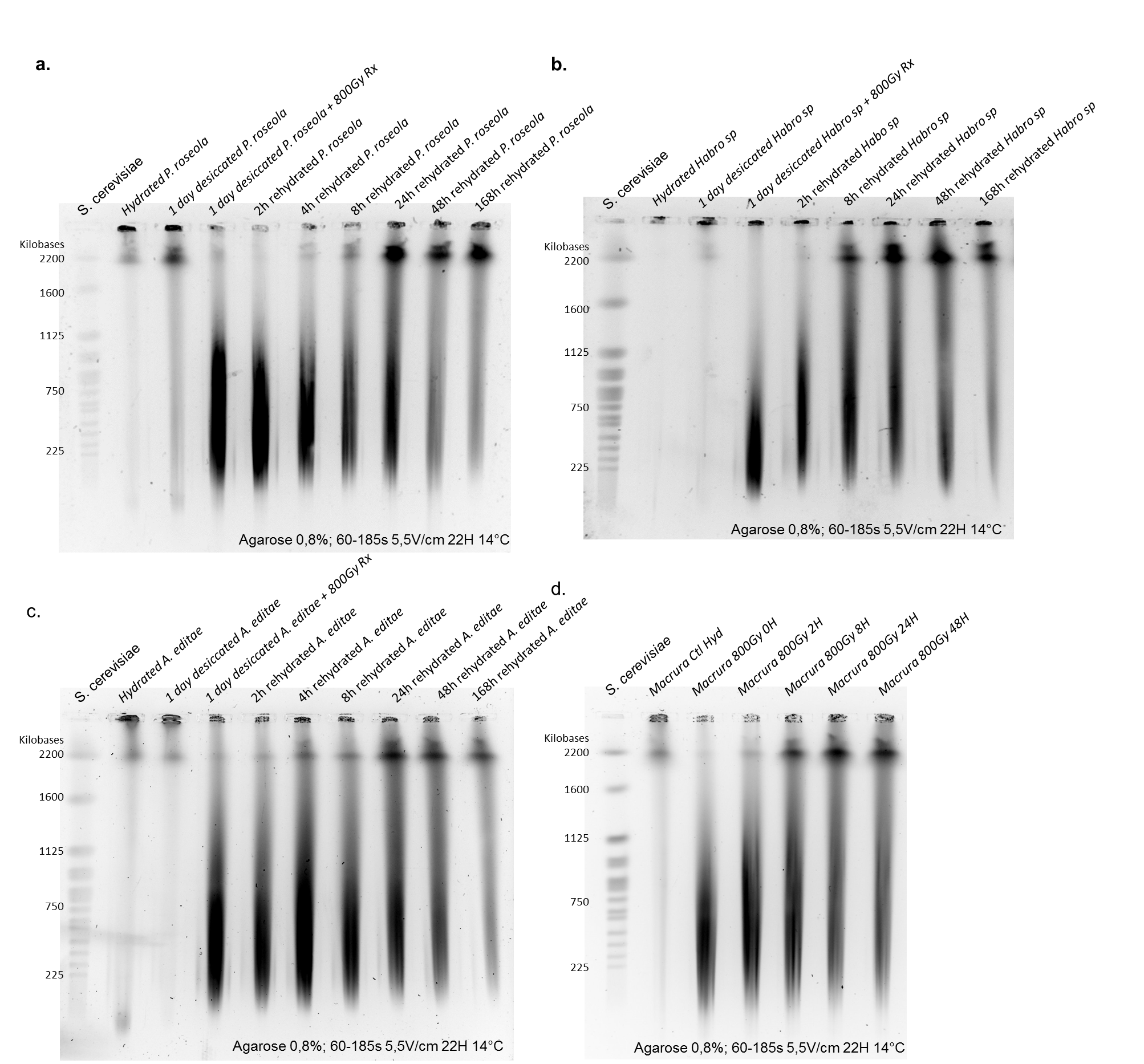 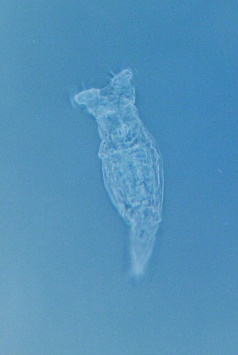 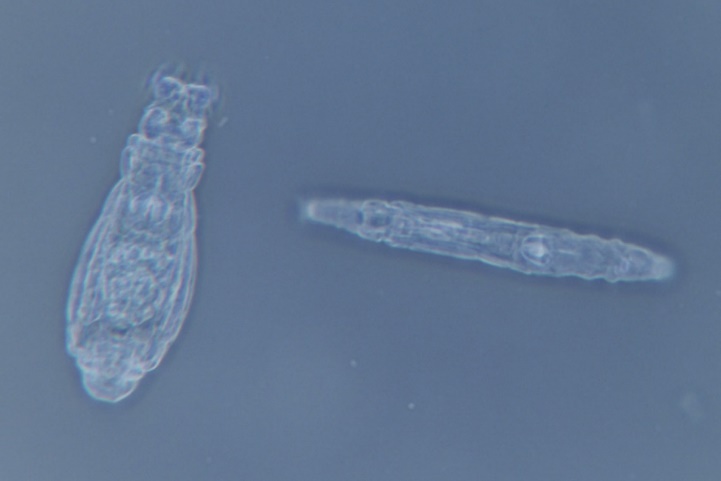 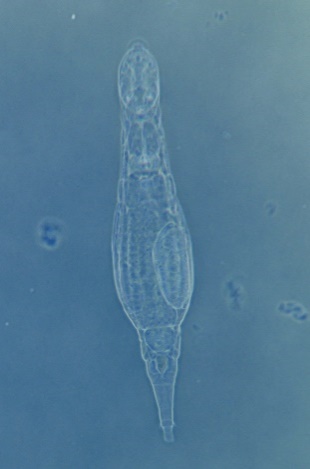 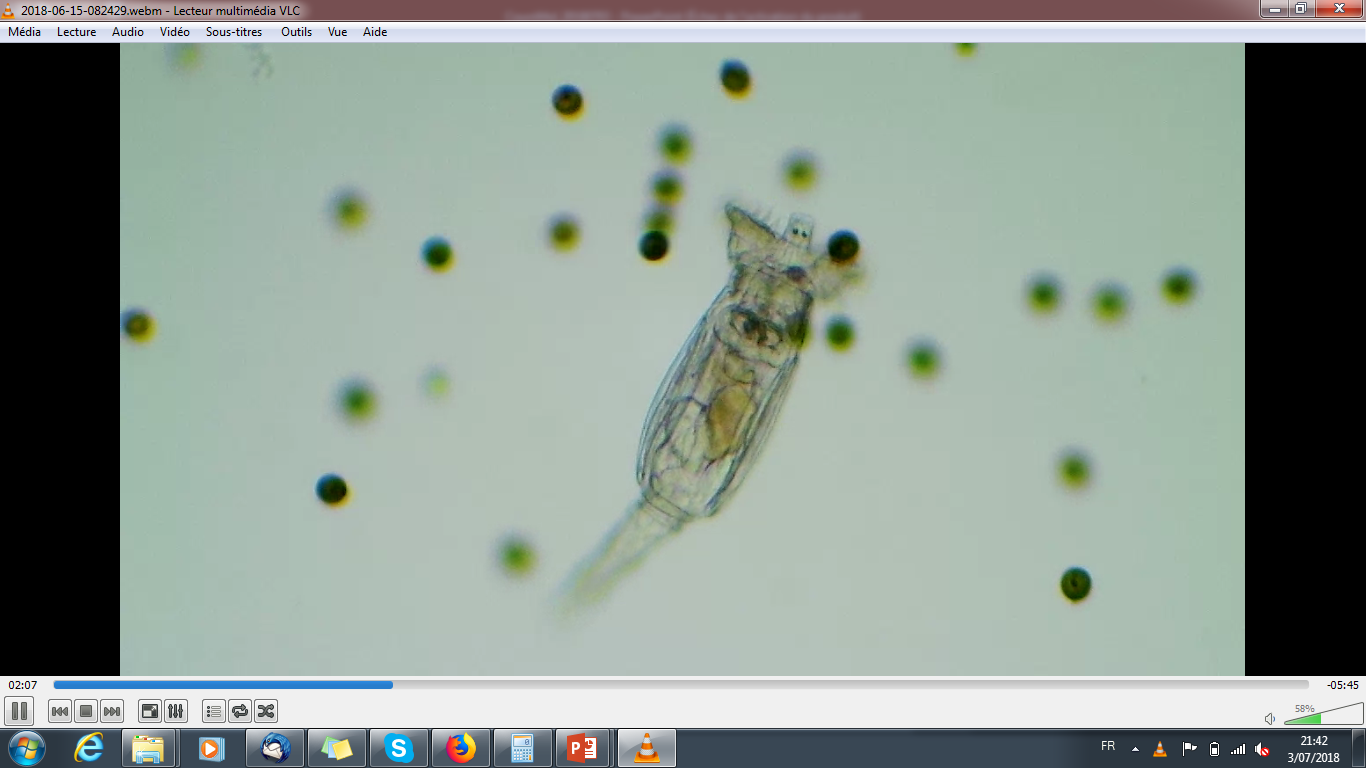 “DNA repair” is uncoupled with capacity to produce viable offspring!